ITC   I   FACULTY OF GEO-INFORMATION SCIENCE AND EARTH OBSERVATION
STUDYING IN THE NETHERLANDS
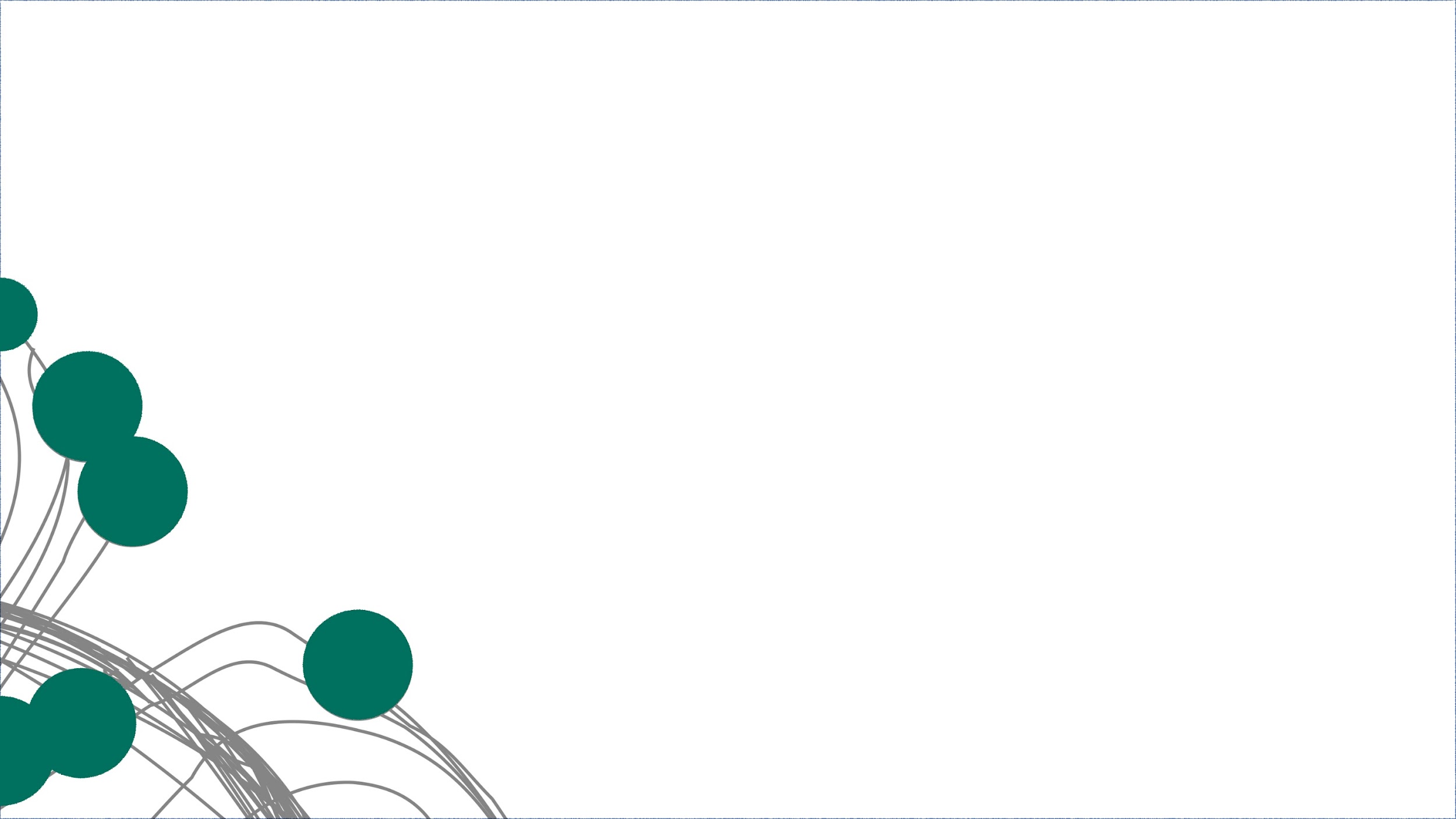 Studying in the Netherlands

The University of Twente

The Faculty ITC

Master Programmes

Alumni

Stay in Contact
IN THIS PRESENTATION
01.

02.

03.

04.

05.

06.
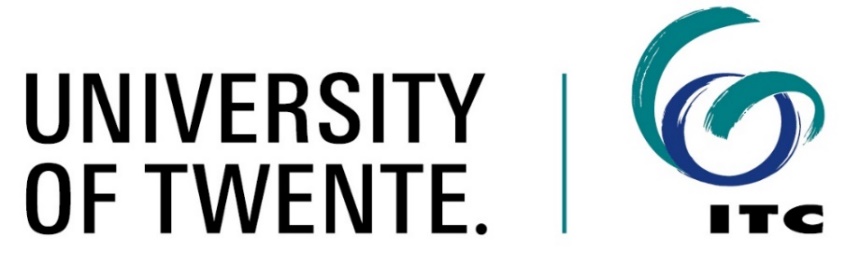 STUDYING IN THE NETHERLANDS
WHAT COMES TO YOUR MIND WHEN YOU HEAR THE NETHERLANDS?
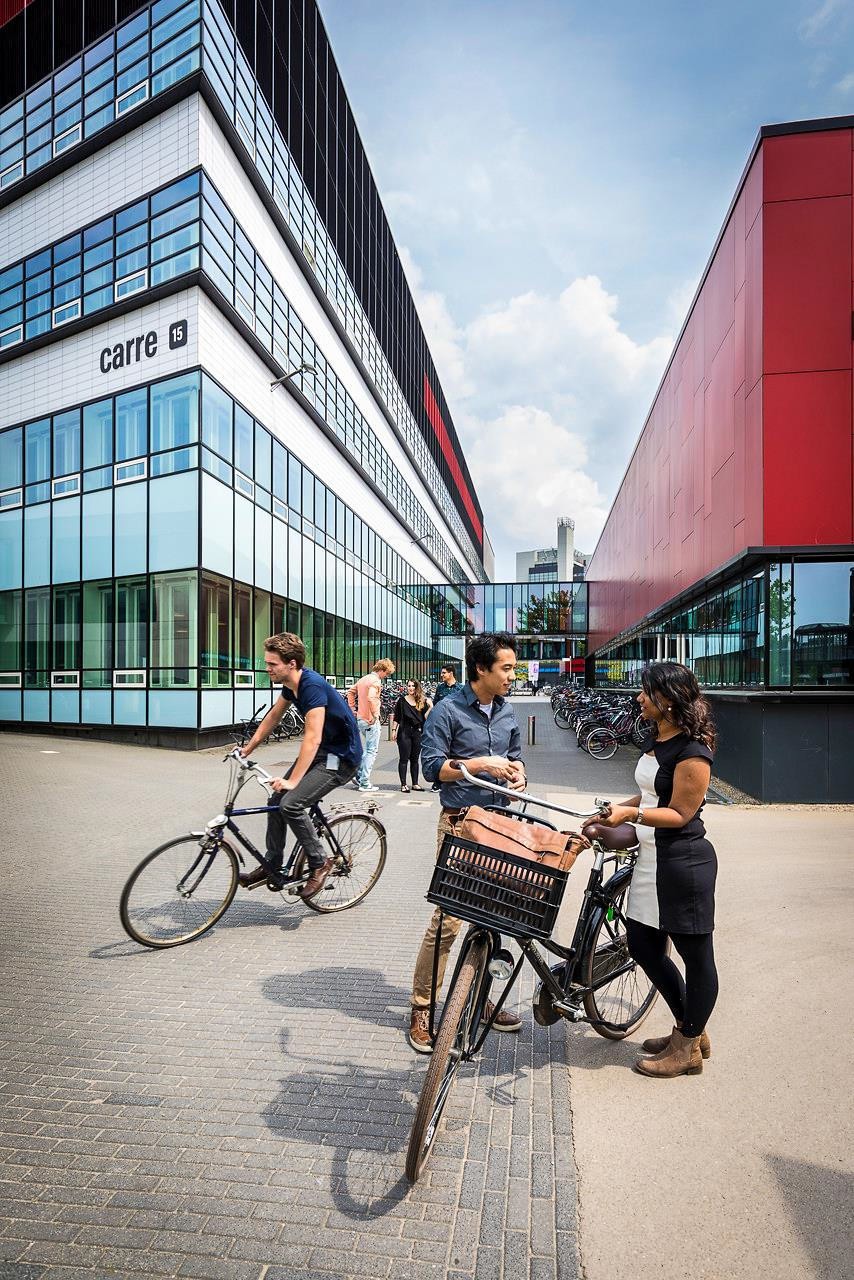 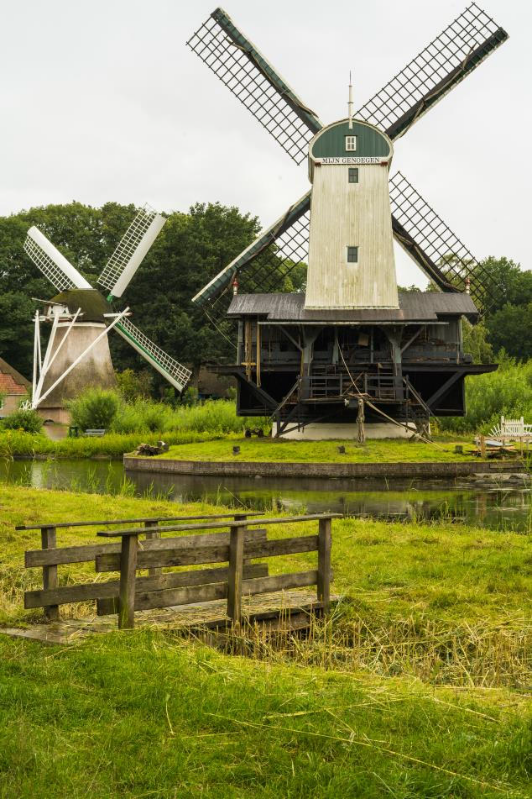 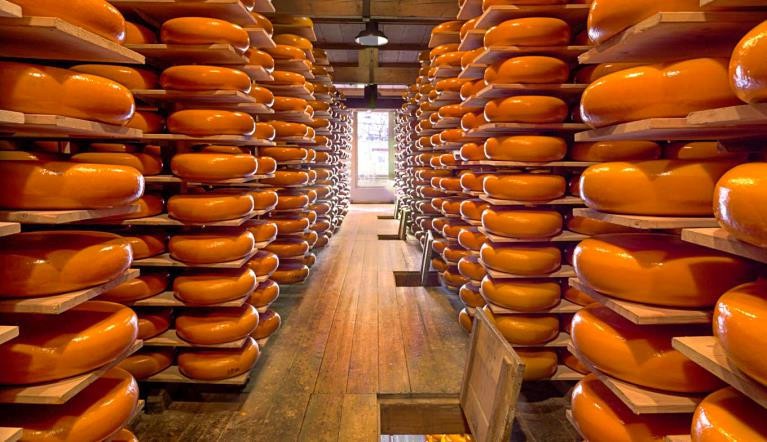 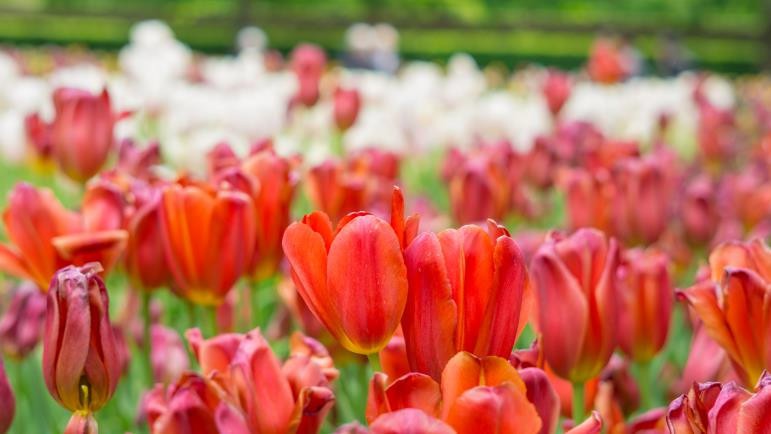 [Speaker Notes: This slide is just to break the ice (optional)]
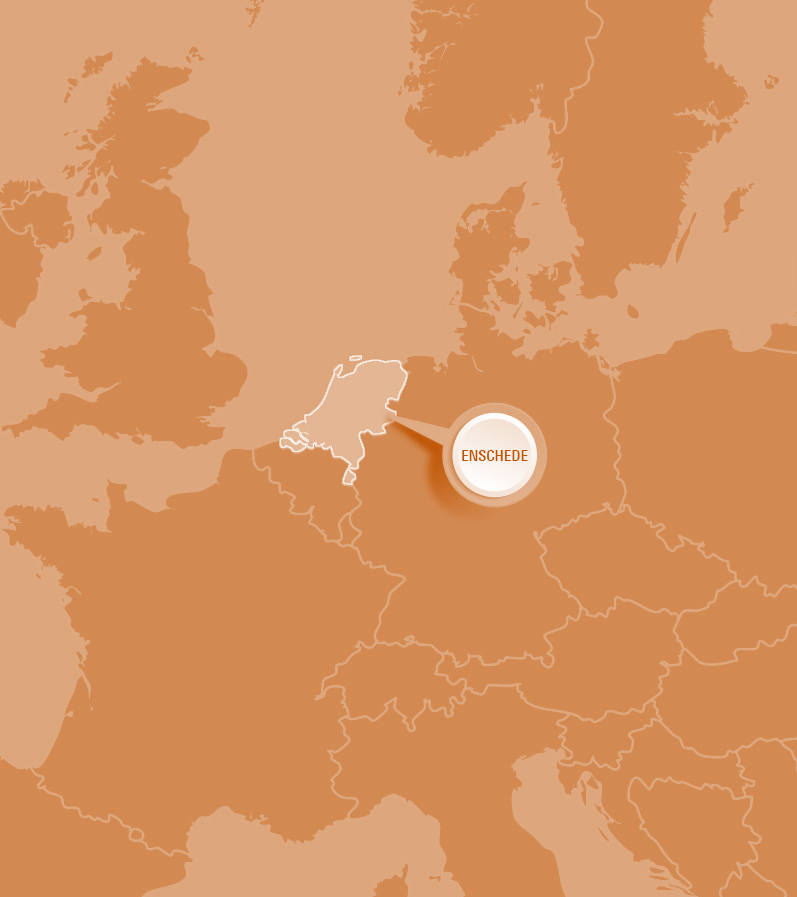 BEAUTIFULLY LOCATED IN THE NETHERLANDS,
GATEWAY TO EUROPE
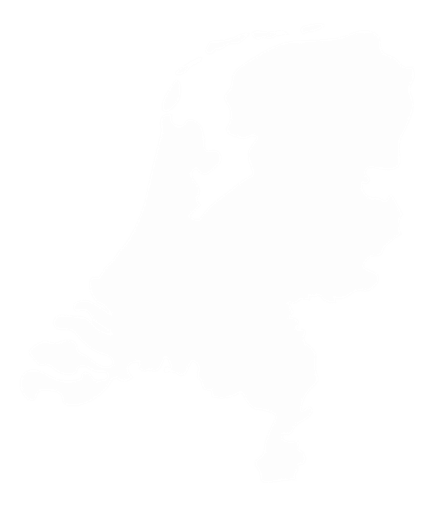 A distinctive modern and lively university town
At the Eastern border of the Netherlands
Surrounded by remarkable spots of natural beauty and tranquility
Excellent connections to Amsterdam, Brussels, Paris, London, Zurich and Berlin
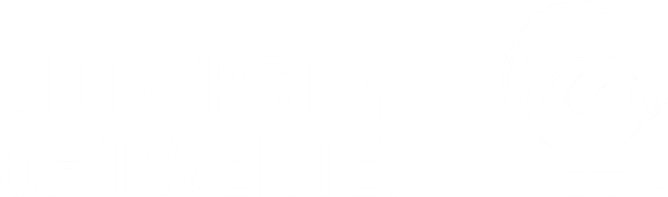 [Speaker Notes: From the other slide I would transition to: “Yes the NL is the land of windmills and tulips, but it is also an international country, due to its trading nature… “

• Dutch people, traders from origin, which makes the
country very international
• #1 in English Proficiency Index (C1)
• Quality of education
• High living standards: Excellent infrastructure and safety
network]
WHY STUDY IN THE NETHERLANDS?
Good educational facilities
A lot cheaper than the USA, UK, Australia
Clean air
You don’t have to be great before you start!
DUTCH FACTS
WHAT MAKES THE NETHERALNDS A CONFORTABLE COUNTRY TO LIVE AND STUDY
They are independent and rank high in gender equality
They respect privacy and are very punctual
They are straight-forward and love their coffee
Rank high in health and quality of life, and cycling is safe in the Netherlands 
Fun Fact: The Dutch are some of the tallest in the world
THE UNIVERSITY OF TWENTE
01.
AN INTRODUCTION
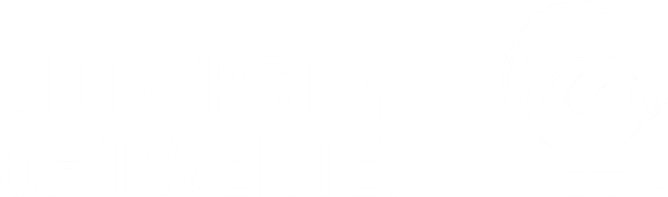 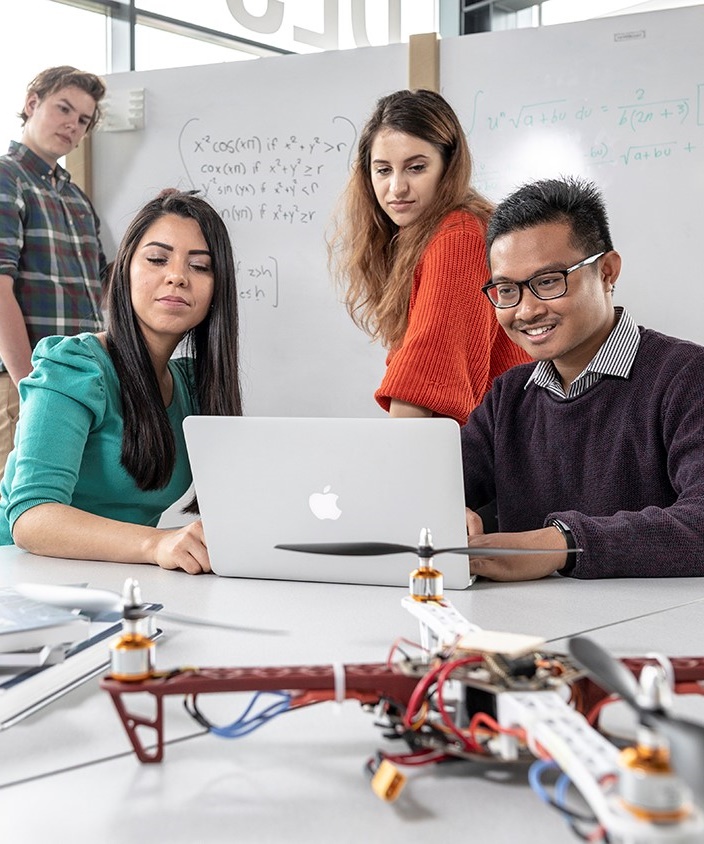 HIGH TECHHUMAN TOUCH
Combining technical and social sciences to make a difference in society
Cross-disciplinary way of working
Internationally oriented and highly personal education
Entrepreneurial: courage over comfort
Inclusive: student over system
Open: community over campus
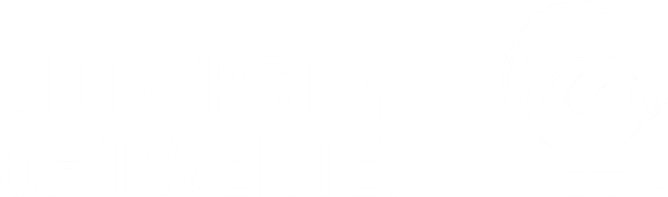 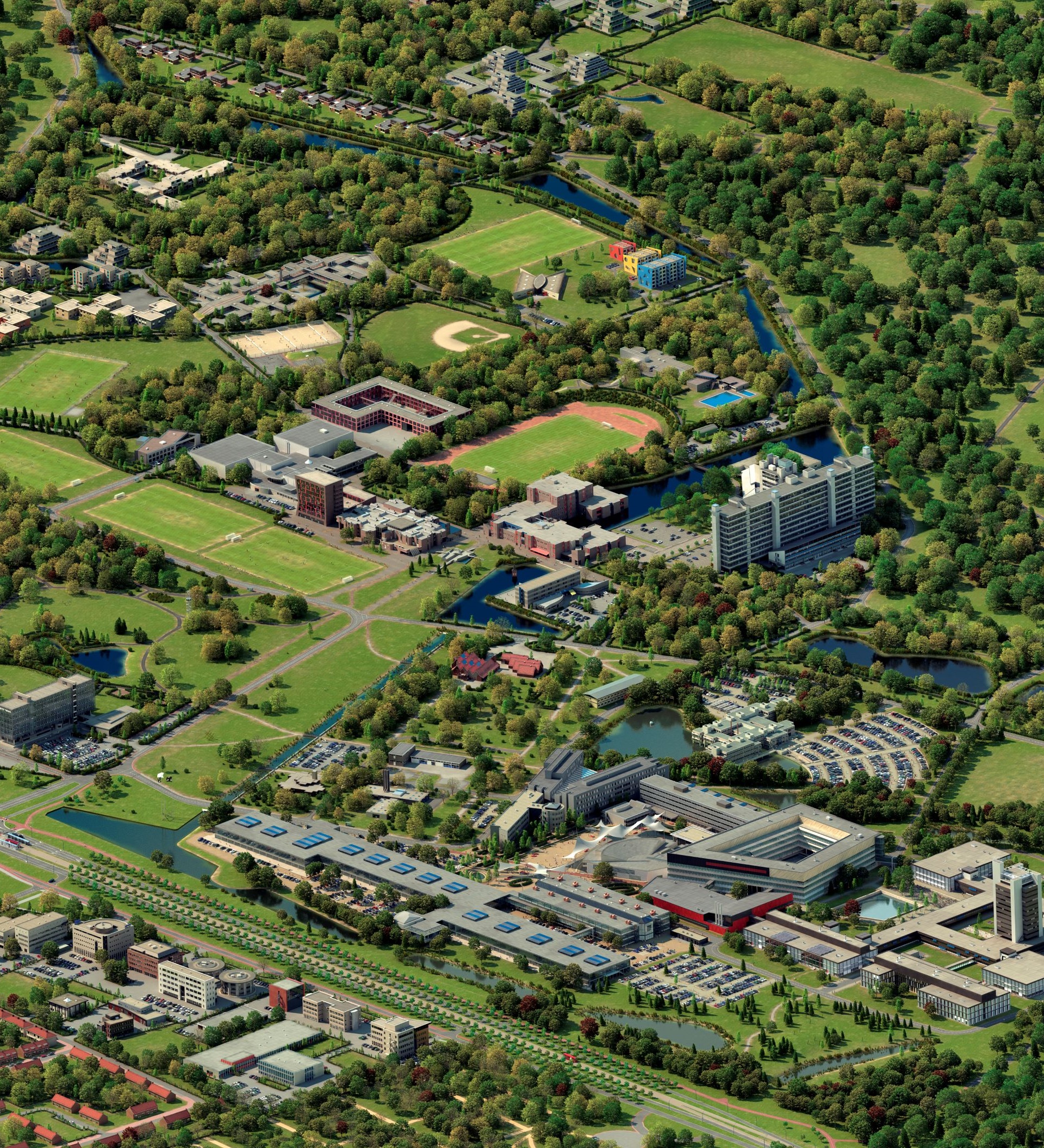 LIVING SMART    CAMPUS
Innovative and vibrant campus
Modern sports facilities 
Wide range of arts and culture on campus 
Shops, healthcare, housing and catering: all on campus
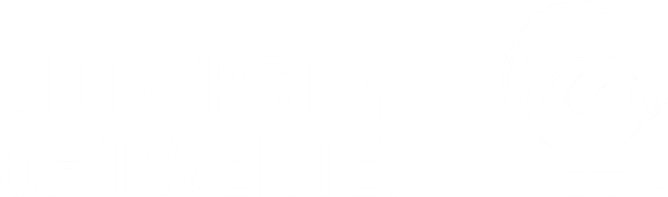 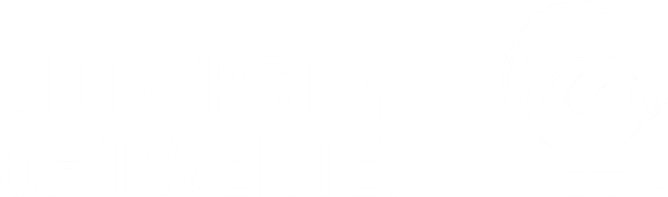 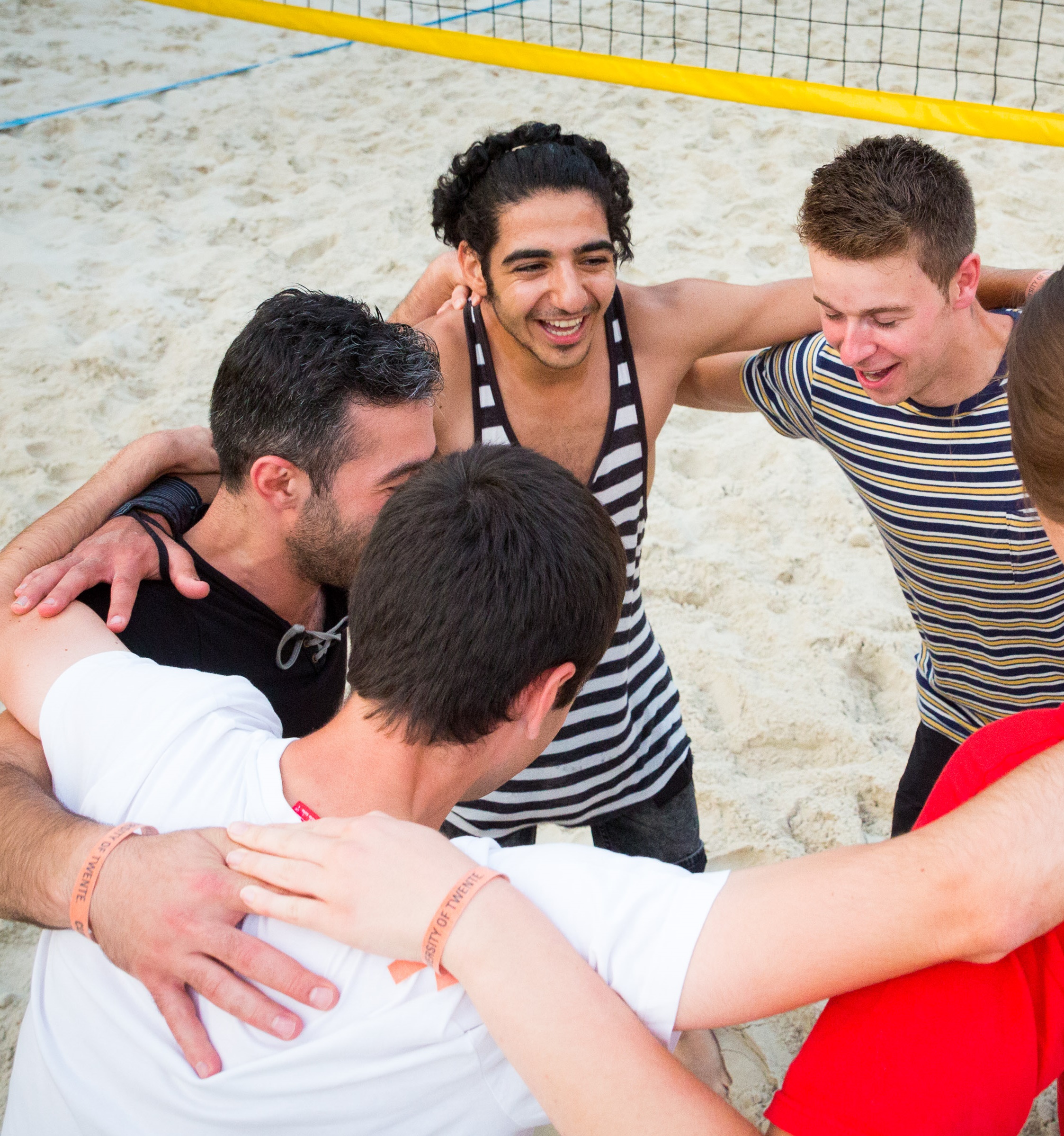 STUDENT LIFE
33% international students, 114 nationalities
More than 60 sports associations ranging from Archery to Yoga
More than 100 student and study associations
Multidisciplinary student teams such as Drone Team Twente, Esports Team Twente and Solar Team Twente
Well known on-campus events include the Kick-In, Batavierenrace, and Create Tomorrow
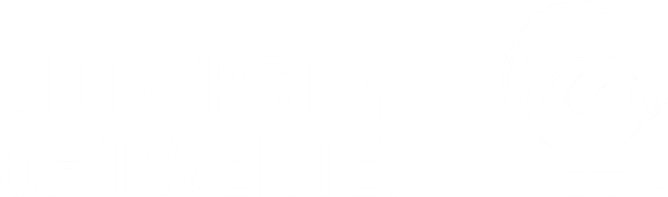 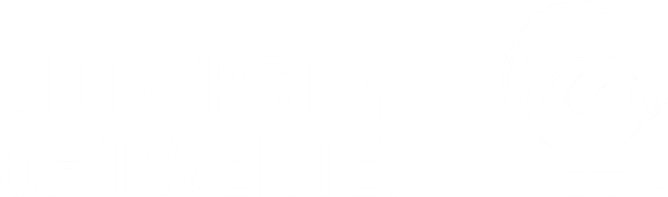 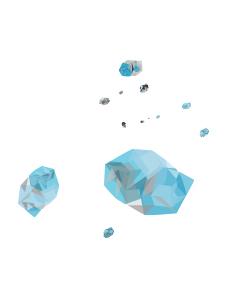 FACTS AND FIGURES
12,903
TOTAL NUMBER OF STUDENTS ENROLLED
2020: 12,544



NUMBER OF FIRST-YEAR STUDENTS (BSC + MSC)

2020: 4,465
PERCENTAGE OF INTERNATIONAL STUDENTS
2020: 32    
NUMBER OF DIPLOMAS ISSUED
BACHELOR: 1,532 - MASTER: 1,738
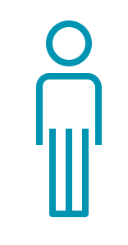 4,676
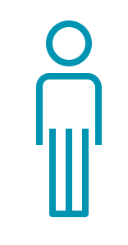 33
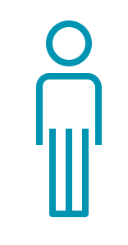 3,270
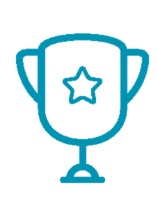 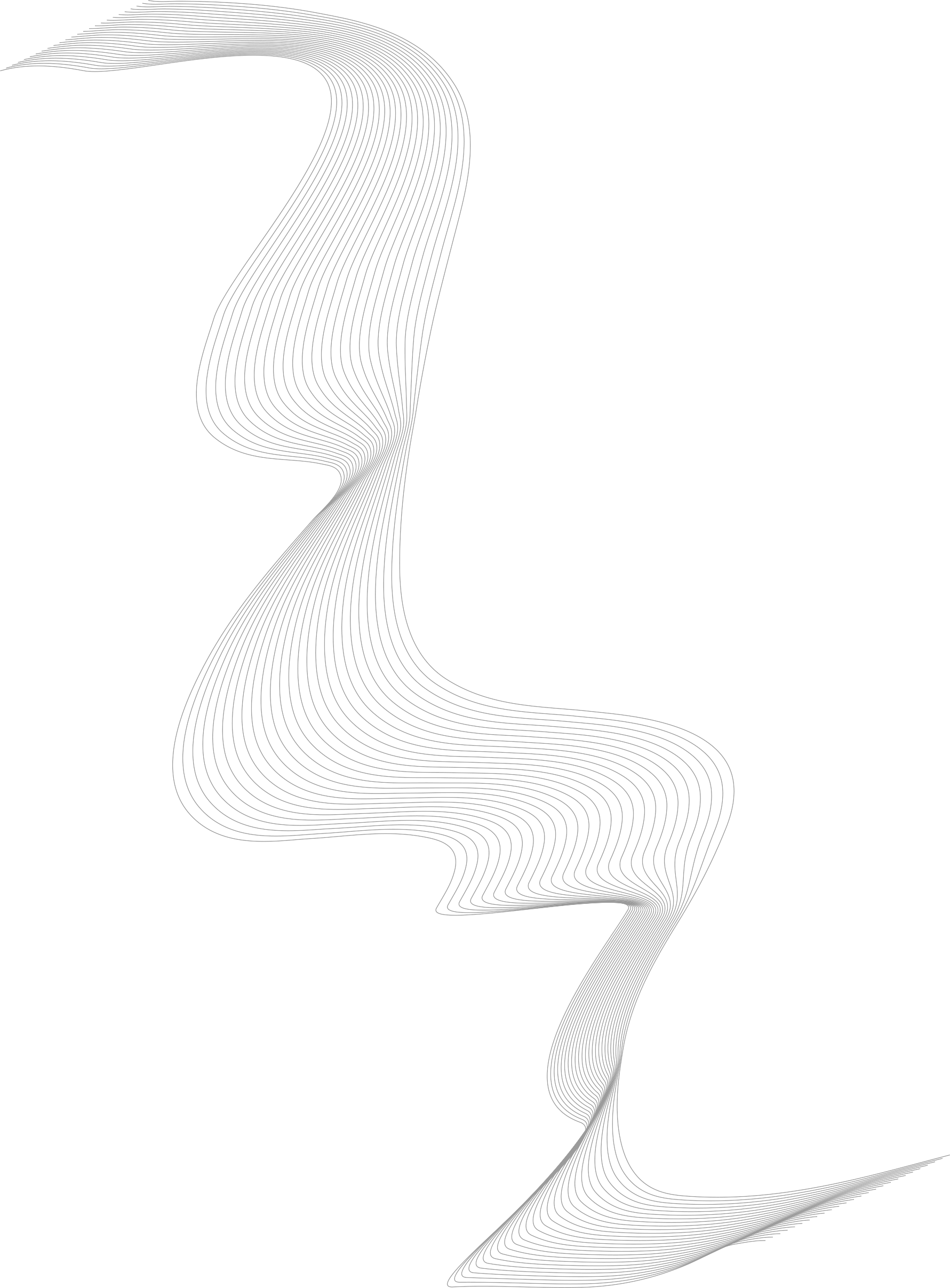 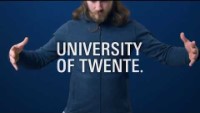 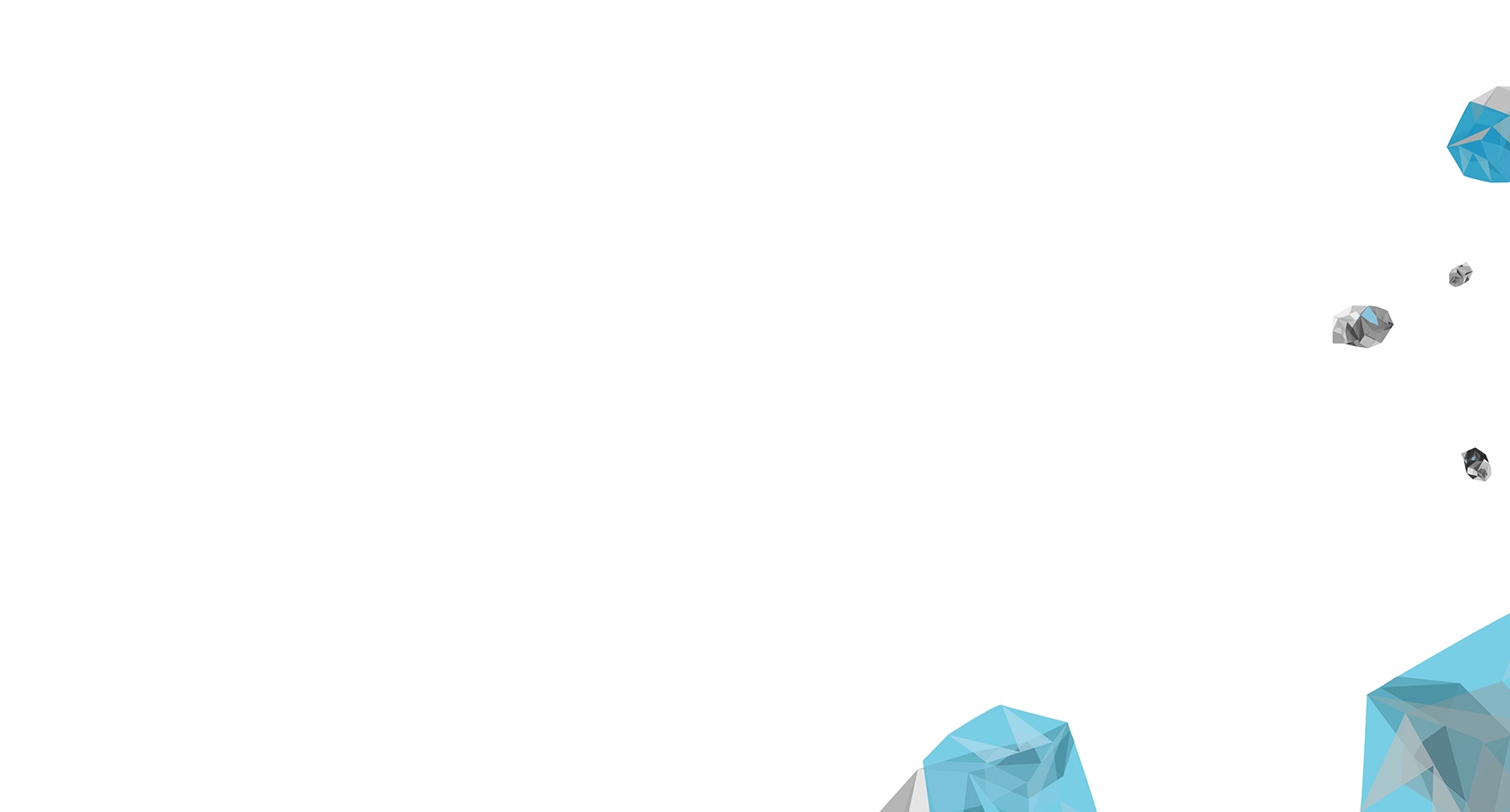 FACULTIES
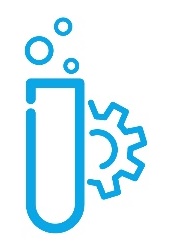 SCIENCE AND TECHNOLOGY (TNW)
              ELECTRICAL ENGINEERING, MATHEMATICS AND COMPUTER SCIENCE (EEMCS)
              ENGINEERING TECHNOLOGY (ET)
              BEHAVIOURAL, MANAGEMENT AND SOCIAL SCIENCES (BMS)
              GEO- INFORMATION SCIENCE AND EARTH OBSERVATION (ITC)
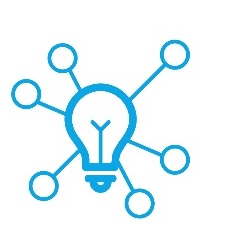 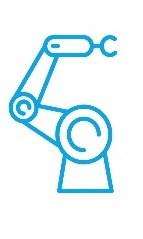 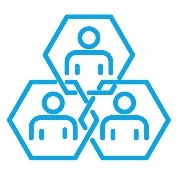 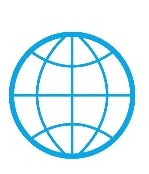 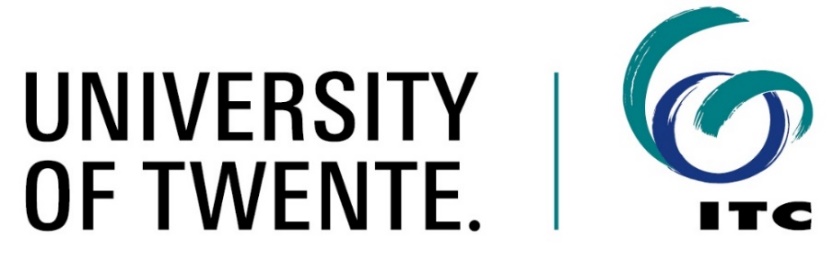 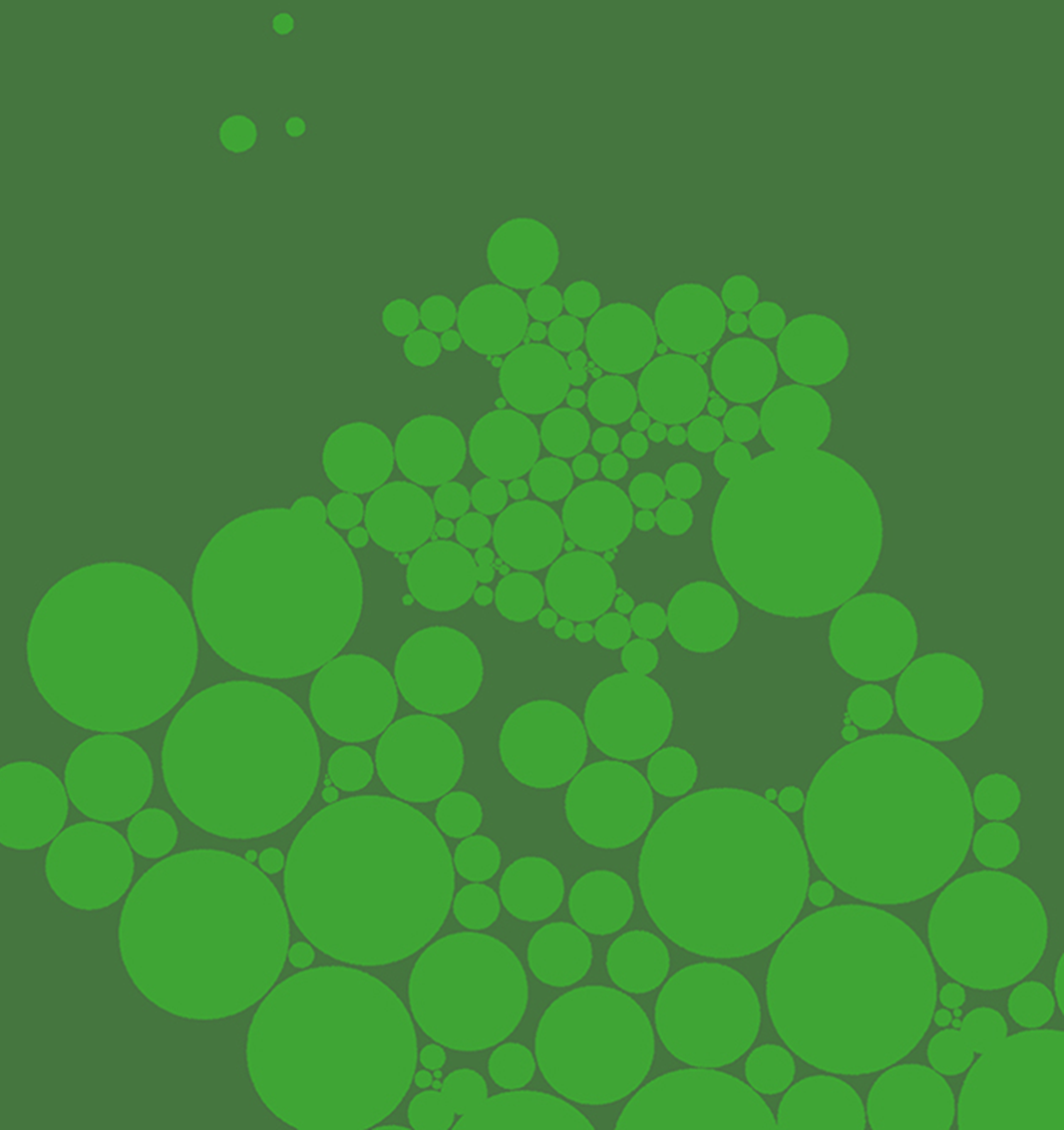 ITC FACULTY
02.
GEO-INFORMATION SCIENCE 
AND EARTH OBSERVATION
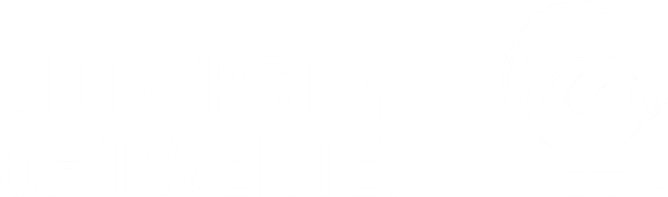 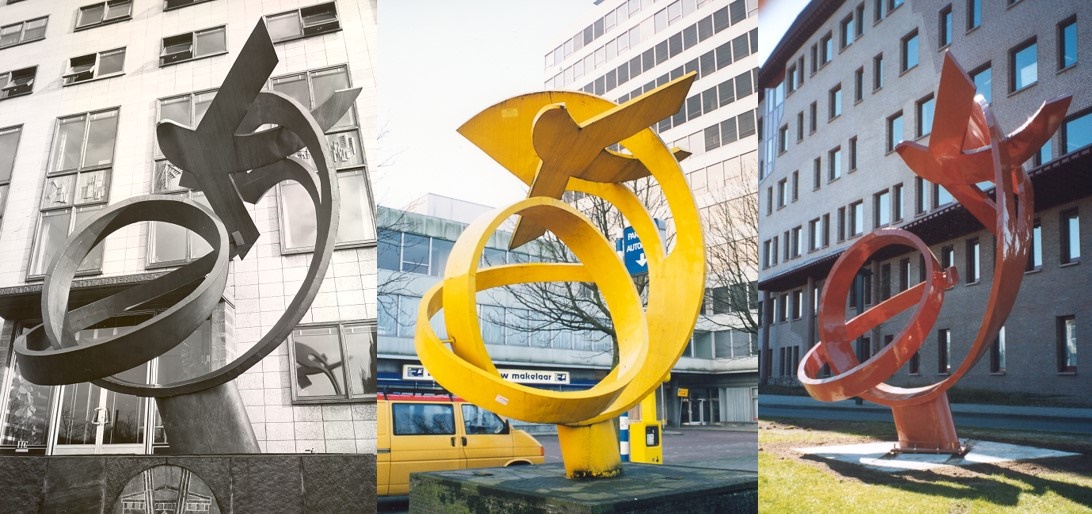 ITC FACULTY OF GEO-INFORMATION SCIENCE AND EARTH OBSERVATION
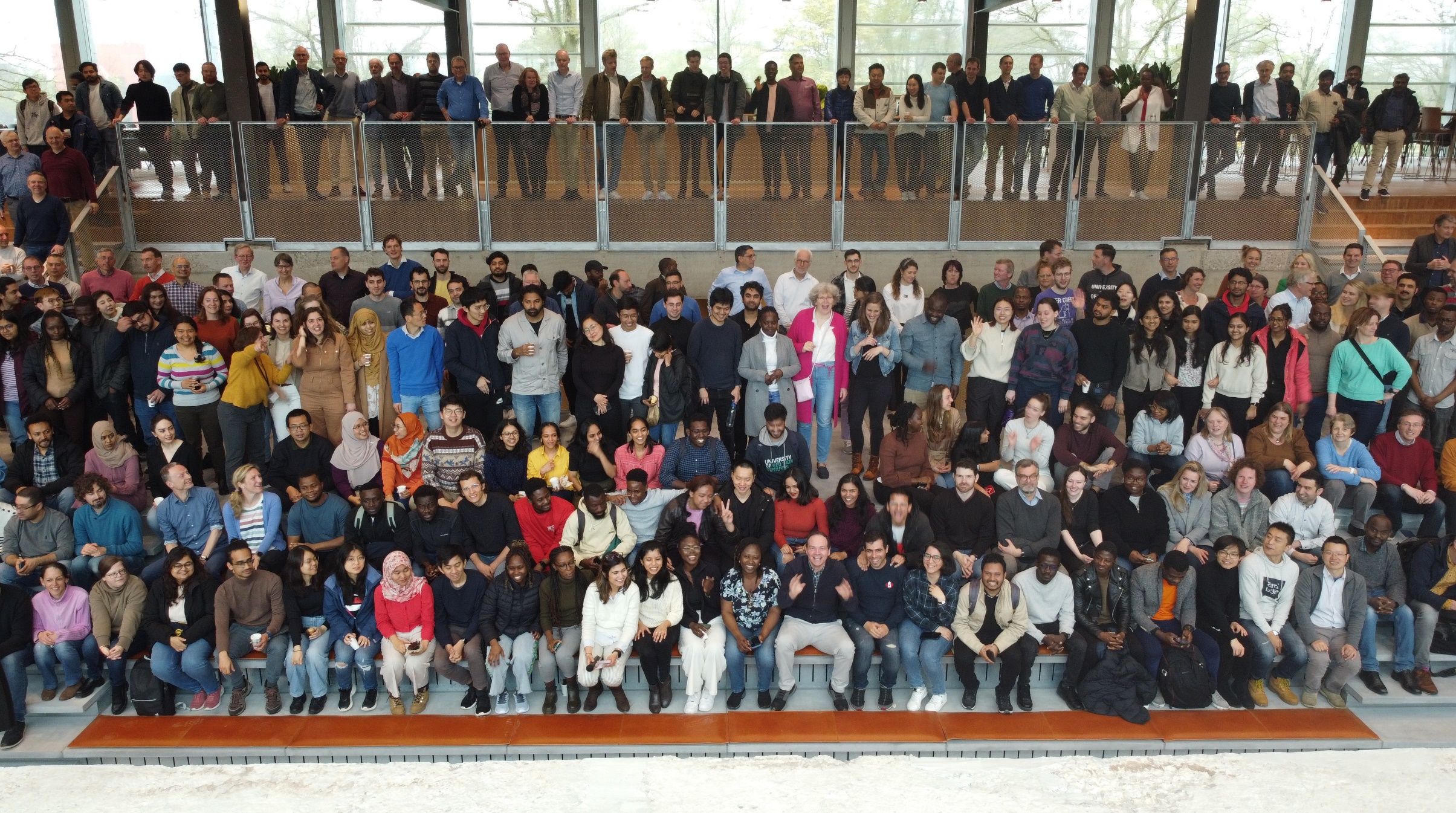 ITC is recognized worldwide for achievements in capacity development in the field of geo-information science and earth observation. We do this by education, research and institutional strengthening.
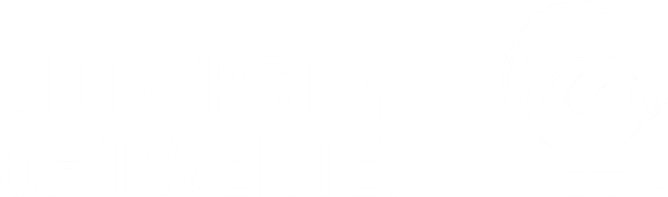 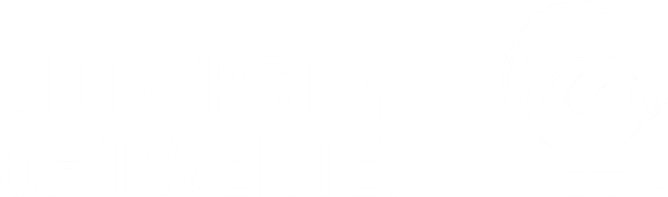 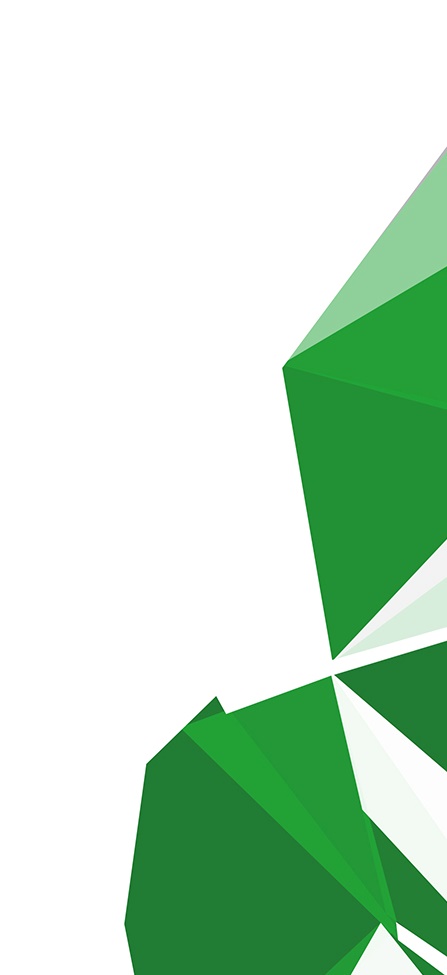 ACTIVE FOR MORE THAN 70 YEARS
1996
ITC moves to Hengelosestraat in Enschede
2010
ITC becomes a Faculty of the University of Twente
2023
ITC moves to University of Twente’s 
campus
1971
ITC moves from 
Delft to Enschede
1950
ITC came into existence (International Training 
Centre for Aerial Survey)
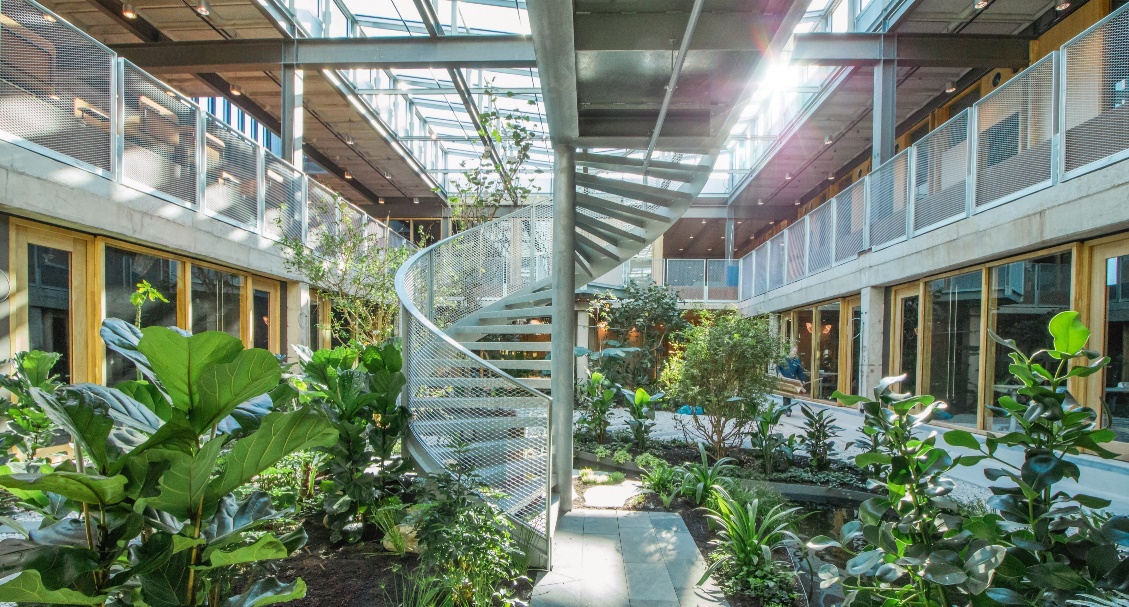 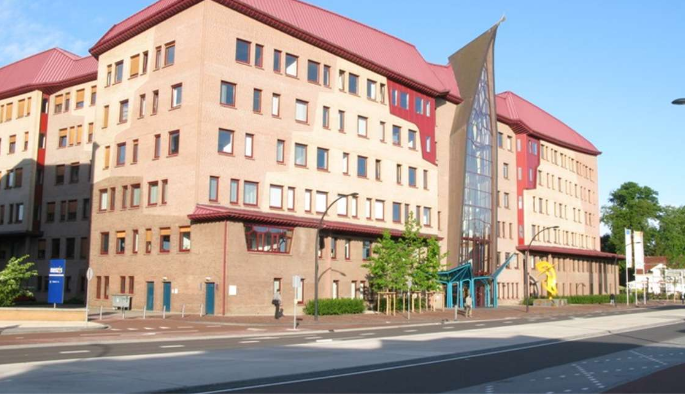 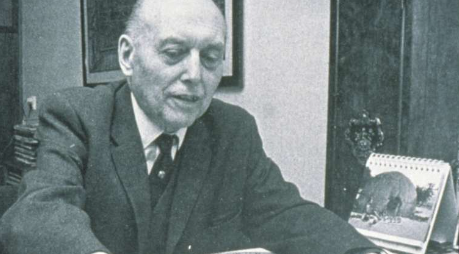 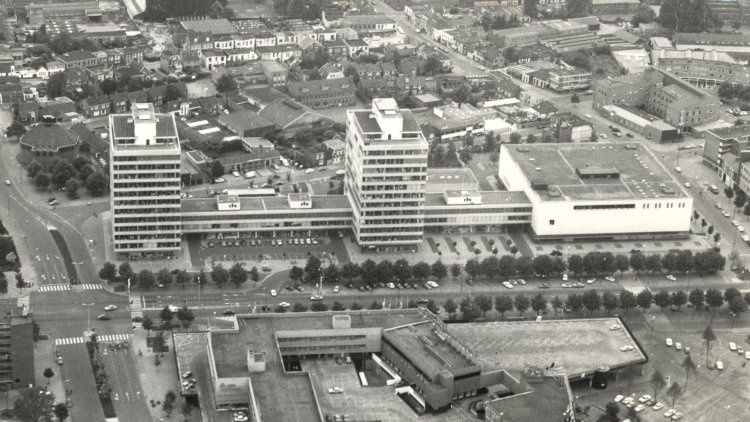 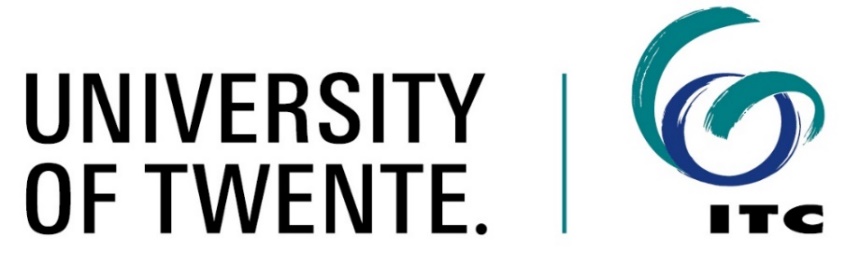 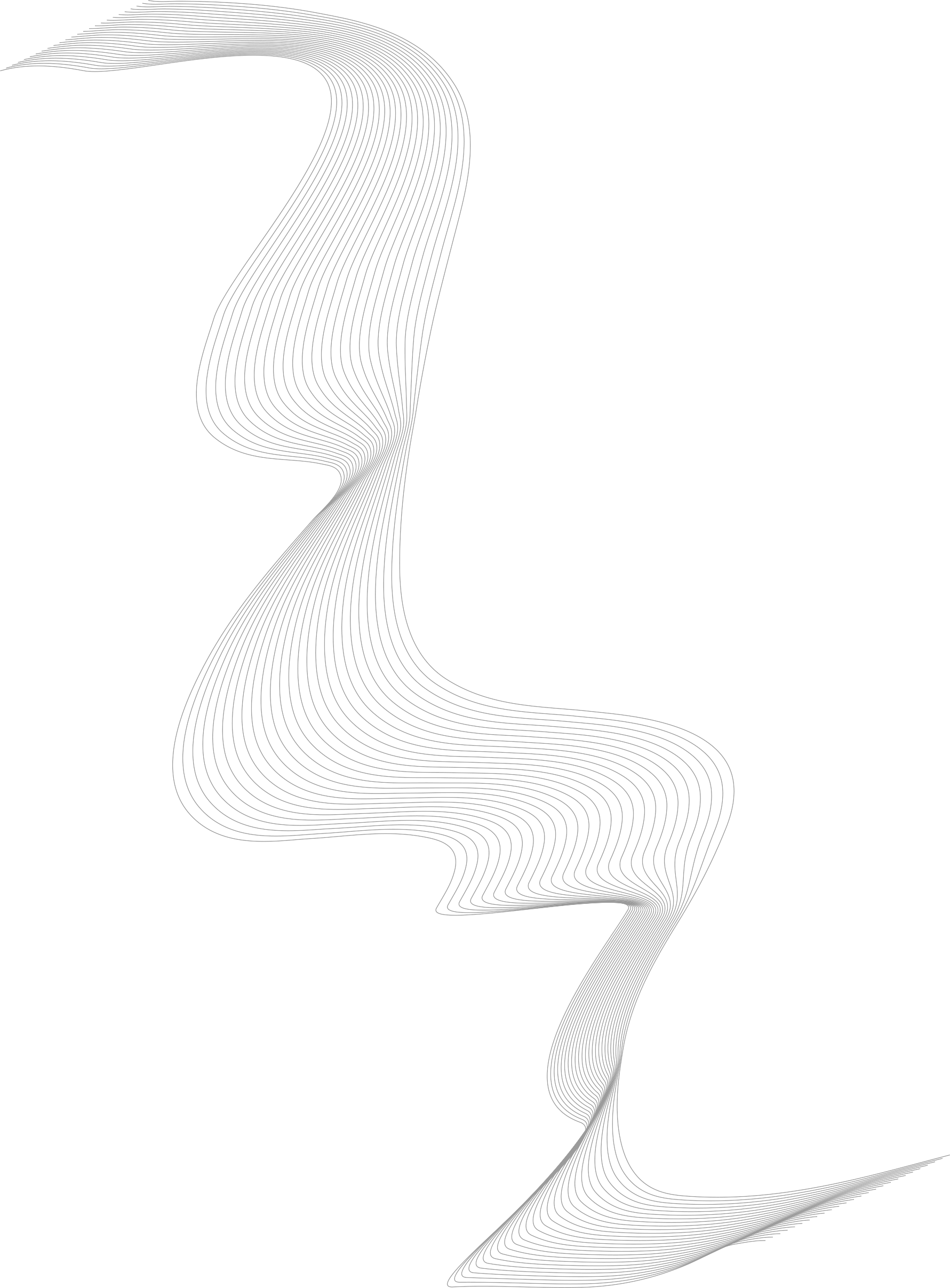 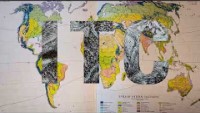 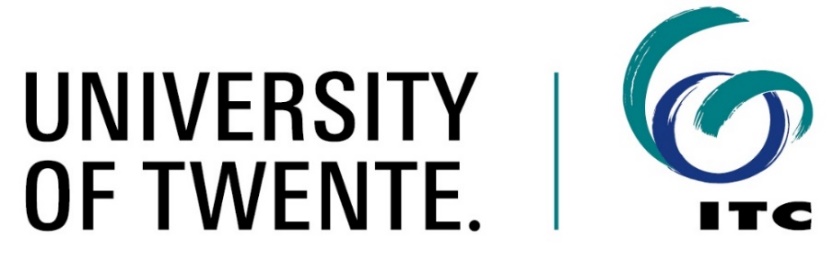 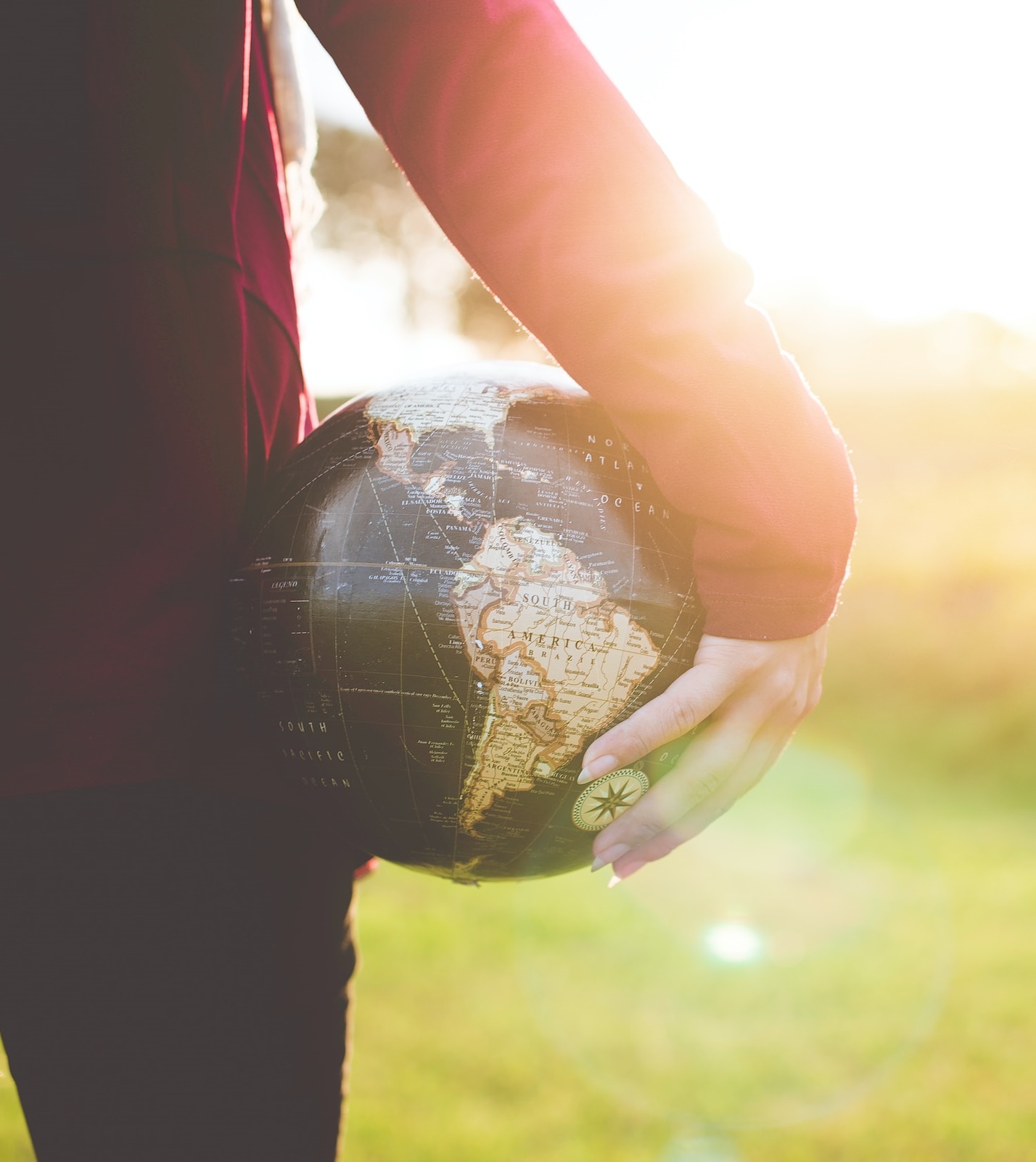 OUR MISSION
Capacity development is our mission, where we apply share and facilitate the effective use of knowledge and tools for tackling global wicked problems.
OUR VISION
Our vision is of a world in which researchers, educators and students collaborate across disciplinary and geographic divides with governmental and non-governmental organisations, institutes, businesses and local populations to surmount today’s complex global challenges and to contribute to sustainable, fair, digital societies.
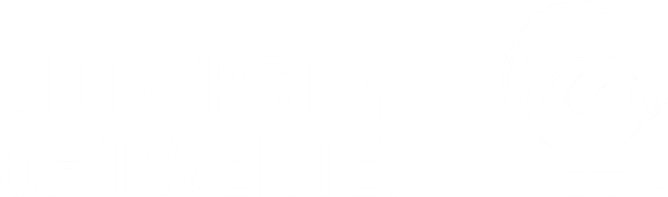 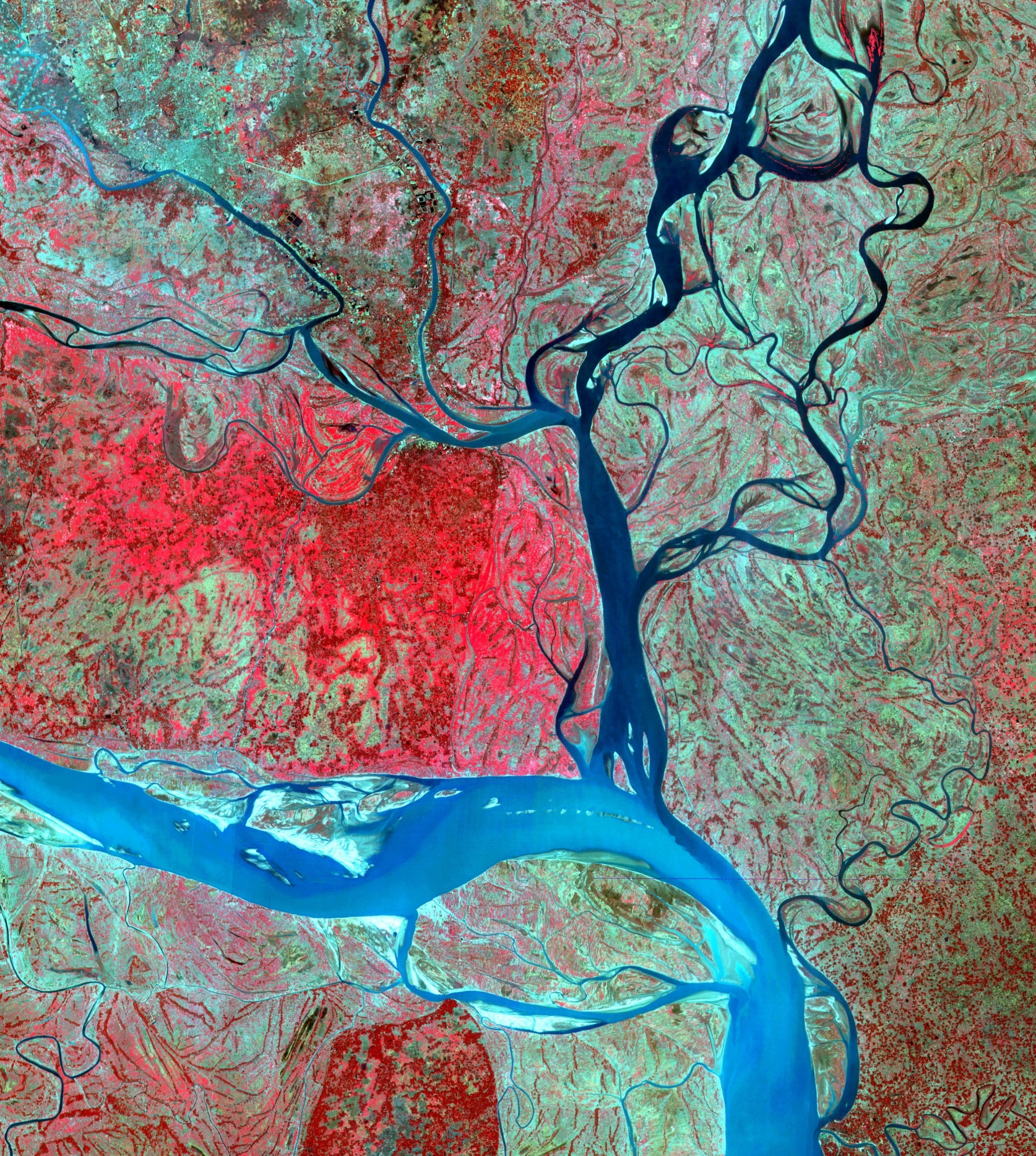 OUR PURPOSE
Our purpose is to enable our many partners around the world to track and trace the impact of today’s global challenges. We are here to identify and understand vulnerability and use geospatial solutions to convert it into resilience.
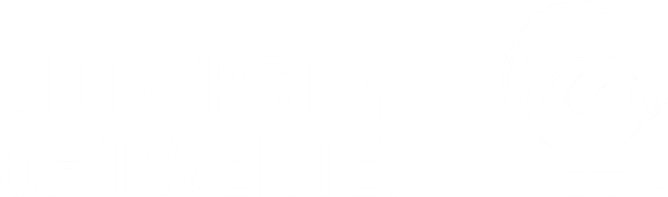 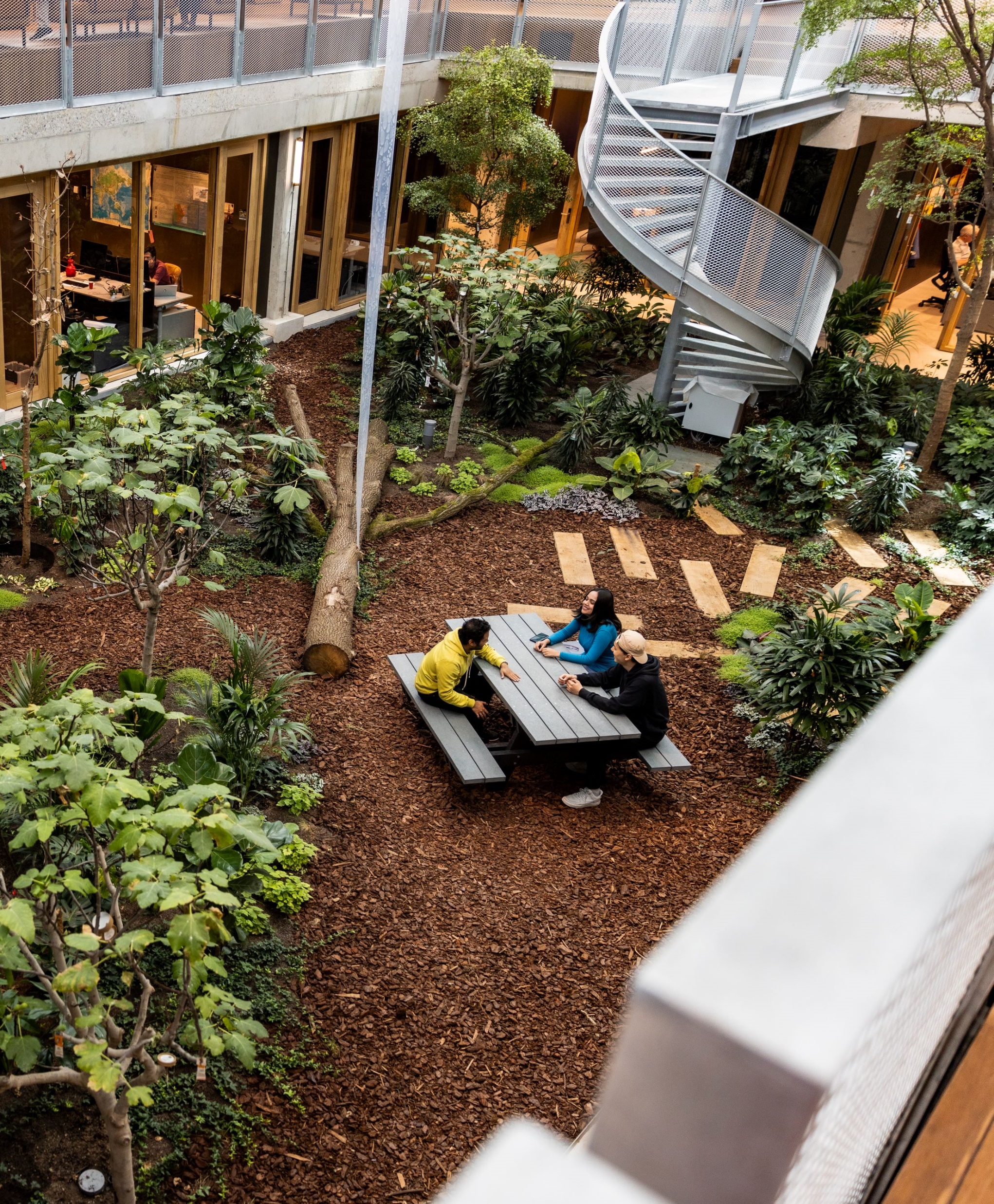 ITC’S SIX SCIENTIFIC DEPARTMENTS
Earth Observation Science (EOS)
Applied Earth Sciences (AES) 
Geo-information Processing (GIP)
Natural Resources (NRS)
Urban and Regional Planning and Geo-information Management (PGM)
Water Resources (WRS)
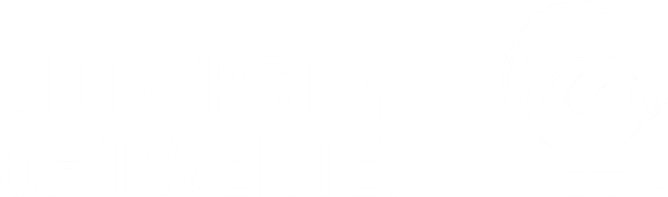 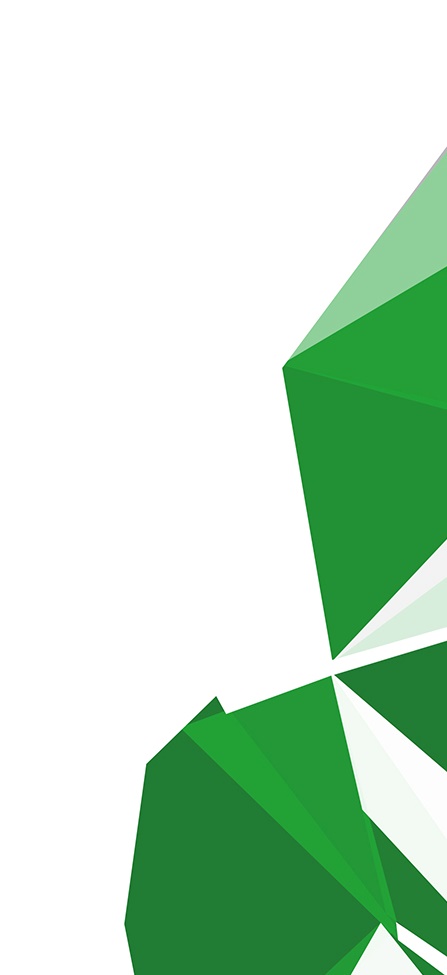 FACTS AND FIGURES
92
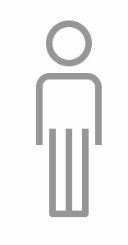 SUPPORTING STAFF



SCIENTIFIC STAFF
190
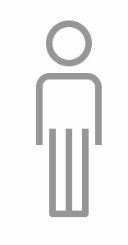 SUPPORTING STAFF
SCIENTIFIC STAFF
44%
13%
22%
34%
77%
10%
NON-EU
NON-EU
EU
DUTCH
EU
DUTCH
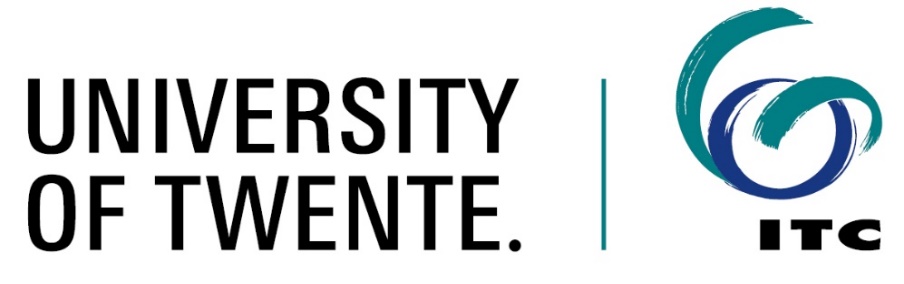 [Speaker Notes: * Per May 2023]
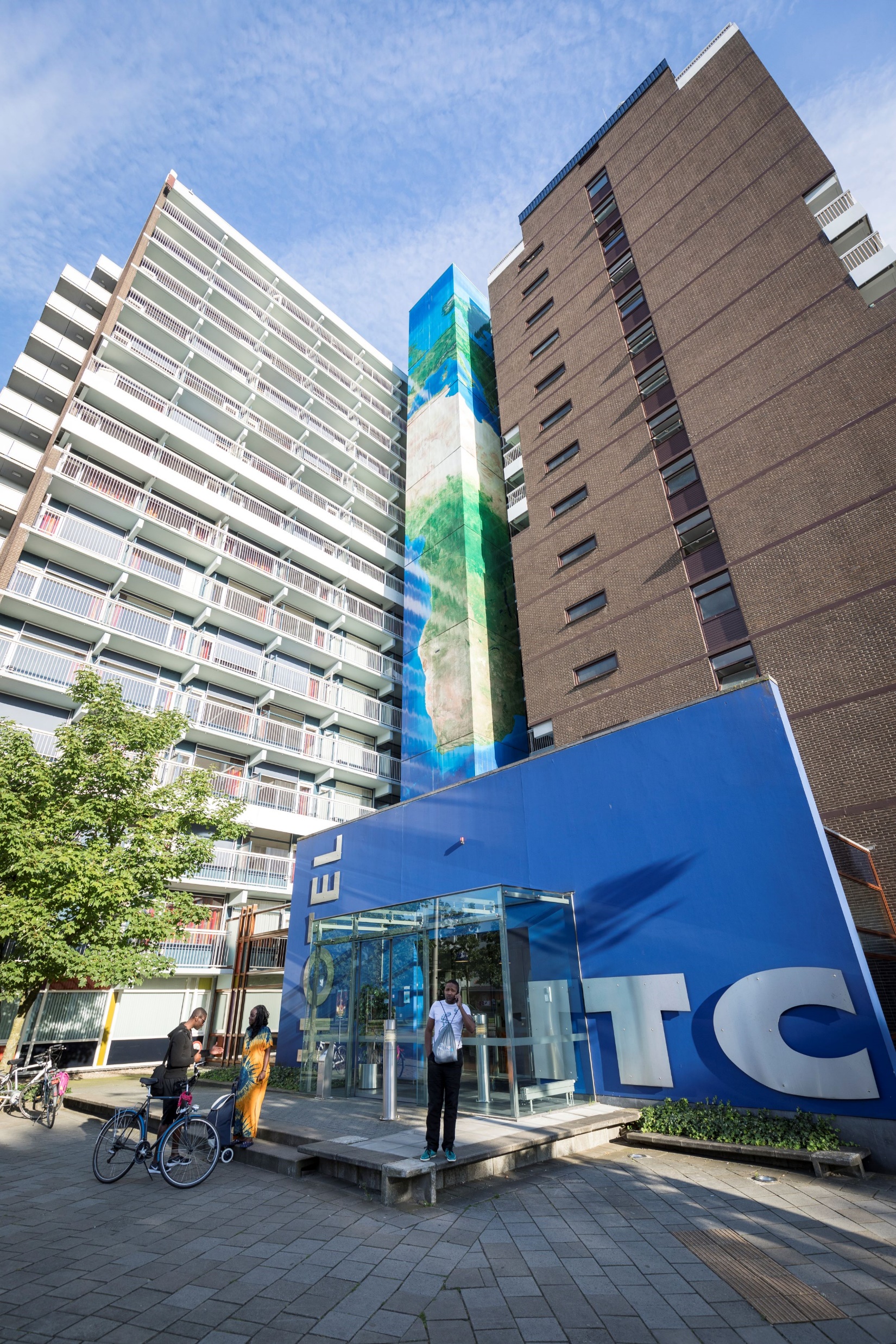 FACILITIES FOR OUR STUDENTS
Well furnished rooms and apartments in the ITC International Hotel
The hotel includes 24-hour reception, self-service laundry and a free of charge internet connection
Laboratory facilities at ITC’s Langezijds building
A study and learning centre 
Access to all the sports, arts and culture offerings on UT’s campus
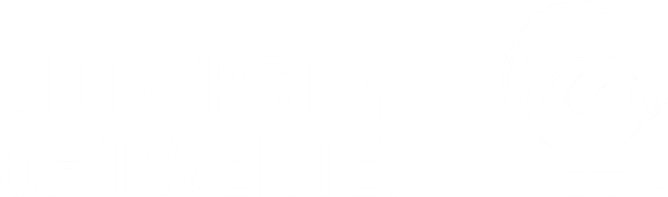 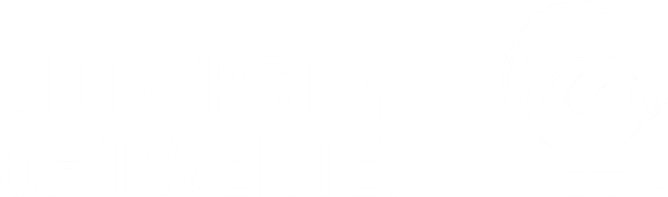 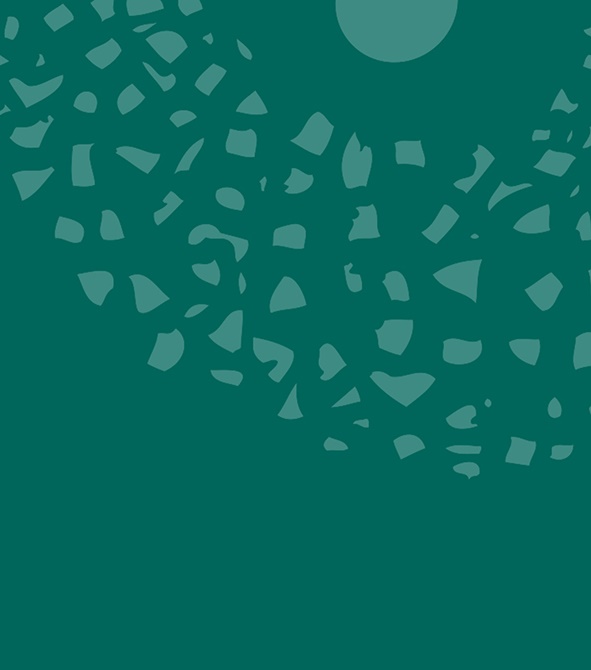 EDUCATION
GETTING EQUIPPED TO CHANGE THE WORLD
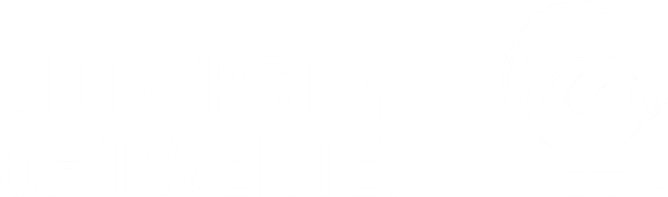 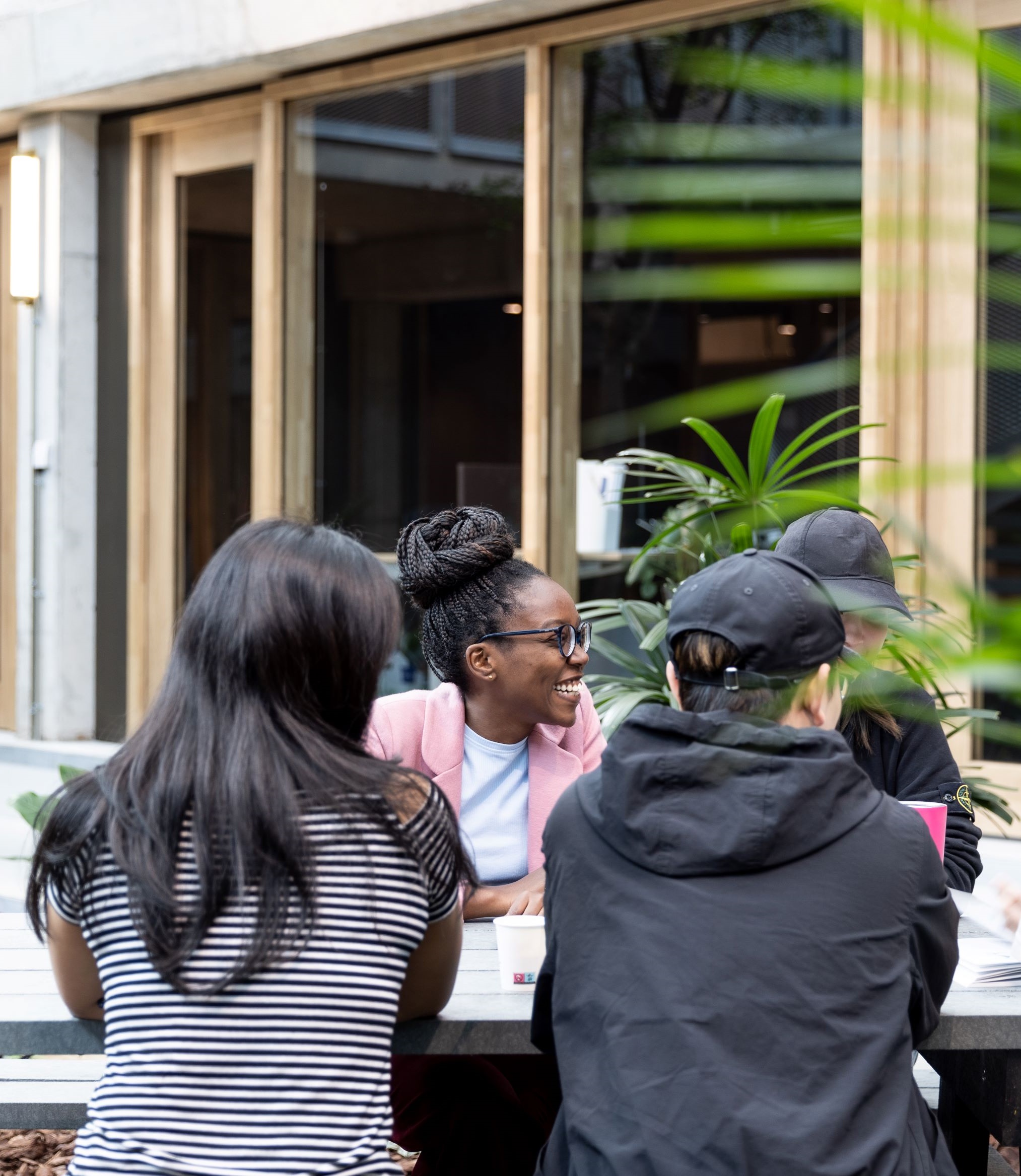 OUR EDUCATION
The overarching goal of our education is clear: to equip our students with state-of-the-art knowledge on geo-information science and earth observation, and with the skills and competencies they will need to be change leaders in a changing society – including innovative, inspiring and self-critical leadership.
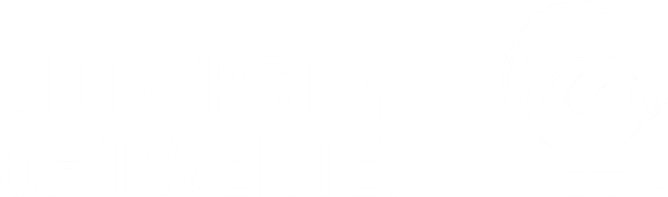 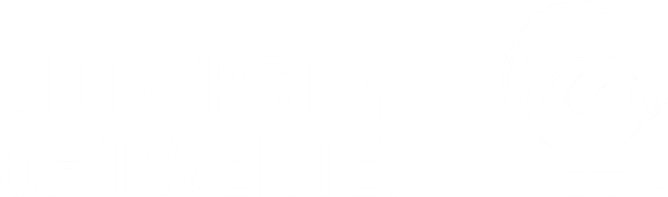 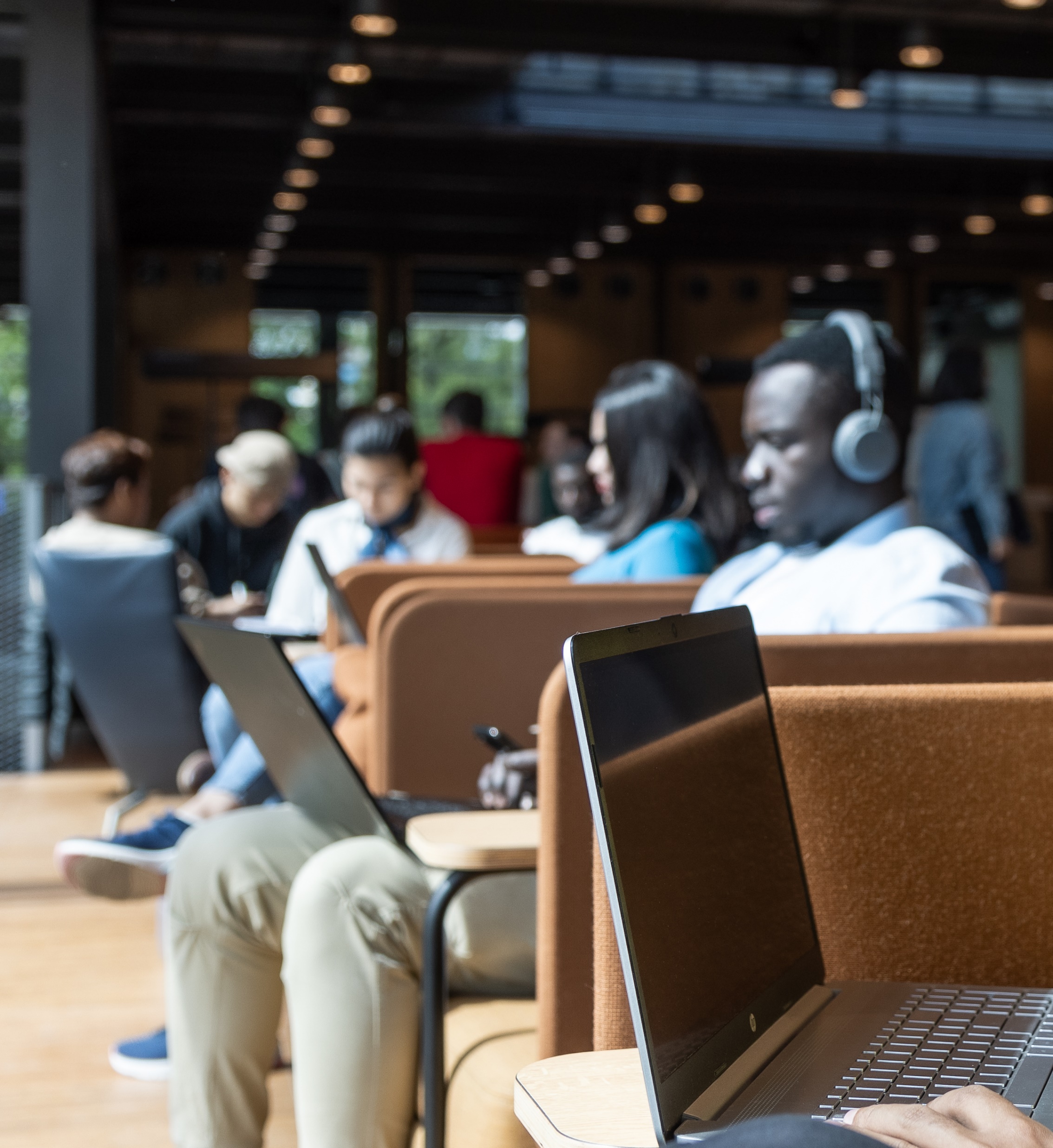 EDUCATIONAL OFFER AT ITC INCLUDES:
Master Spatial Engineering (M-SE)
Master Geo-Information Science and Earth Observation (M-GEO)
PhD programme
Three joint Master’s (GIMA,  Cartography and GEM)

Postgraduate diploma programme, certificate courses and individual modules, distance education courses and tailor-made courses
Also:
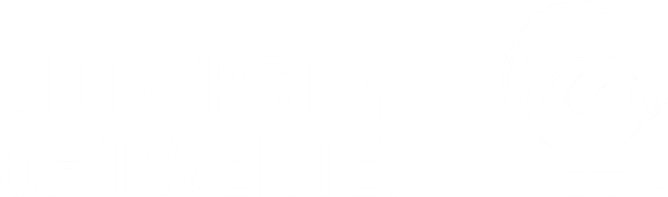 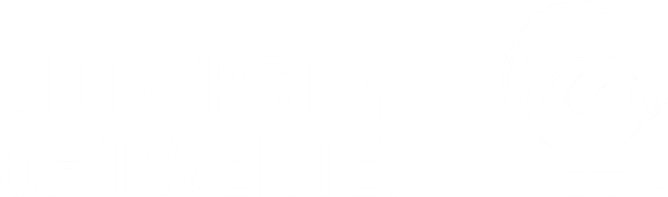 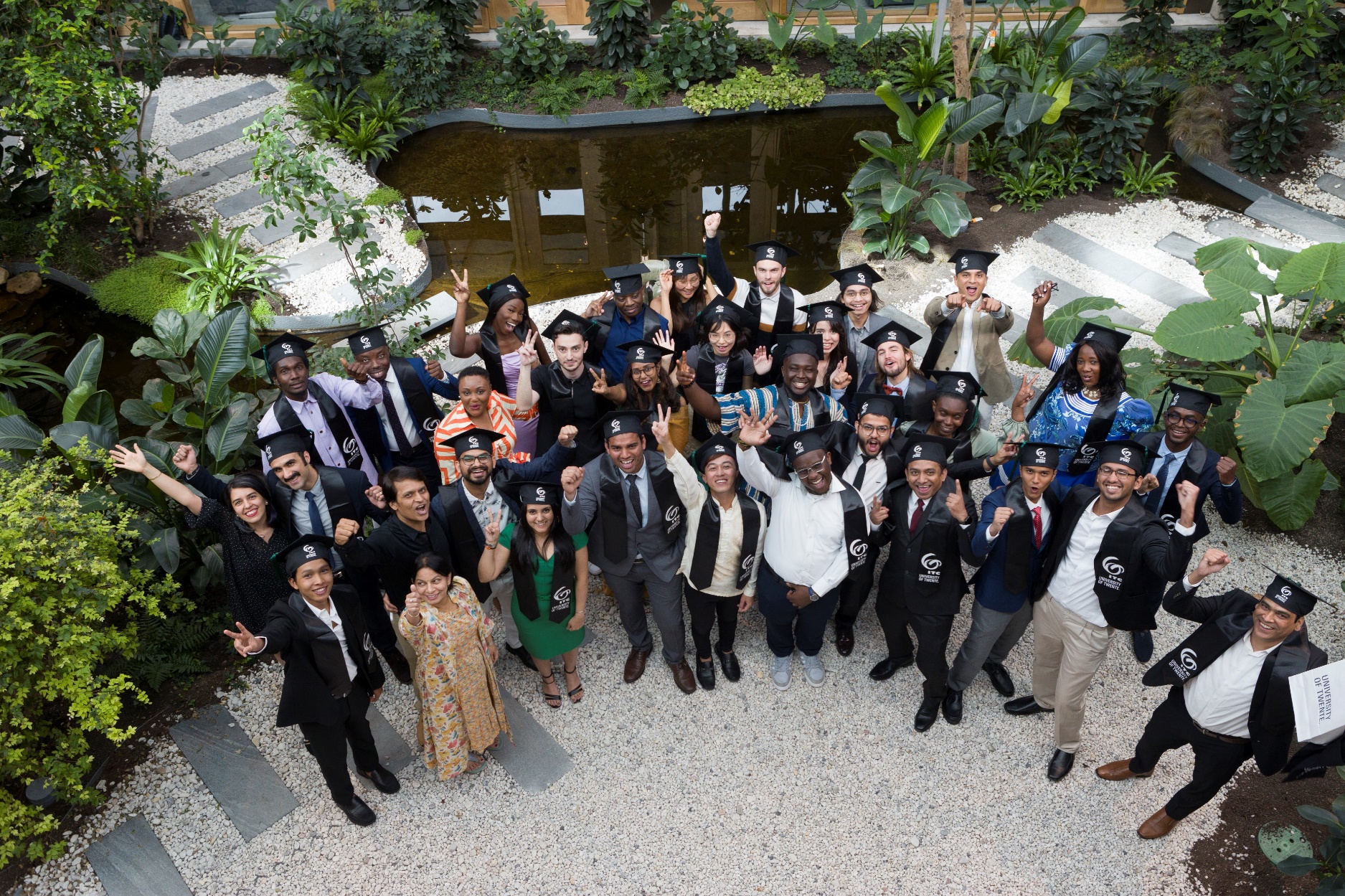 RECOGNITION OF DEGREES
The degrees awarded by the University of Twente are formally recognized by the Ministry of Education, Culture and Science, based on accreditation NVAO
For its degree programmes the University of Twente issues an internationally recognized document attached to diploma: the Diploma Supplement (DS)
In the Shanghai subject ranking 2022 (Subject: engineering | remote sensing), ITC University of Twente ranks:
9th in the world;
4th in Europe;
1st in the Netherlands.
Our education is top-rated in the Netherlands ‘Keuzegids Universiteiten’, multiple years in a row
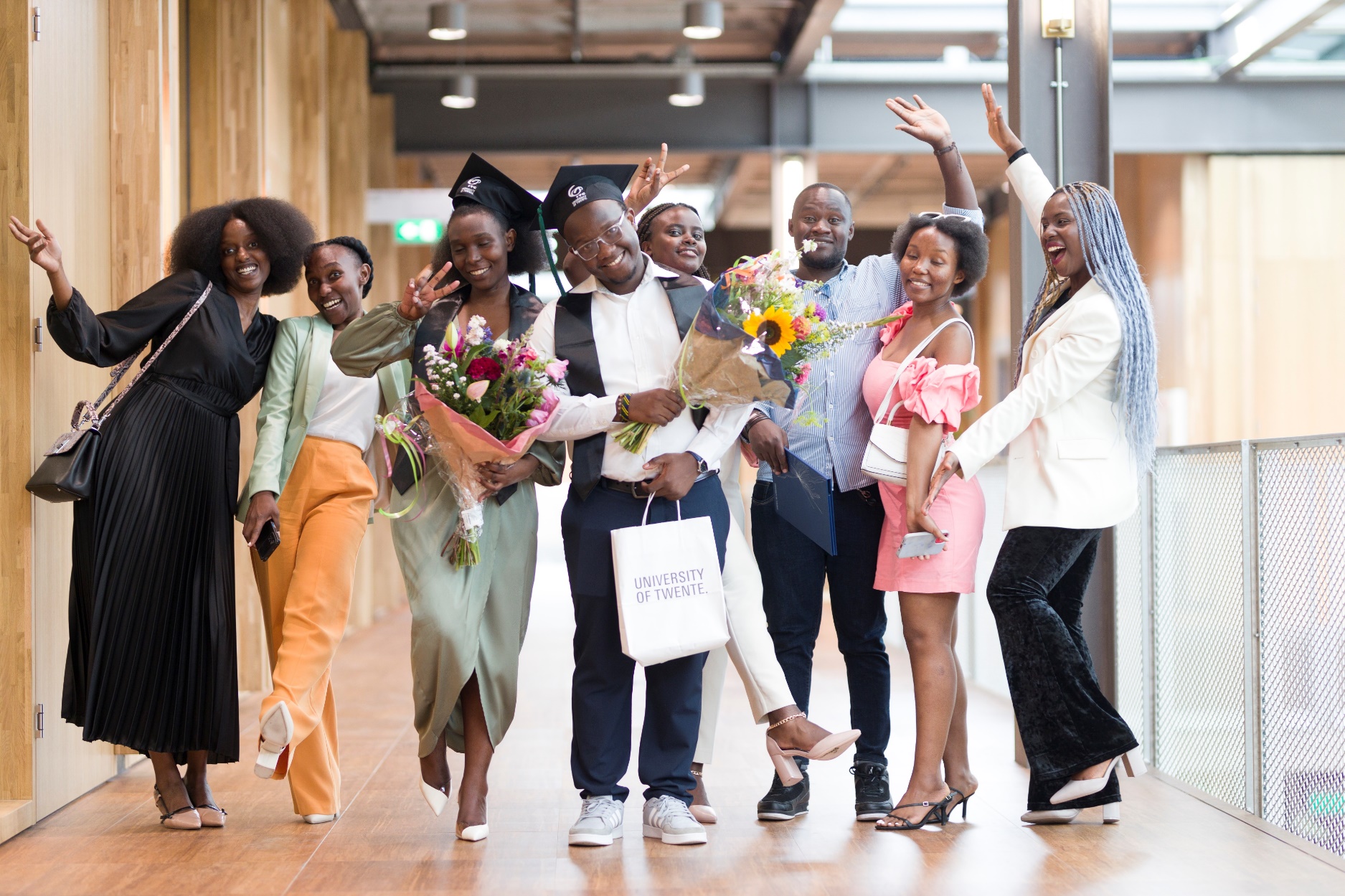 Also:
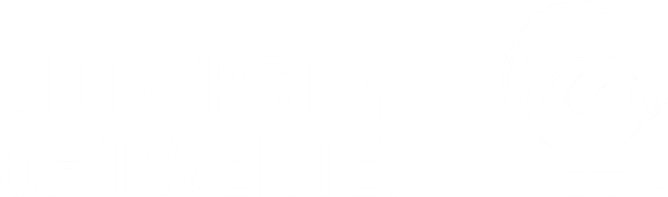 IF YOU ARE INTO
RESOURCE SECURITY, DISASTER RESILIENCE, GEO-HEALTH, AND GEO AI
GEO-INFORMATION SCIENCE AND EARTH OBSERVATION
SPATIAL ENGINEERING
In this Master’s, you will acquire the theoretical knowledge, technical skills, and big data analytics competencies to explore, analyse, and visualise geospatial and remote sensing data and design innovative and sustainable solutions to a growing range of global challenges.
In this Master’s, you will learn to address large-scale and complex societal challenges by combining both technical and socio-economic knowledge with a strong basis of spatial data analysis and modelling
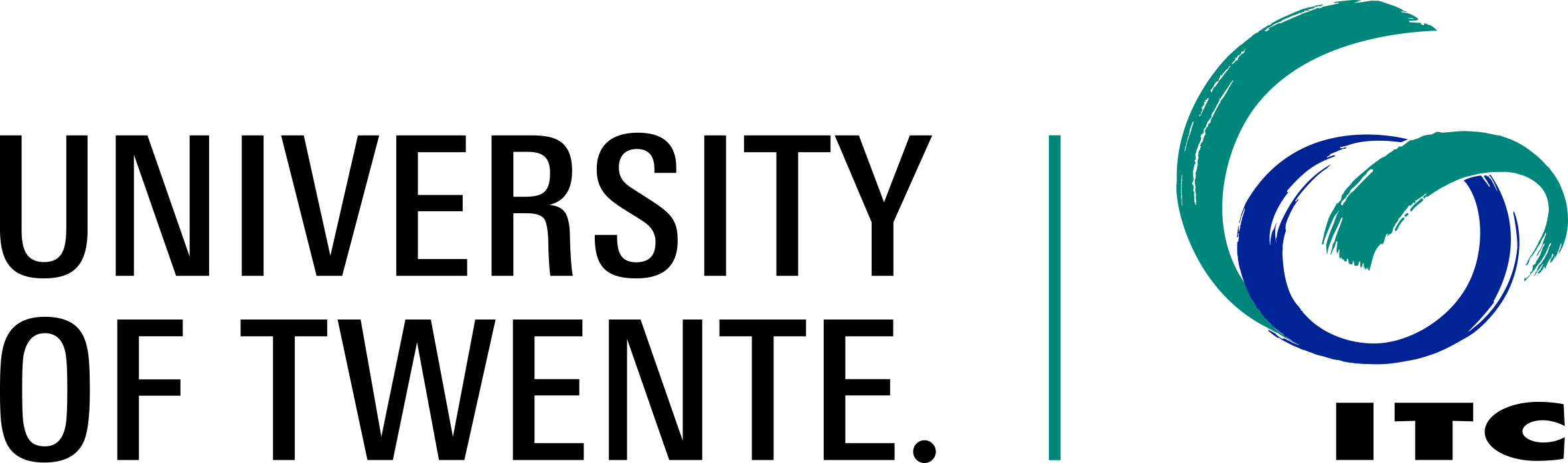 28
GEO INFORMATION SCIENCES AND EARTH OBSERVATION SPECIALIZATIONS
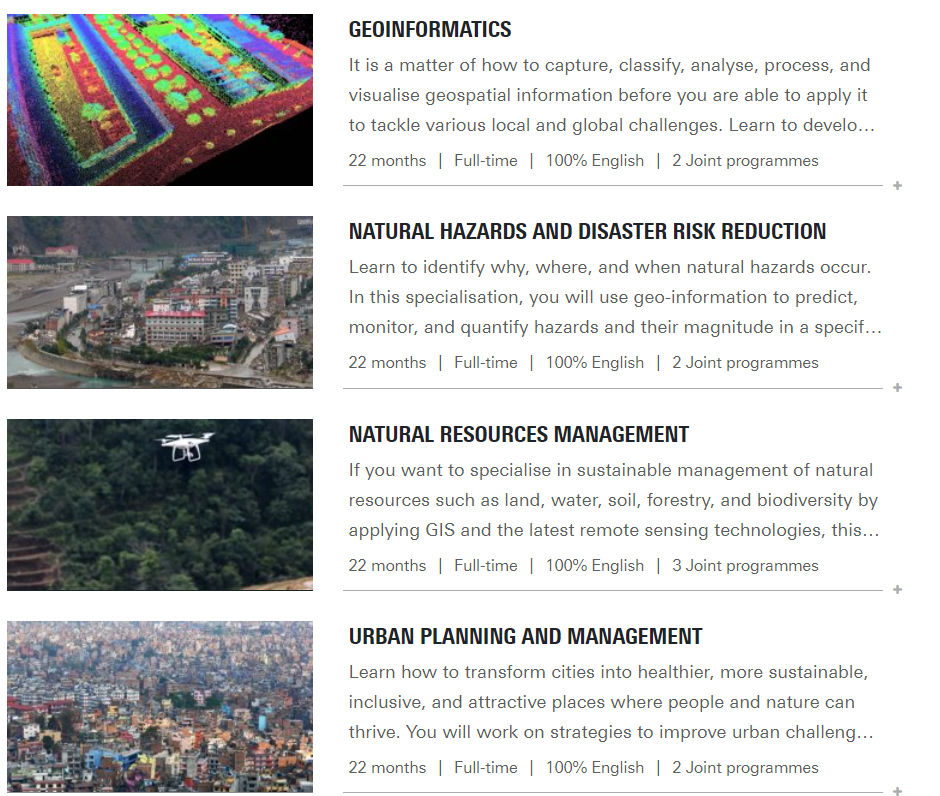 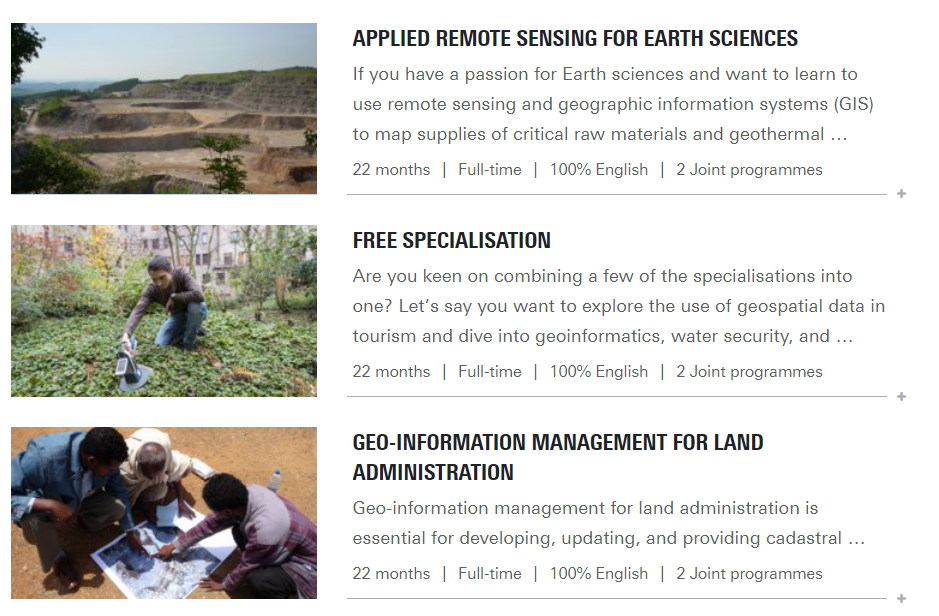 MASTER’S PROGRAMME STRUCTURE
MASTER’S PROGRAMME CHOICES
PERSONAL PROGRAMME
Choosing a master’s programme
Choosing a specialization
Choosing electives
Finding an internship position
Finding an interesting master’s thesis
REQUIREMENTS
Proactive
Discussing and communicating
Planning
HOW TO SUCCED DURING YOUR STUDIES
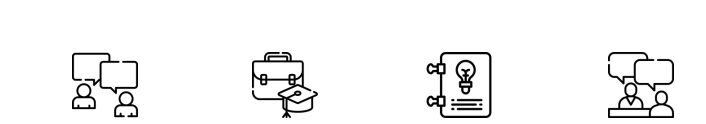 INTERNSHIP OPPORTUNITIESMRS. BELINDA JAARSMA-KNOL ITC INTERNSHIP COORDINATOR
AIM
Apply theoretical and practical knowledge in a professional organization
Learn how to function in an organizational setting
Growth in social and professional attitude
Prepare for your future career
TIMELINE
Year 2
Elective choice for M-GEO, Compulsory for M-SE
10EC for M-GEO, 15EC for M-SE
280 hours workload, 8 weeks min. max. 20 weeks
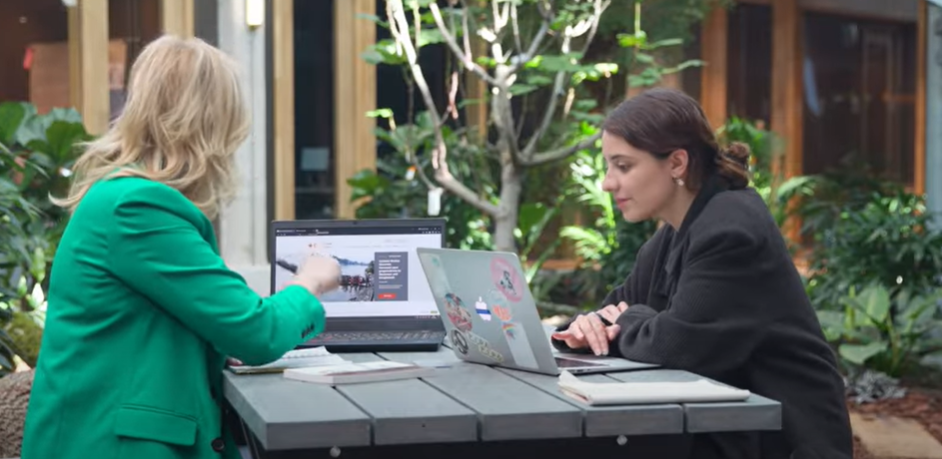 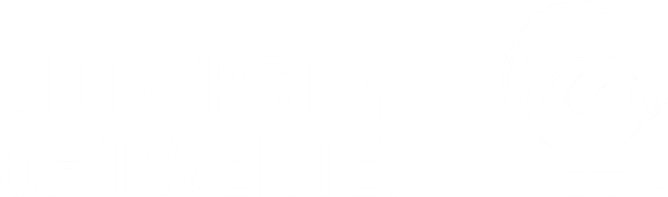 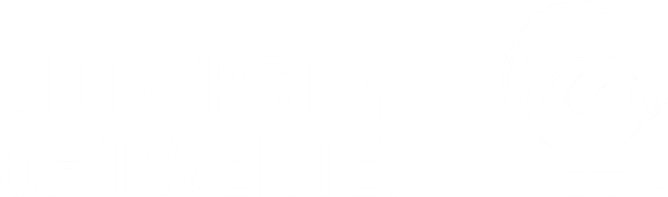 INTERNSHIP OPPORTUNITIES
MORE INFORMATION:
Internship information
Internship experience
WHERE TO GO?
Companies
Institutes
NGO’s
Universities abroad
SUPERVISION 
ITC supervisor
Host organization supervisor
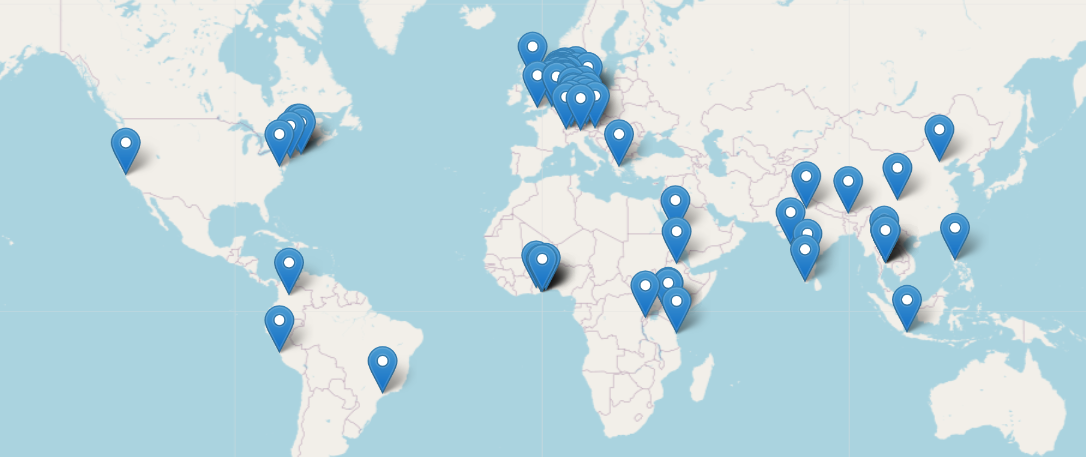 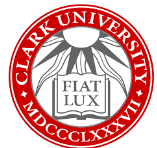 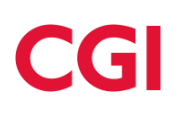 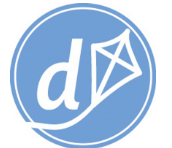 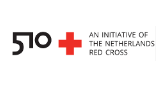 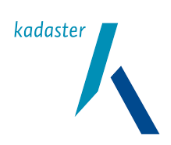 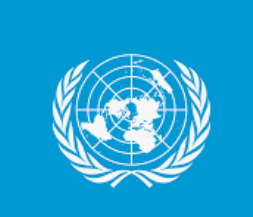 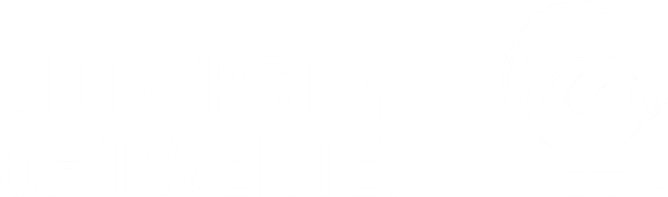 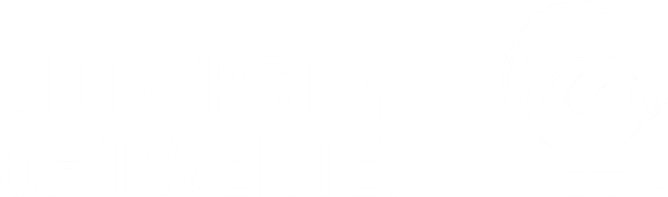 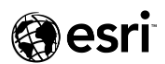 WORKING OPPORTUNITIES – GOOD TO KNOW
Side jobs are limited*
A work permit is needed – the employer must apply for it
16 hours a week or three months during summer
A full medical insurance is needed (you can negotiate this with the employer)
Social security contributions and income tax
Zoekjaar = Orientation year after graduation (you can apply for a working permit, up to two years after graduation)
*NOTE: If you are a holder of the Excellence Scholarship Programme, unfortunately you are not eligible for side jobs due to taxes over income.
ADMISSION REQUIREMENTS
DIPLOMA REQUIRED FOR ADMISSION

4-year Bachelor degree with a final cumulative grade point average (CGPA) of at least 80%
Upper Second Class standing or higher
Specific requirements may apply to individual specializations 
ENGLISH LANGUAGE CERTIFICATE

IELTS 6.0
TOEFL, internet based (-BT) of 80
Cambridge CAE-C (CPE) obtained with an A, B or C grade
WHAT ABOUT THE COST?
TUITION FEES 2024MSC PROGRAMMES
COST OF LIVINGAPPROX. PER YEAR
TOTAL: €1000 x 12 = €12.000
2 YEAR PROGRAMME MSE EU
 € 2.314 = USD 2,443.84
FOOD: €2,500   HOUSING: €5.500
BOOKS + SUPPLIES: €600
2 YEAR PROGRAMME MGEO MSE NON-EU  
€ 17,000 – USD 17,953.89
BANK ACCOUNT: €50
BICYCLE: €125 + TRANSPORTATION: €600
BICYCLE: €125 + TRANSPORTATION: €800
*Every year an increment of 1.25% in tuition fees approx.
INSURANCE:  €650 + ENTRY VISA/RESIDENCE PERMIT €207
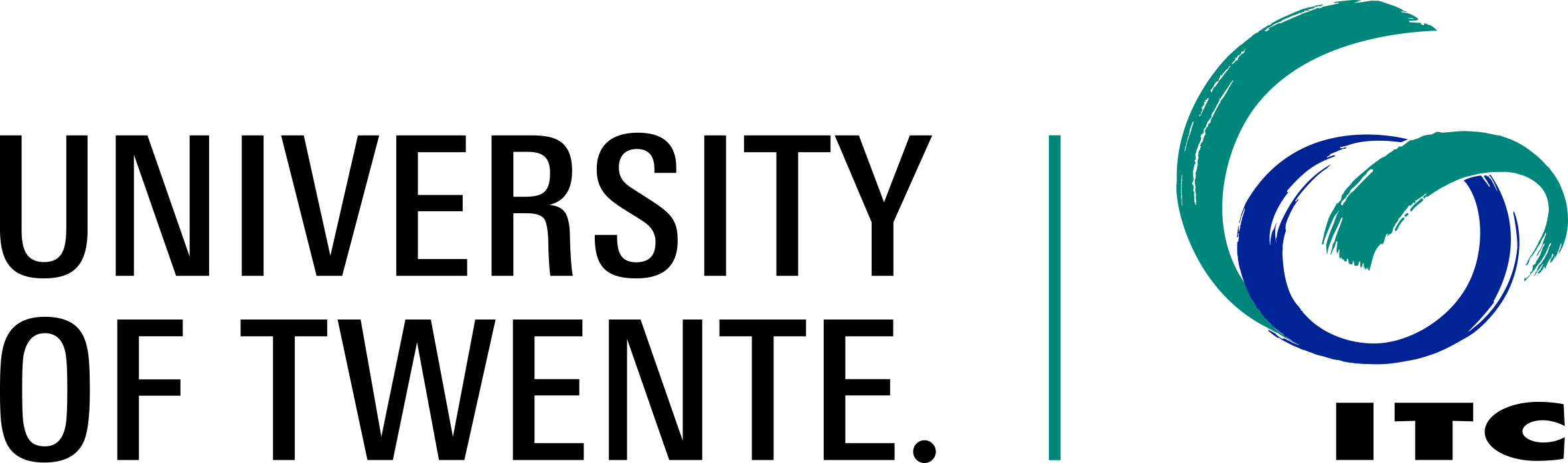 37
SCHOLARSHIPS
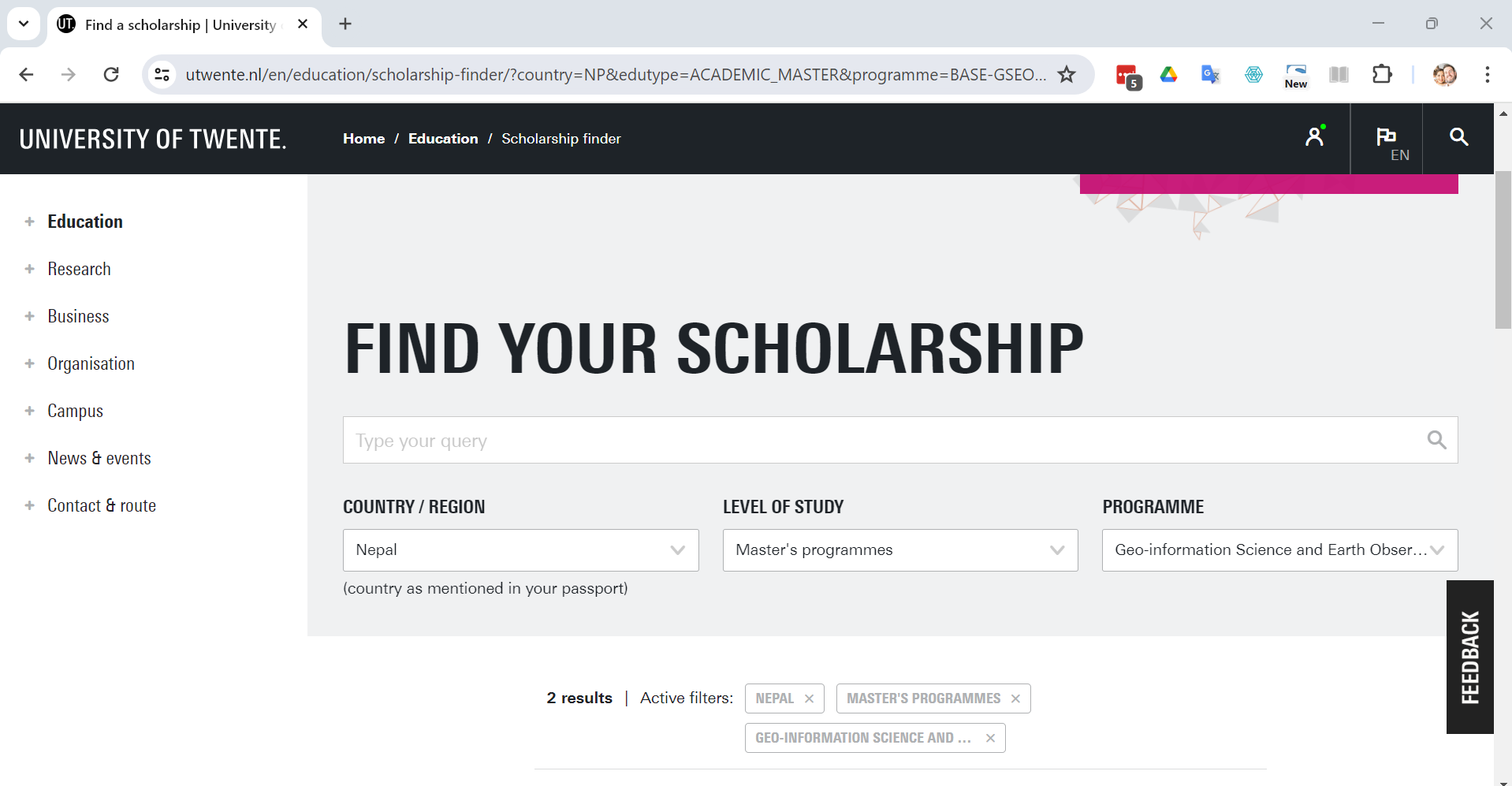 EXCELLENCE SCHOLARSHIP PROGRAMME
Amount: 85% approx.
Deadline: 16 Feb
NL SCHOLARSHIP Amount: €5,000 Deadline: 1 May
https://www.itc.nl/education/study-costs/scholarships/scholarship-finder/
APPLICATION PROCESS AND DEADLINES
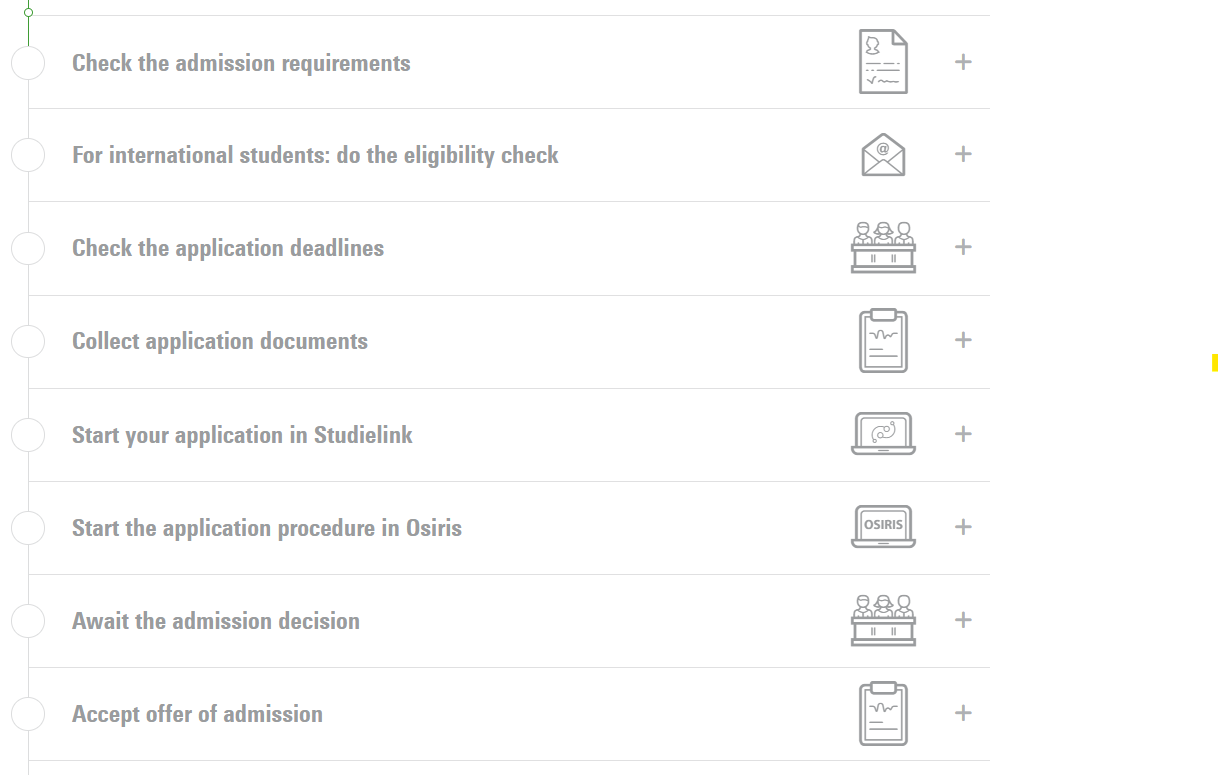 VISIT: HTTPS://WWW.UTWENTE.NL/EN/EDUCATION/MASTER/HOW-TO-APPLY/(INTER)NATIONAL-DEGREE/#STEP-BY-STEP-PLAN
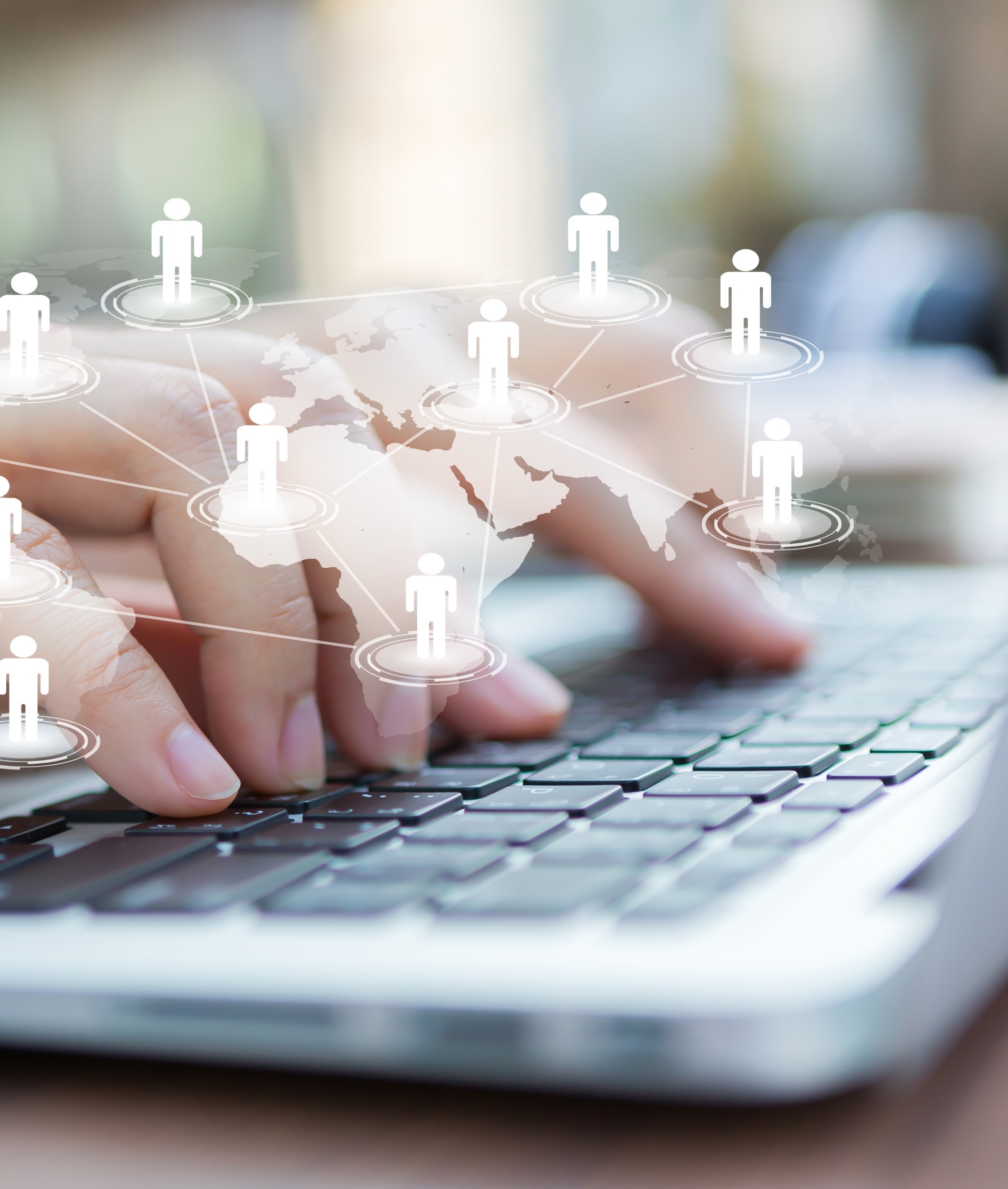 ALUMNI
Worldwide community of over 25,000 individuals

Extensive network of international contacts
- UN organizations
- Universities
- Research groups
- Research survey and map production services
- Various international professional associations
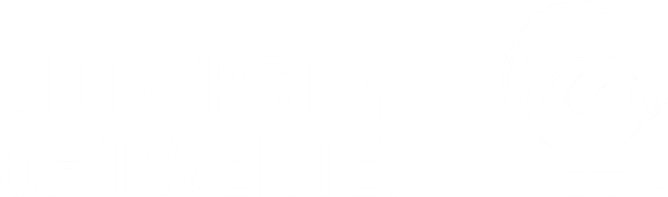 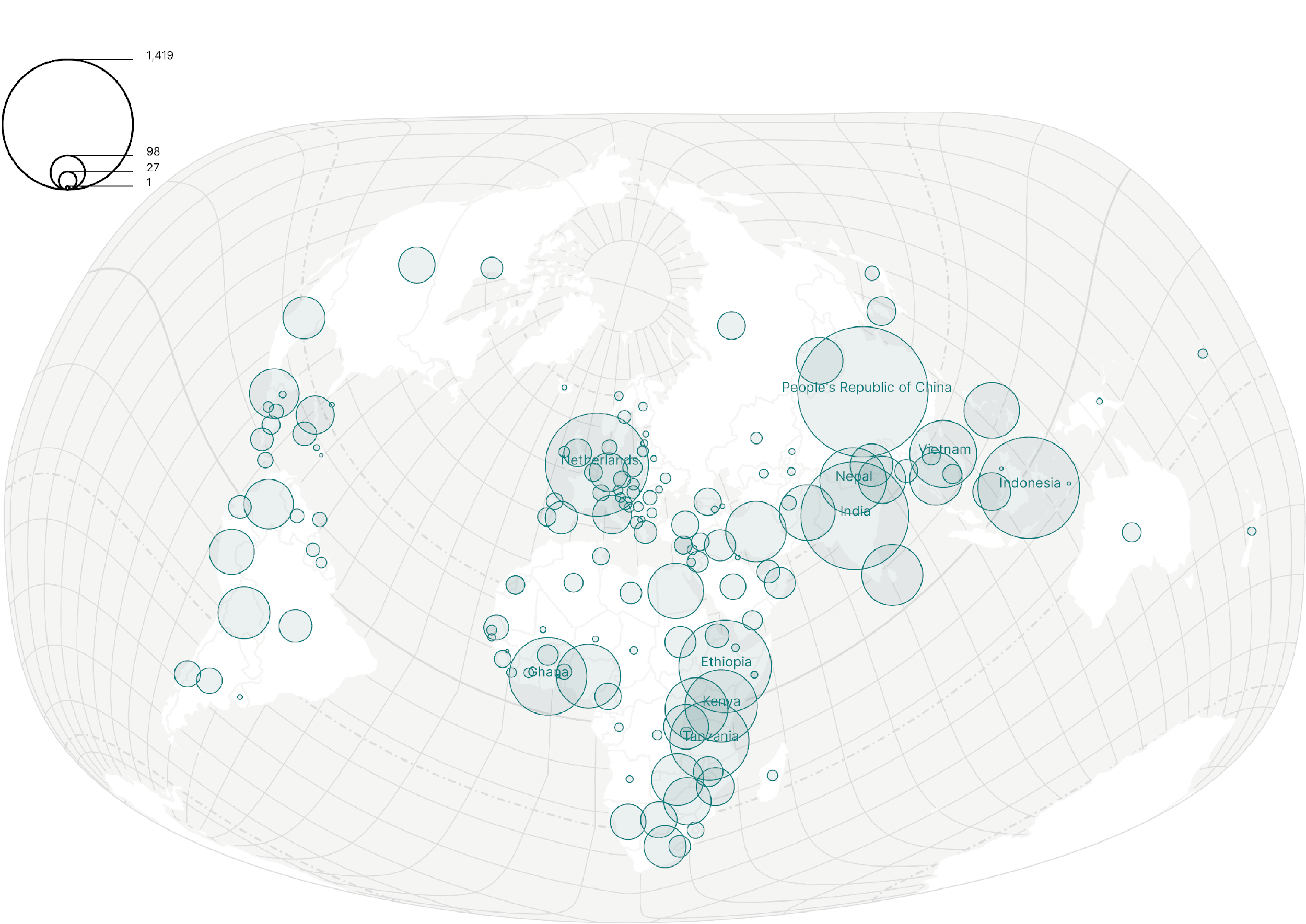 ITC ALUMNI
BY COUNTRY OF ORIGIN
(AS KNOWN IN 2023)
“A STRONG COMMUNITY OF EXPERTS
COMMITTED TO A MORE RESILIENT WORLD”
FREEK VAN DER MEER, DEAN ITC
90% of graduates find employment within 12 months of graduating
CAREER PERSPECTIVES
Graduates are capable of
Unravelling geo-spatial processes and developing (creating) local solutions for global problems as an applied scientist or a geo-information consultant. 
Working at the nexus between technical specialists and decision-makers
Working in international teams
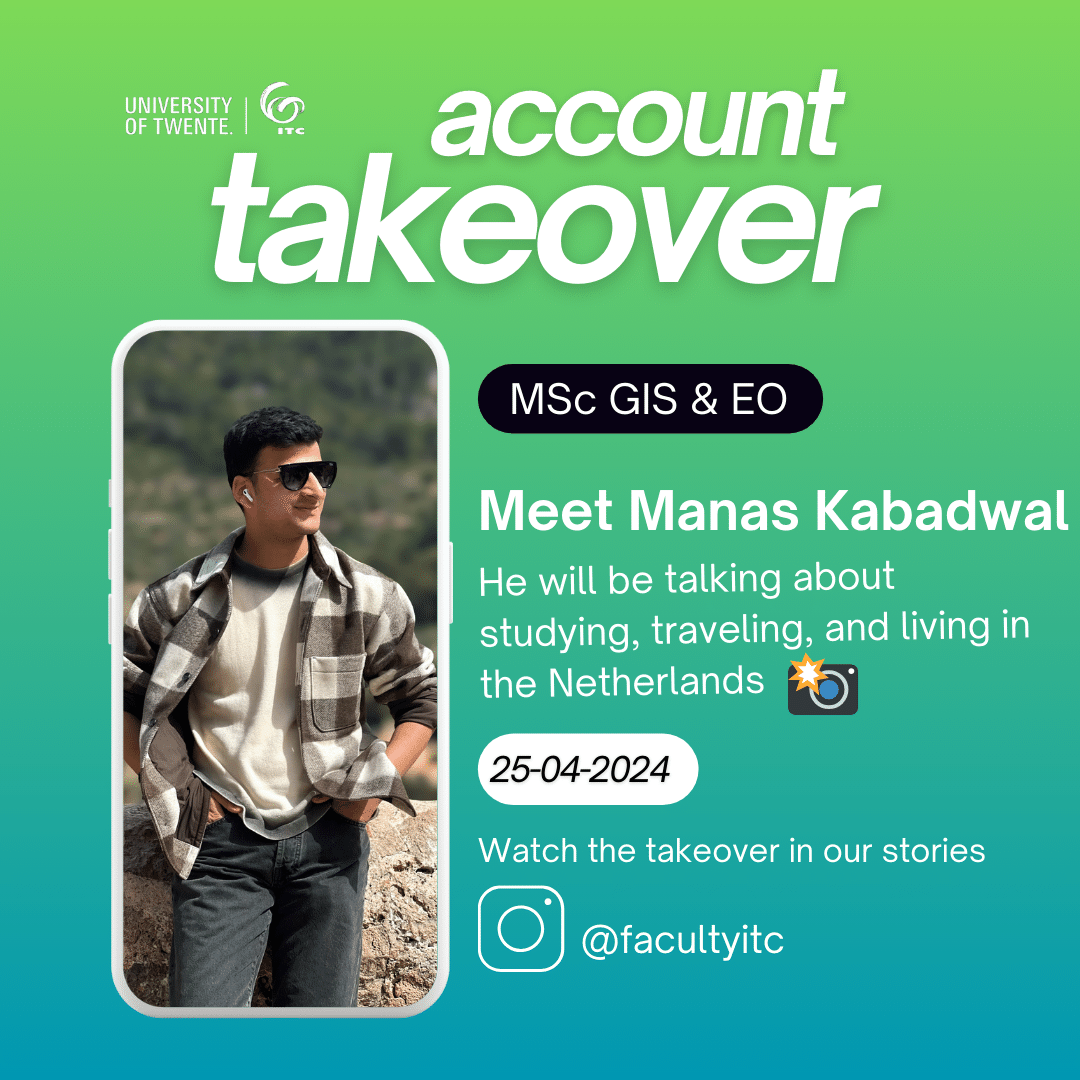 TALK TO A CURRENT STUDENT
DO YOU WANT TO KNOW MORE?
DOWNLOAD OUR MASTER’S PROGRAMMES BROCHURES
SEND YOUR QUESTIONS TO A.I.TAMEZGARZA@UTWENTE.NL
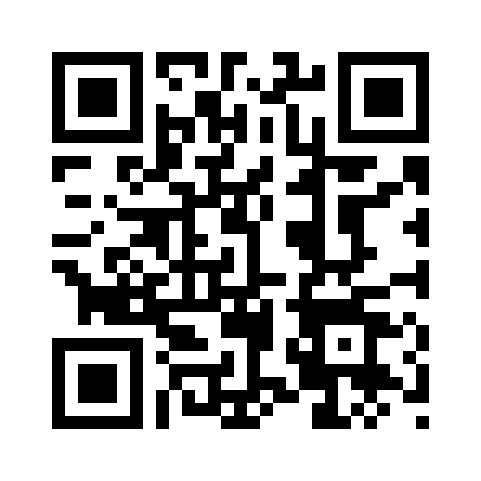 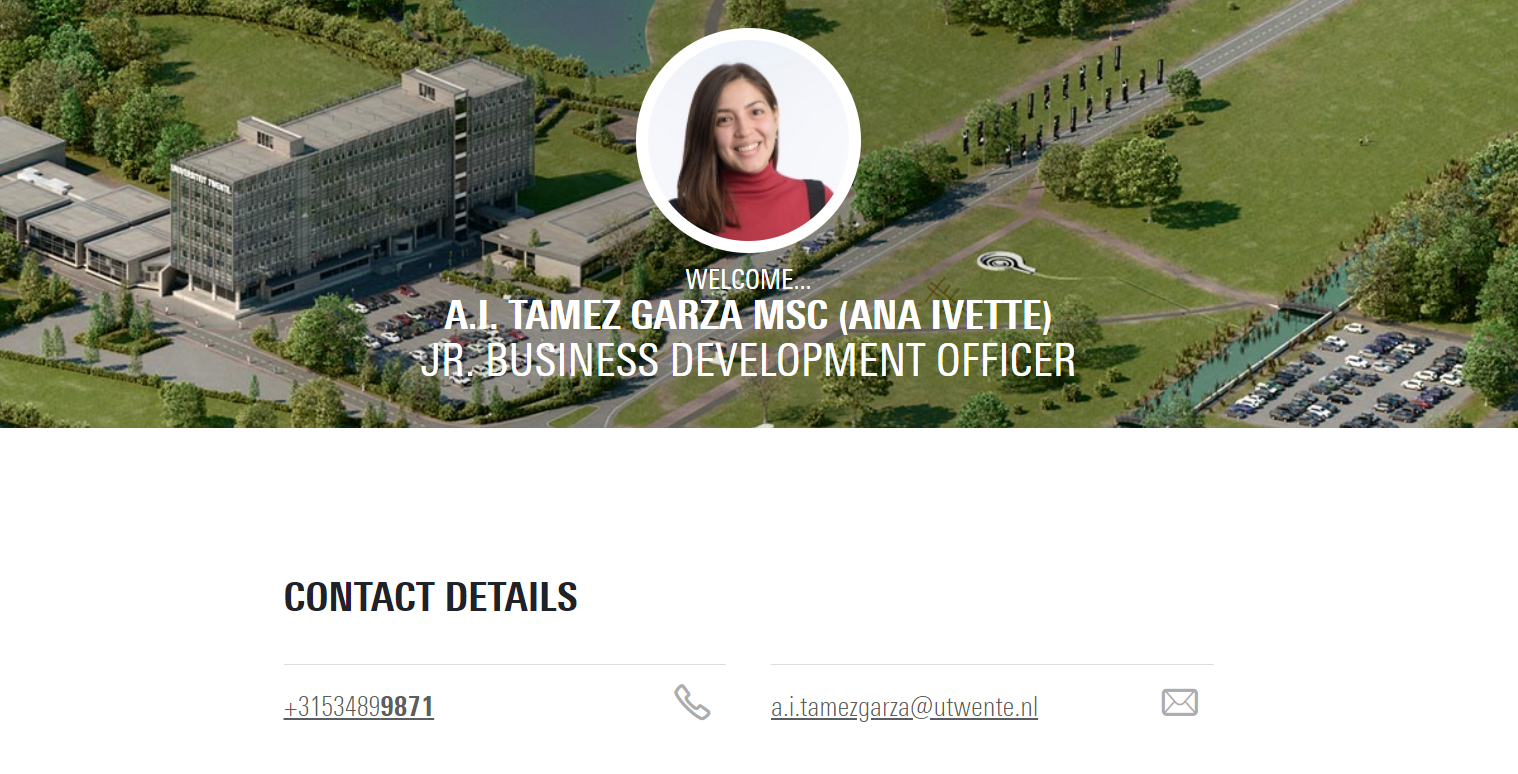 QUESTIONS?
THANKS FOR LISTENING!
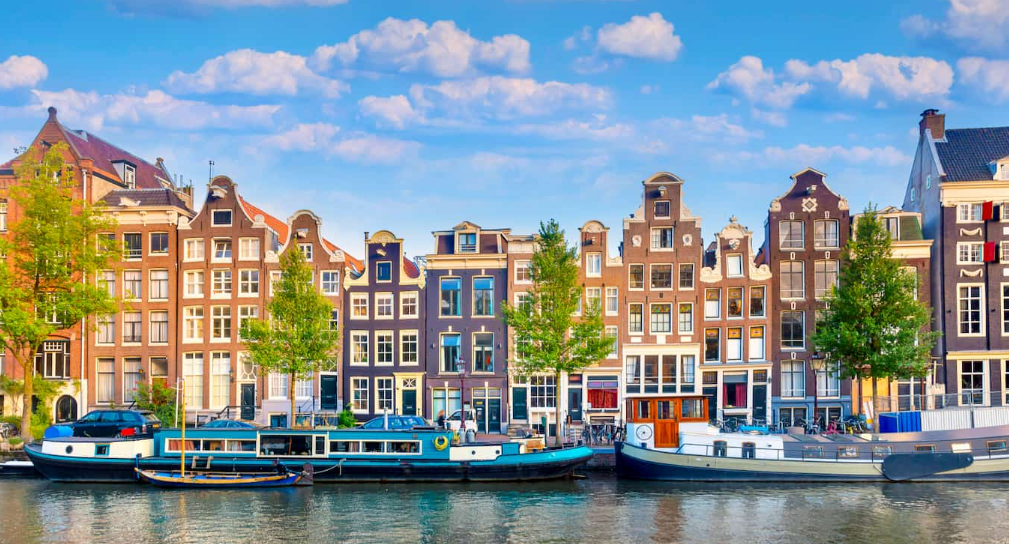 International Master Programmes 
of theVrije Universiteit Amsterdam (VU)
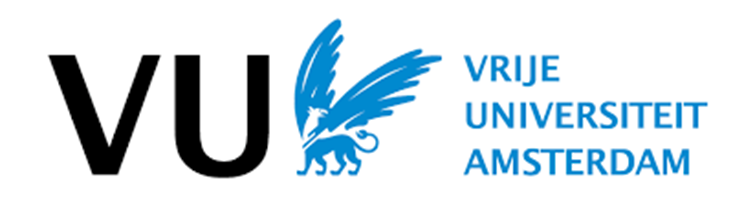 The VU’s city campus
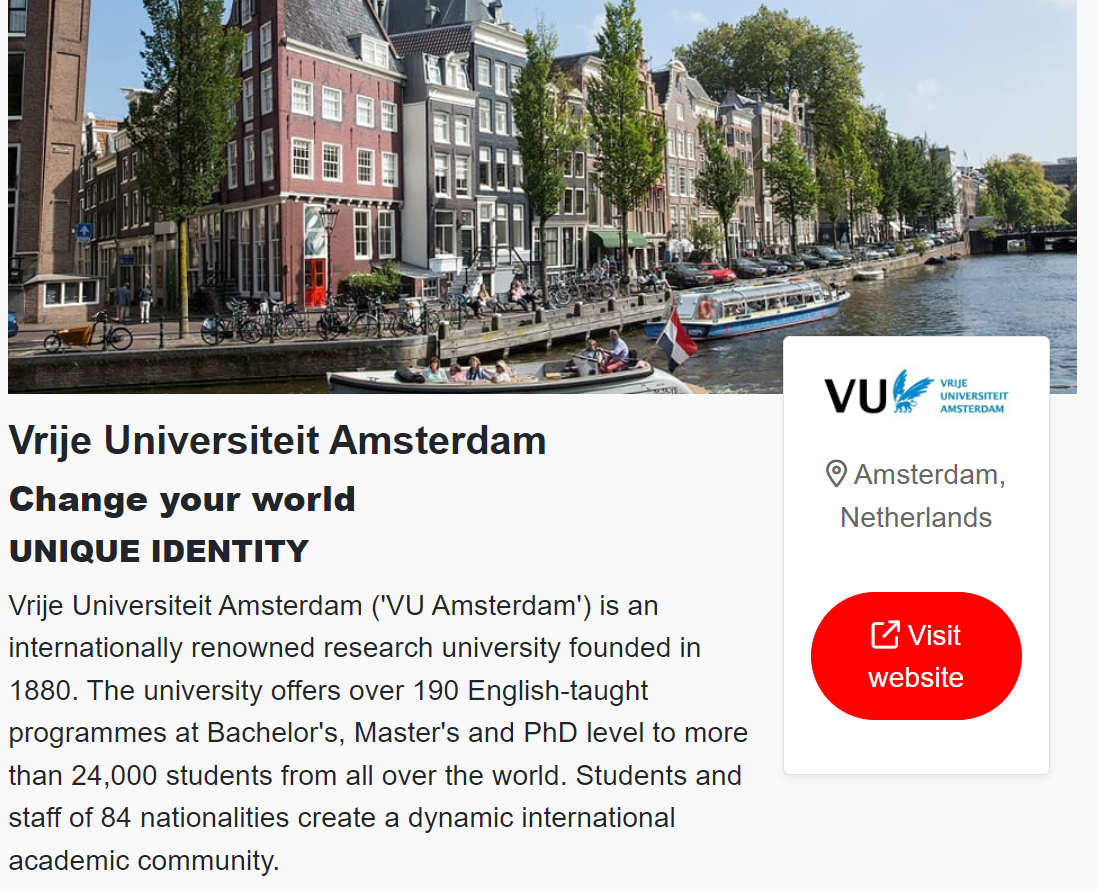 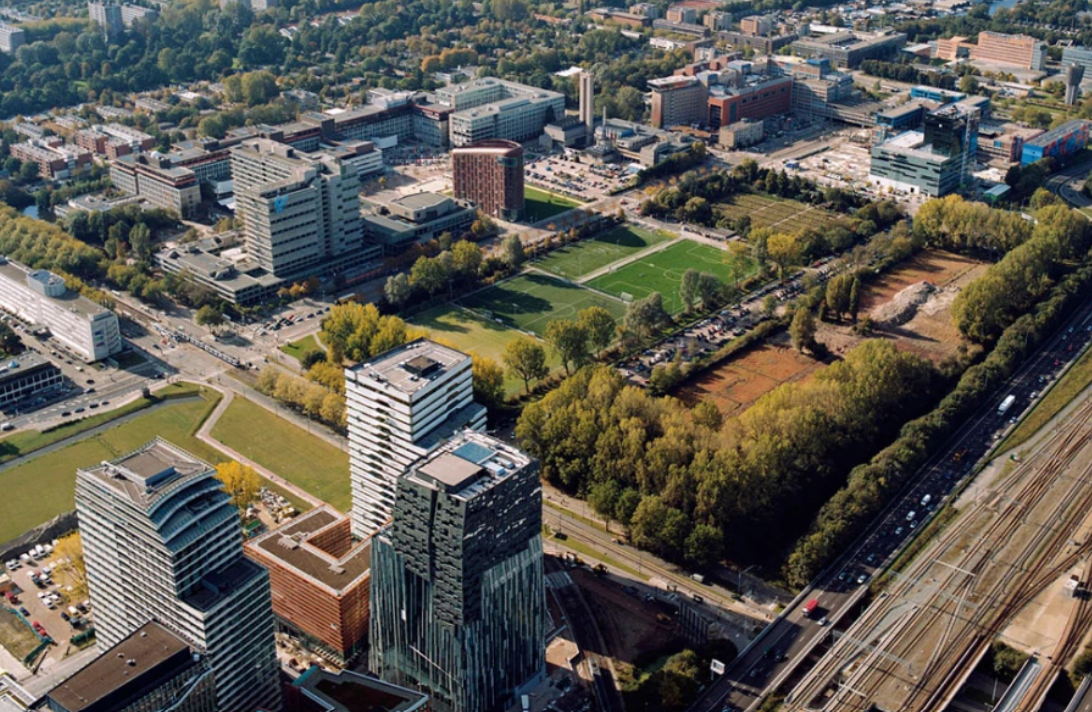 Practical Information:  the International Office
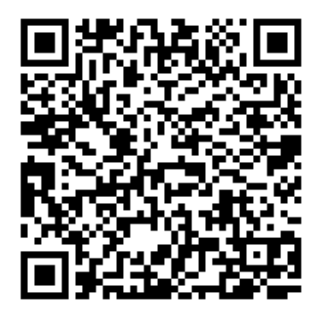 https://vu.nl/en/education/more-about/international-student-advisor 

https://vu.nl/en/student/student-wellbeing/international-students
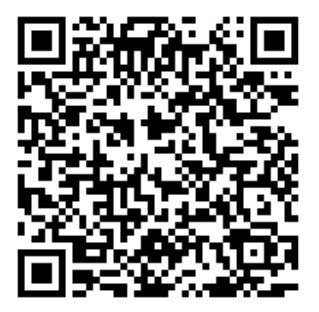 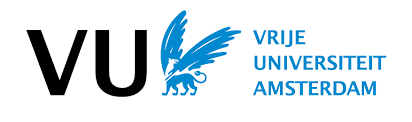 Overview international master’s
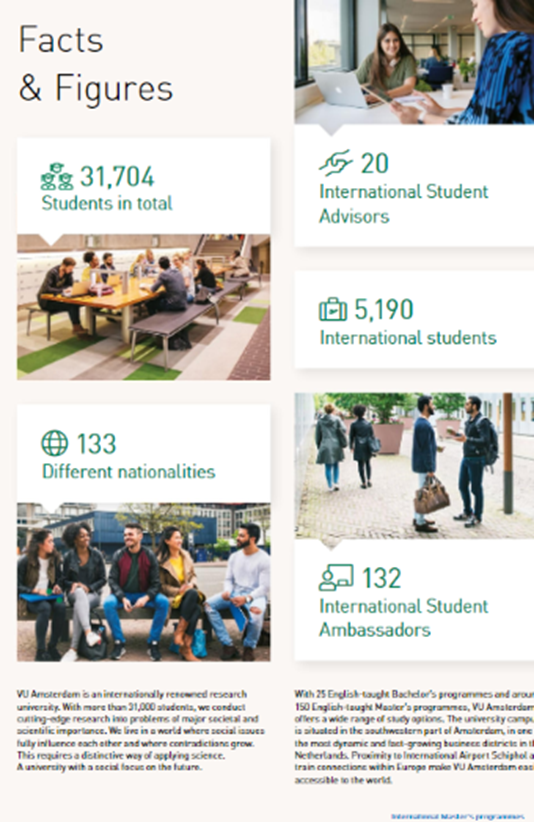 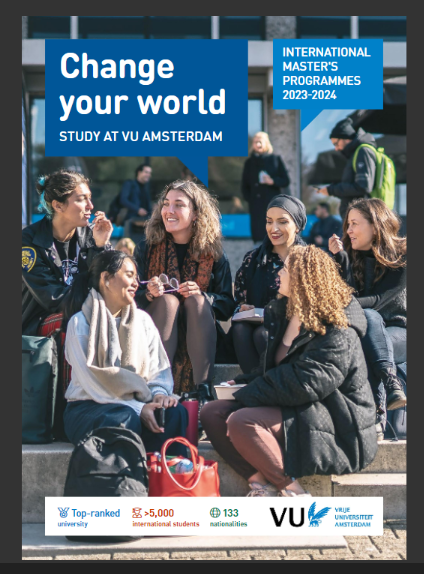 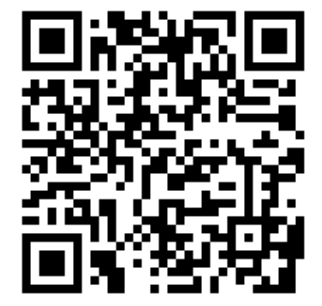 https://vu.nl/en/education/master/programmes
Overview international master’s
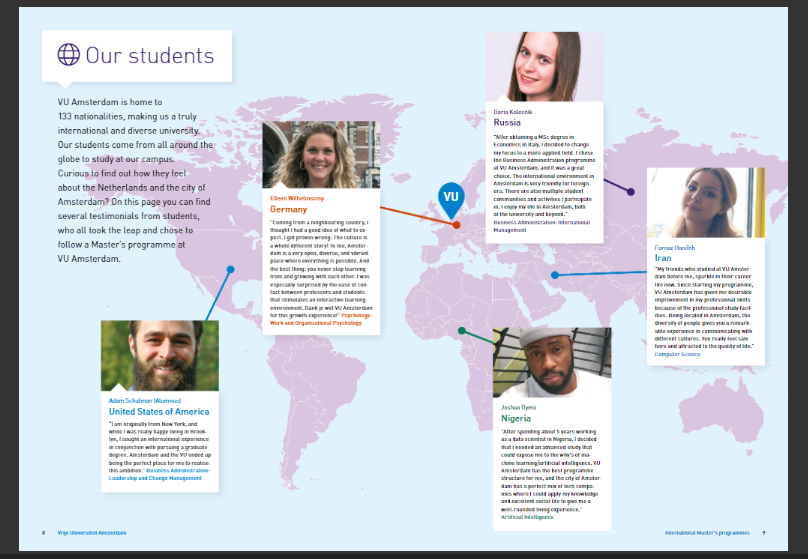 Student life in Amsterdam
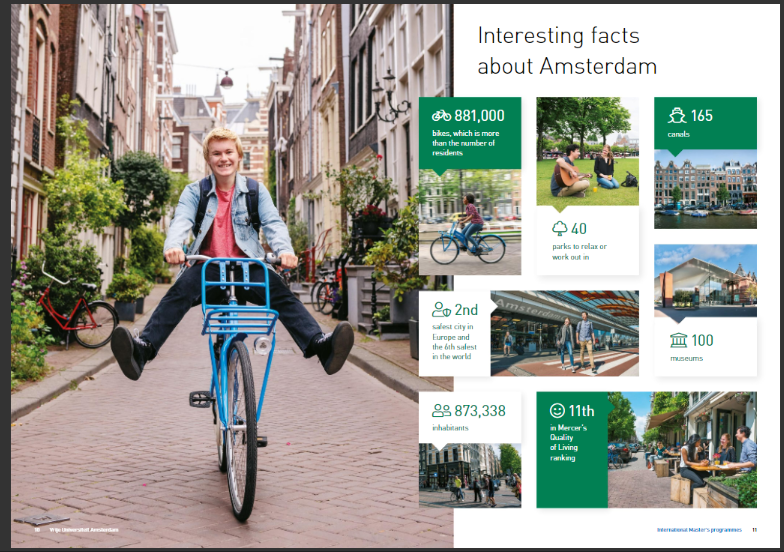 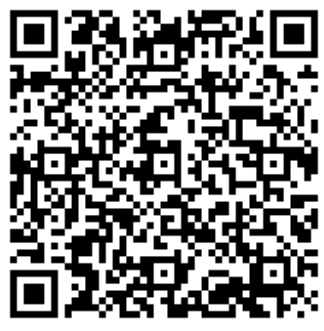 https://issuu.com/vuuniversity/docs/international_master_s_brochure_2023-2024
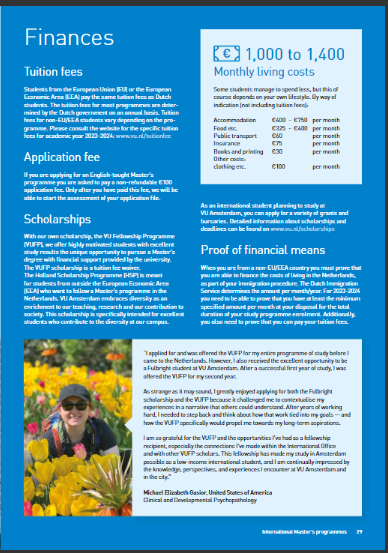 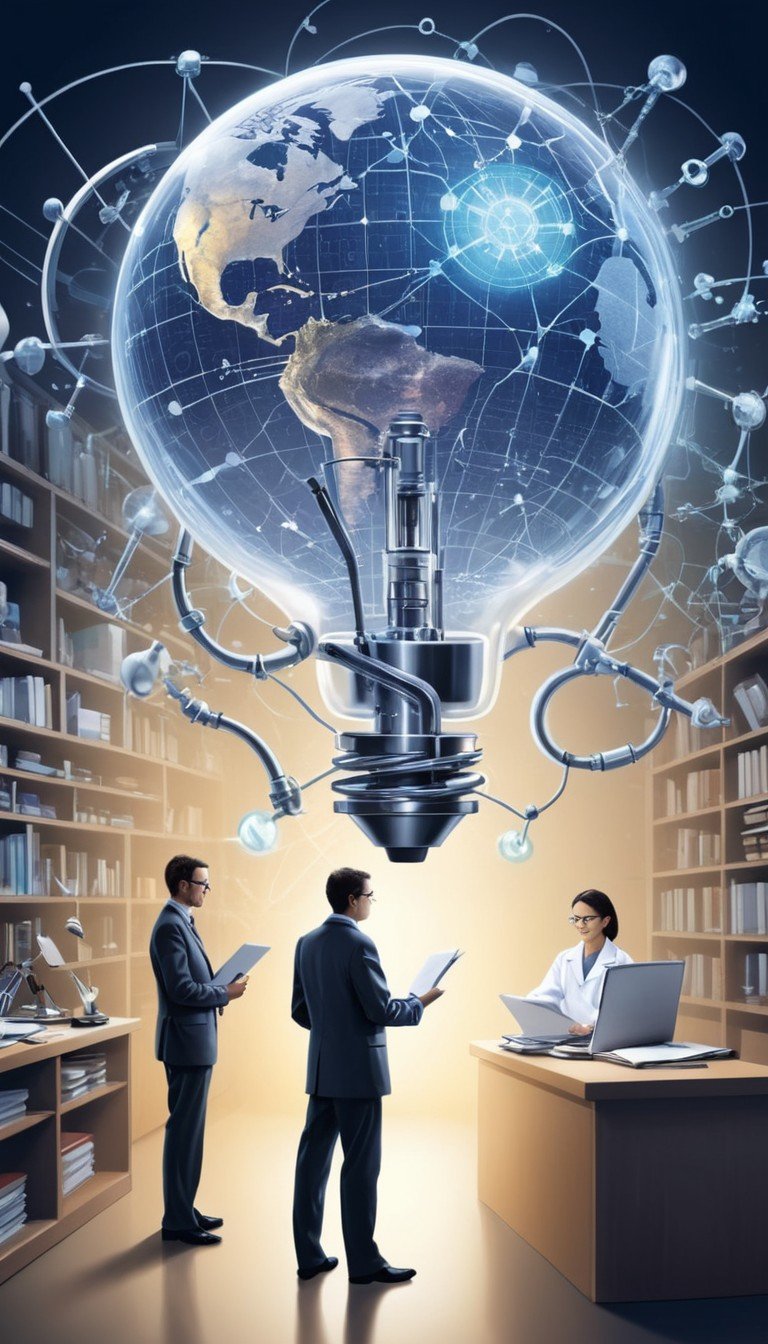 Faculty of 
science
Empowering Young Innovators
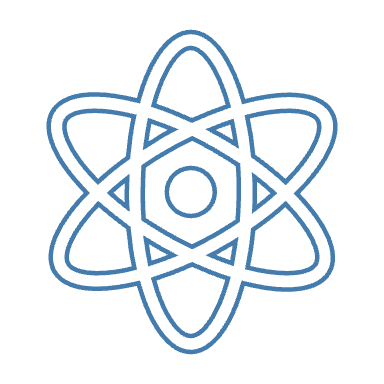 Physics
What is SBI?		An R&D Tech Driven Programme
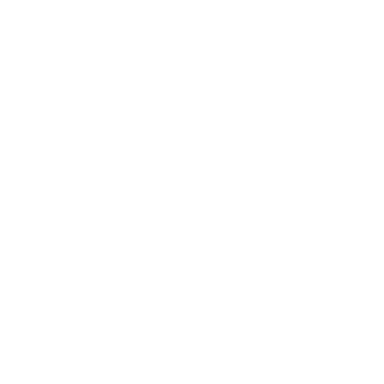 Chemistry
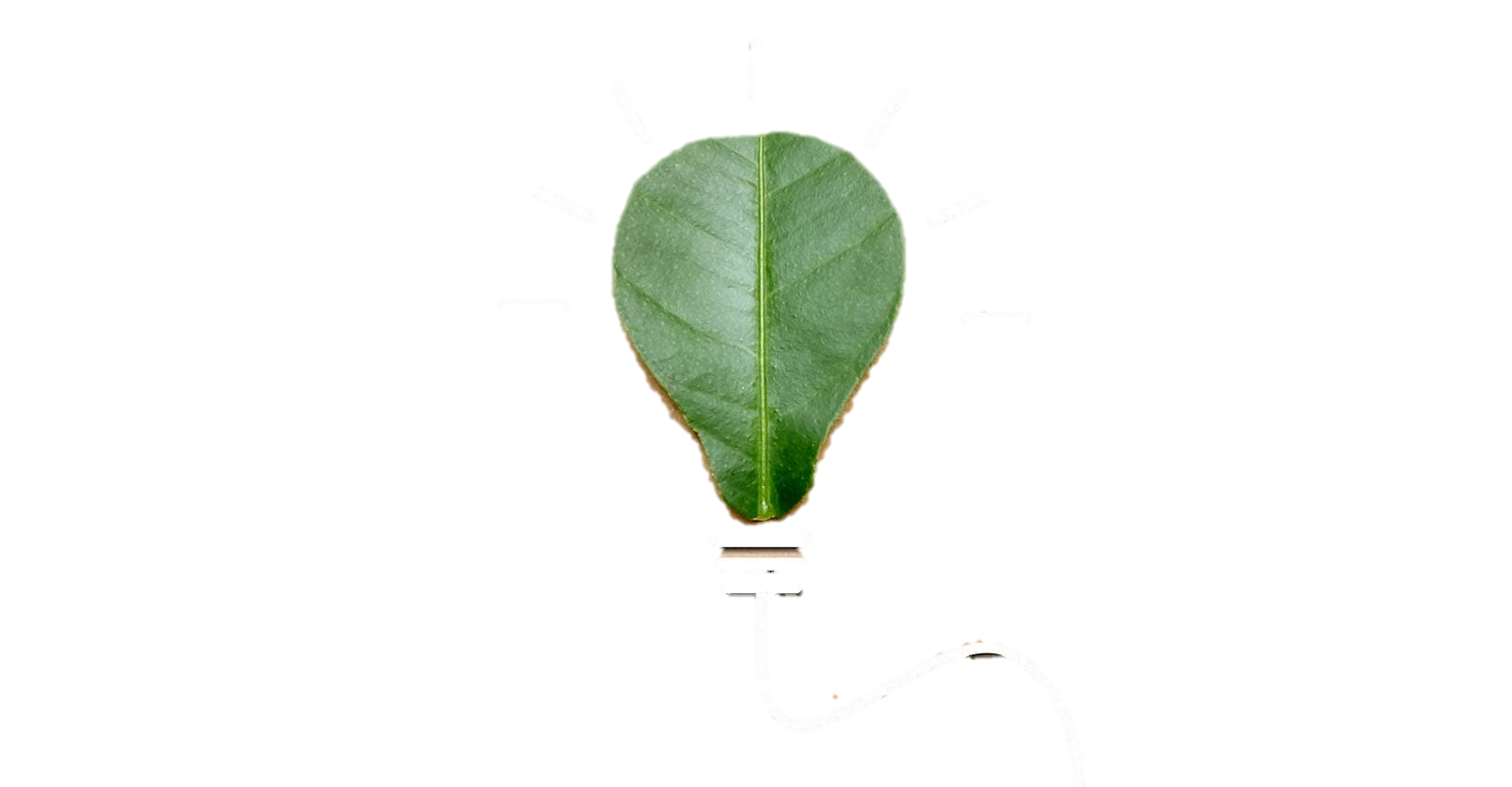 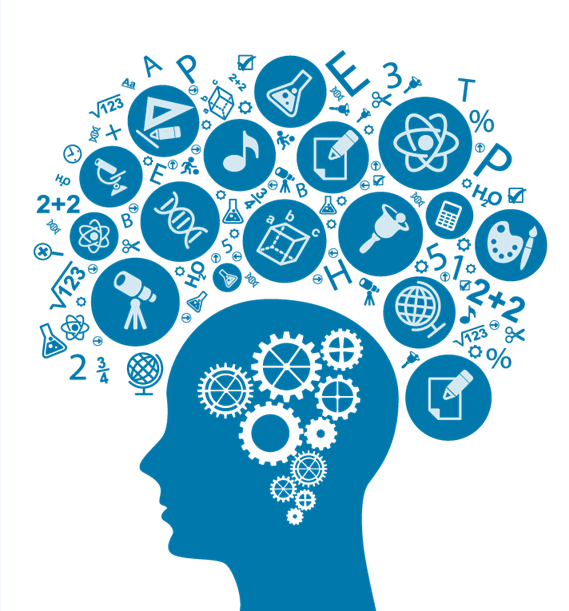 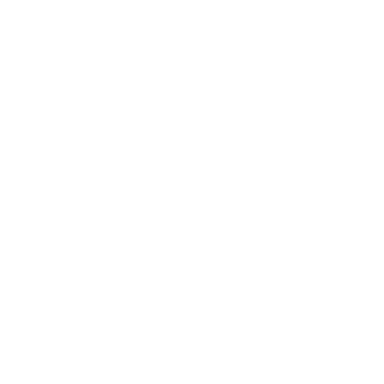 Mathematics, 
Statistics &
 Informatics
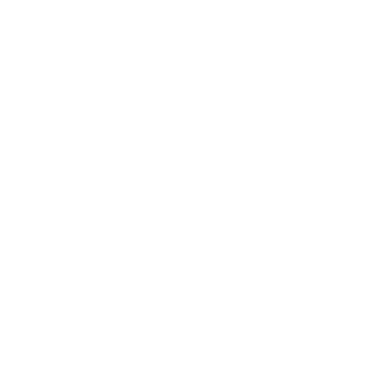 Business 
Administration
From R&D Tech 
Driven Innovation
To Market and Society Product
Innovation, 
Sciences & Entrepreneurship
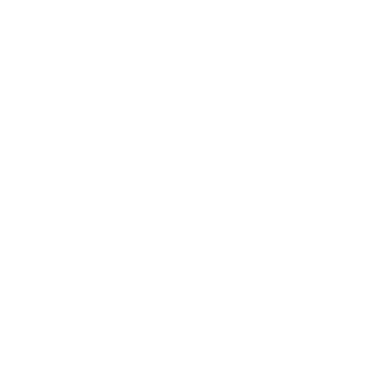 Master Science, Business & Innovation – Faculty of Science
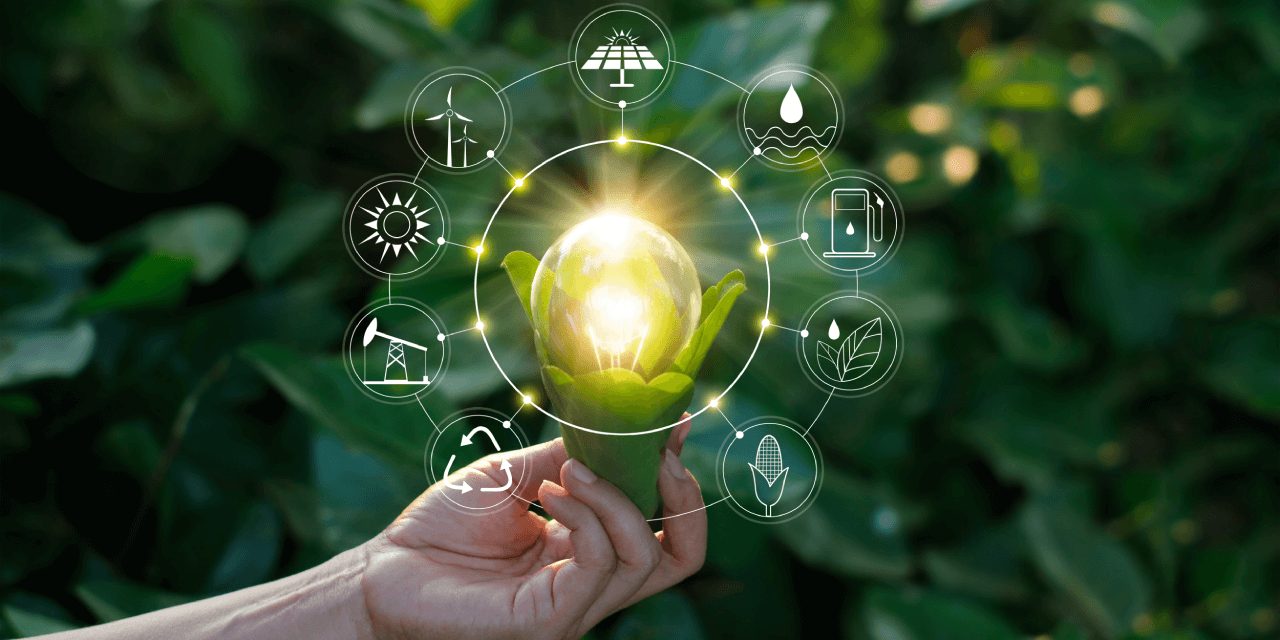 Energy & Sustainability 
(Track 1)
Projects and Research

The Future of Hydrogen: Liquid Hydrogen Niche Developments

Identification of Battery Services and Assessment of their grid impact and profitability
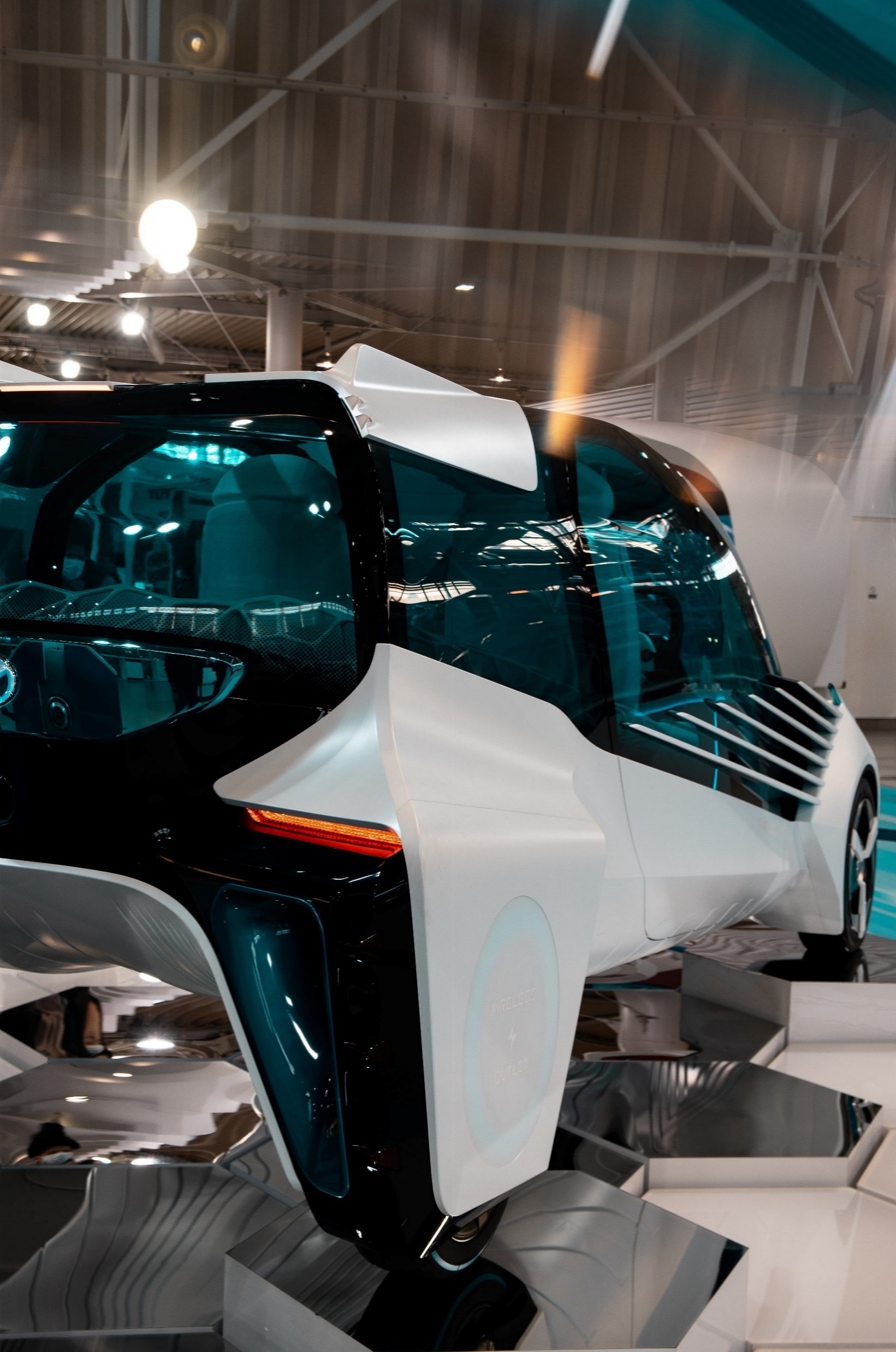 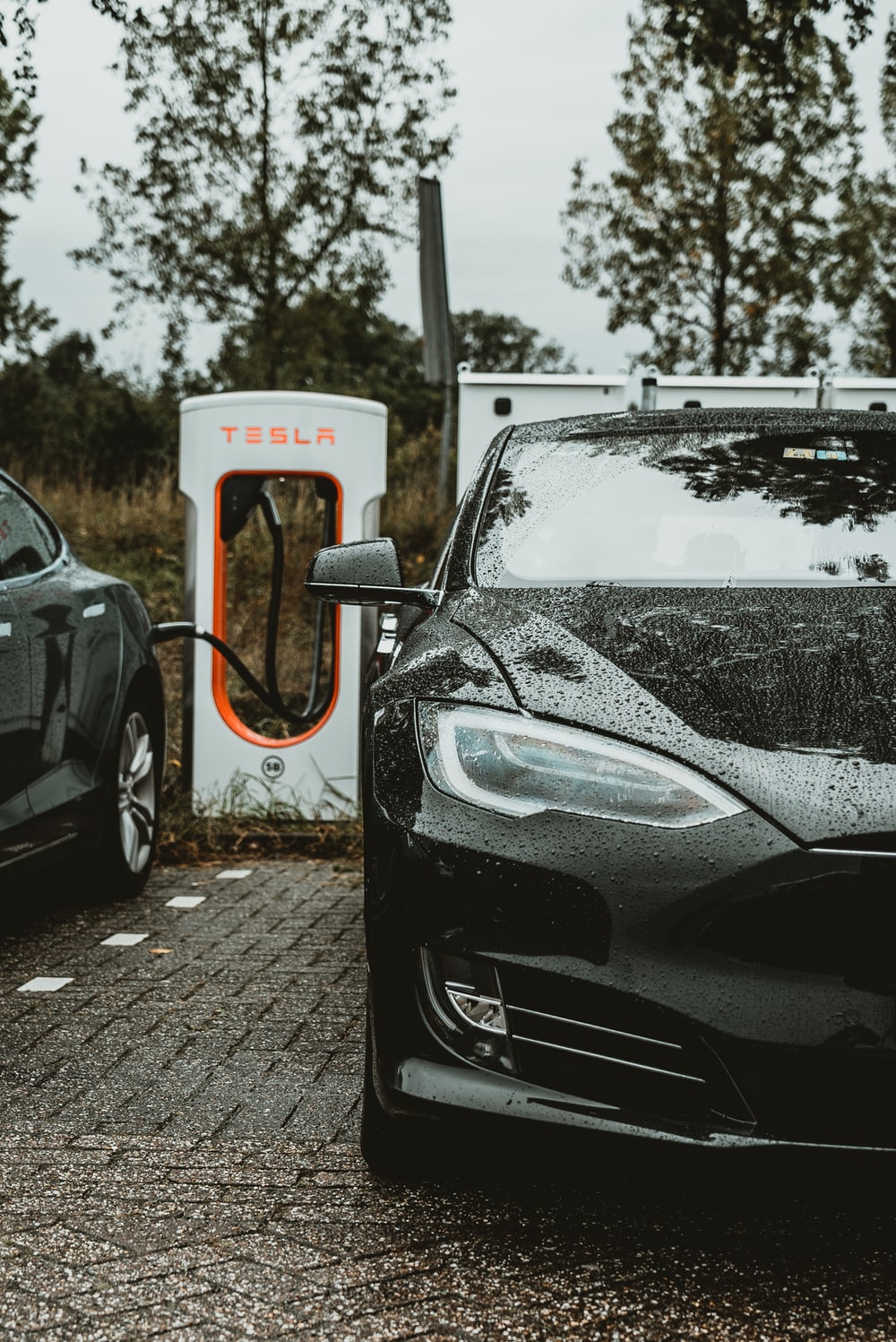 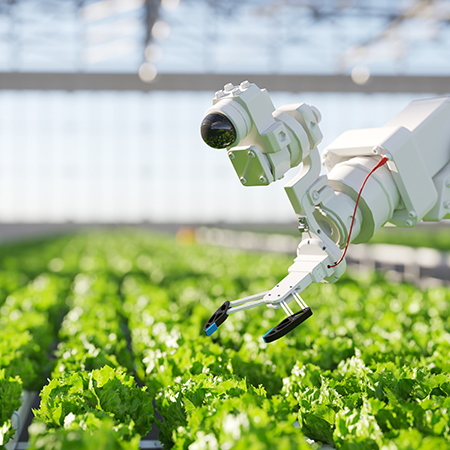 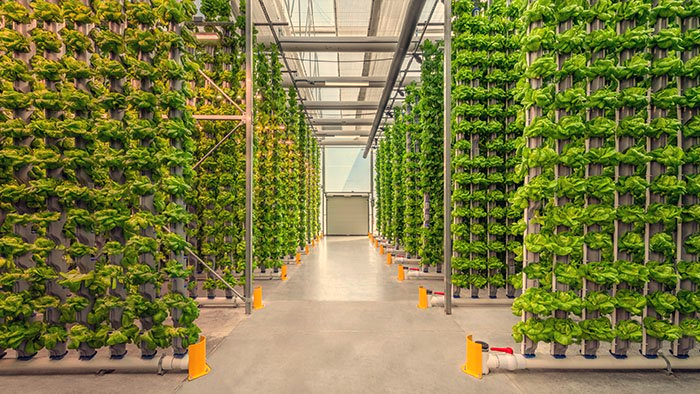 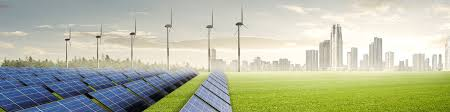 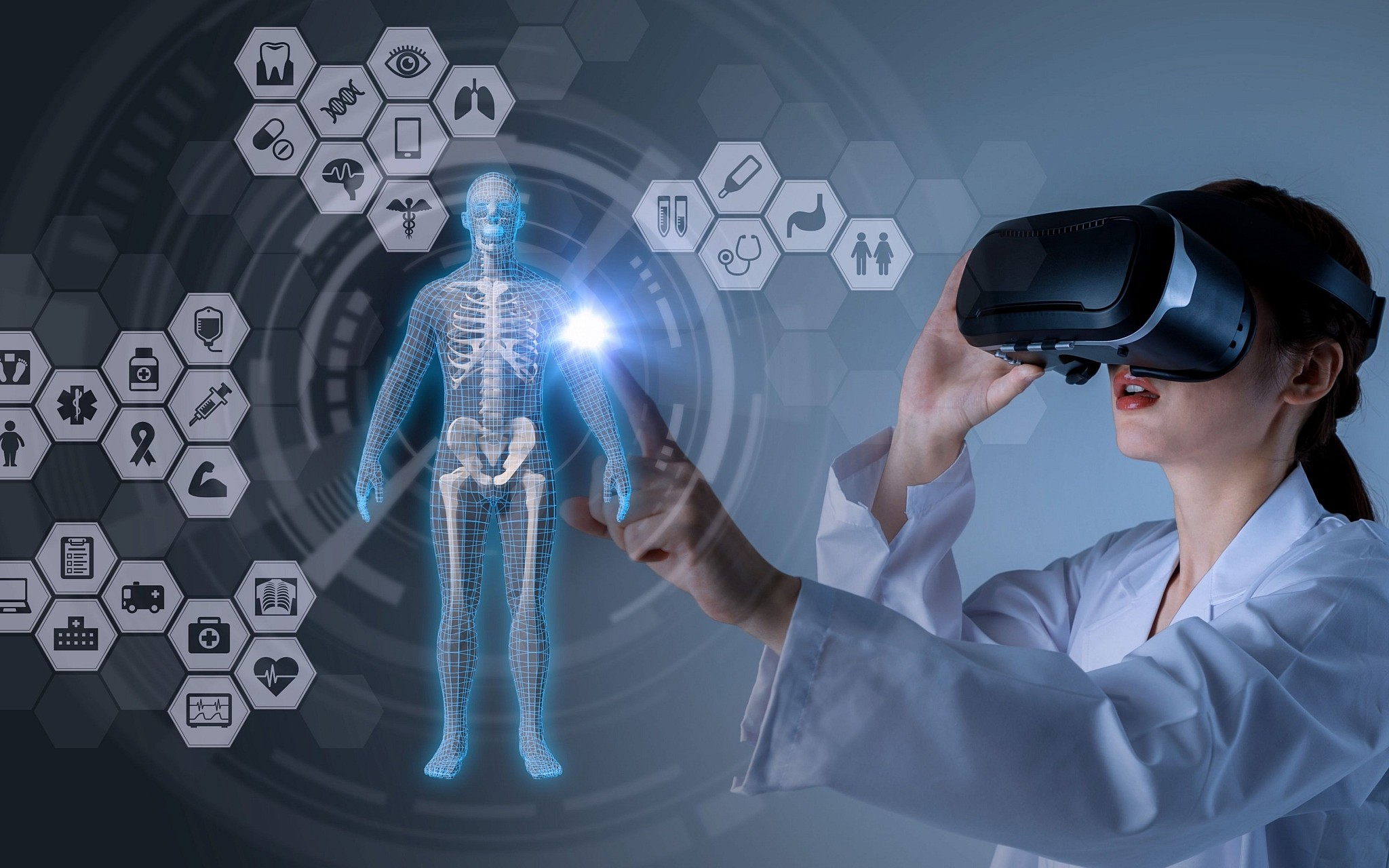 Life & Health 
(Track 2)
Projects and Research

Mutual Learning Strategies on Artificial Intelligence for Diagnostic Radiology

Acquisition of knowledge by Big Pharma: The case of GPCR-based drug development in oncology
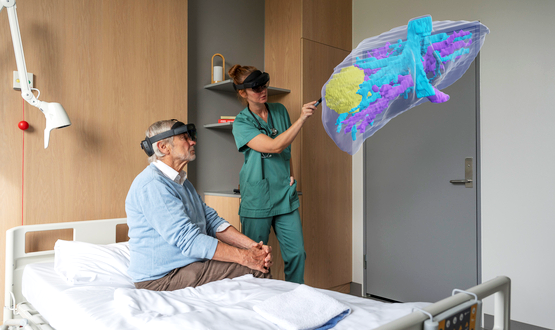 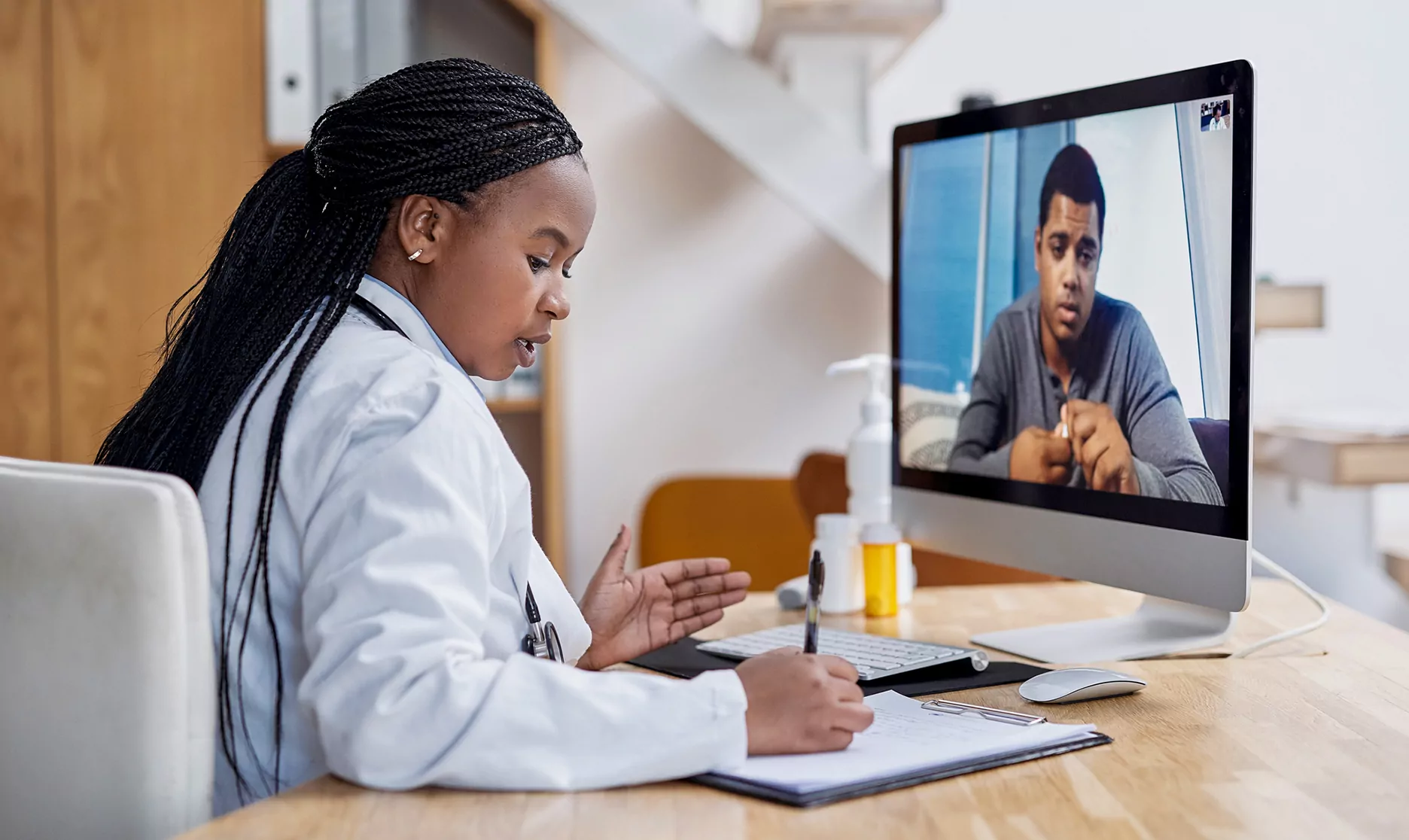 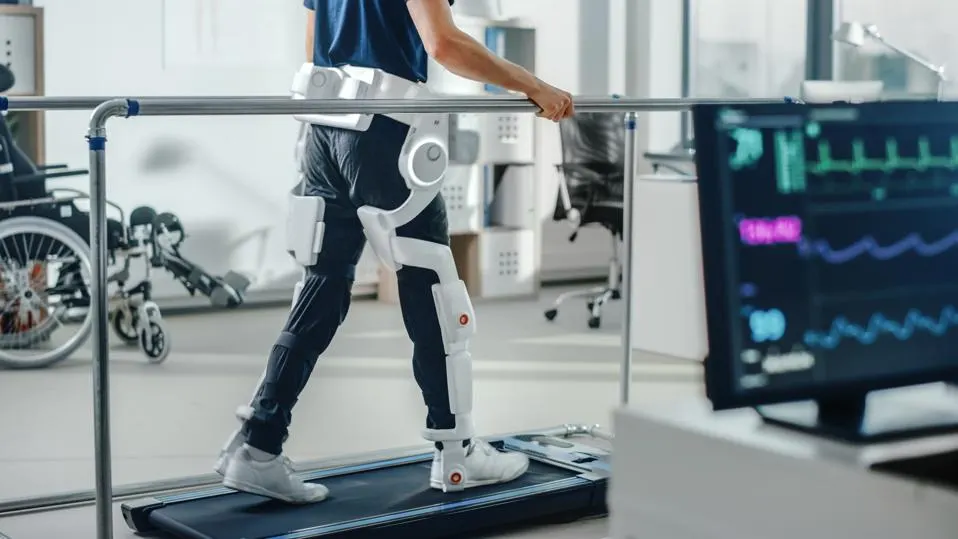 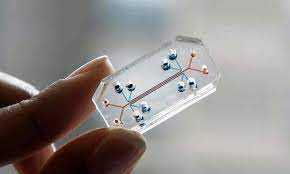 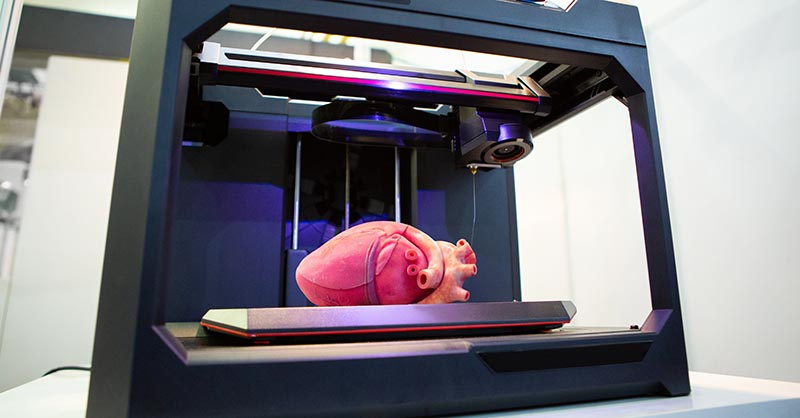 [Speaker Notes: https://www.digitalhealth.net/2024/01/holocare-to-launch-at-leeds-teaching-hospitals-nhs-trust/]
SEPTEMBER – OCTOBER
SBI Research Methodology
Mandatory Courses
Electives
Master Program – Year 1
1
12 EC
NOVEMBER – DECEMBER
12 EC
2
Mandatory Courses 
Electives
JANUARI
L&H: Business, Innovation and Value Creation in the Life Science Industry
E&S: Current Sustainable Energy Technologies
3
6 EC
4
24 EC
FEBRUARI – MAY
Science Project
5
JUNE
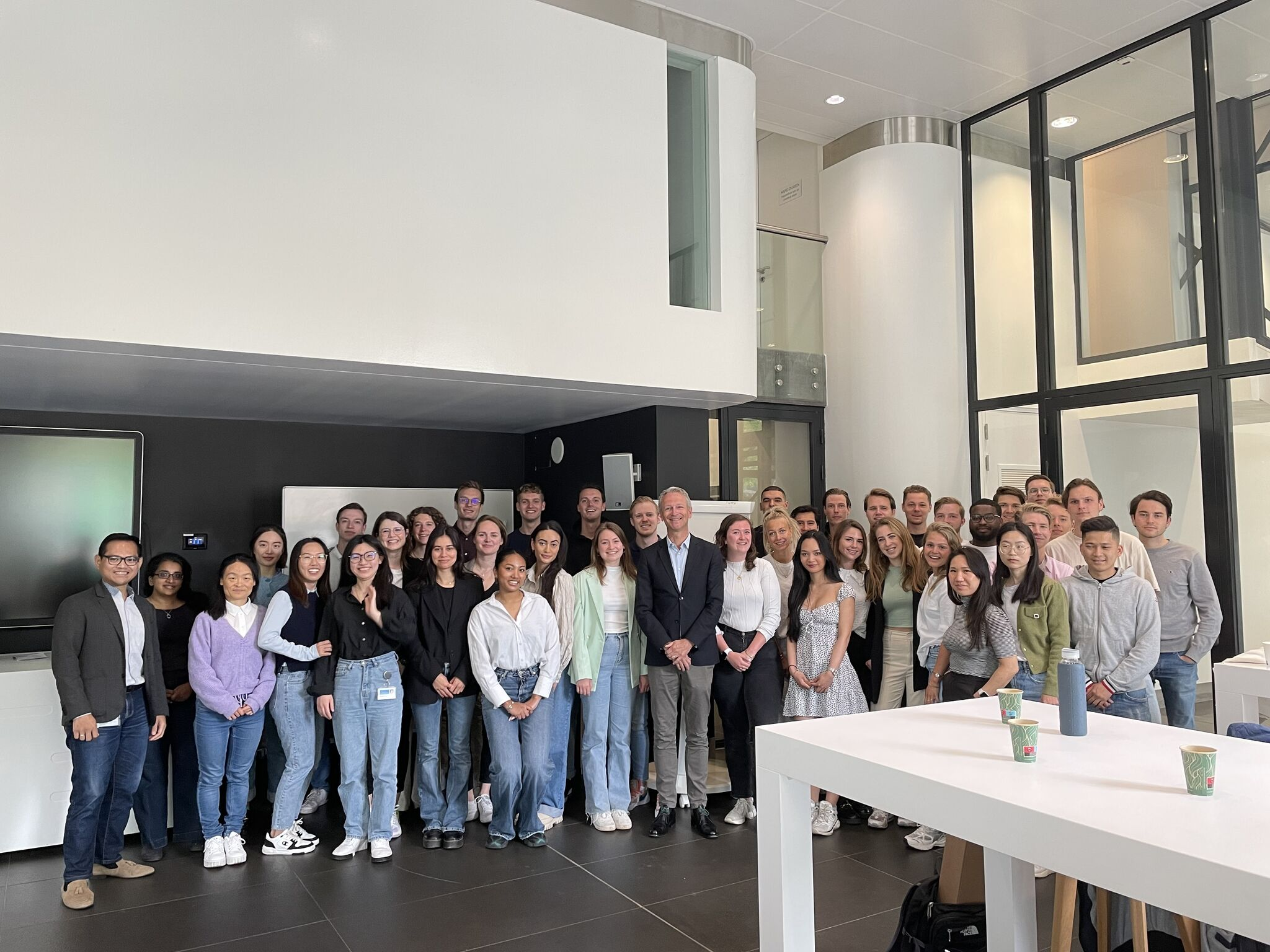 Electives
6 EC
6
SEPTEMBER – OCTOBER
Master Program – Year 2
Mandatory Courses 
Electives
12 EC
1
NOVEMBER – DECEMBER
Mandatory Courses 
Electives
2
12 EC
3
4
JANUARI – JUNE
36 EC
SBI Master Thesis Project
Following an Internship at a Company
5
6
Master Science, Business & Innovation – Faculty of Science
Personalized Medicines
Projects on
Decarbonization
Sharing Economy
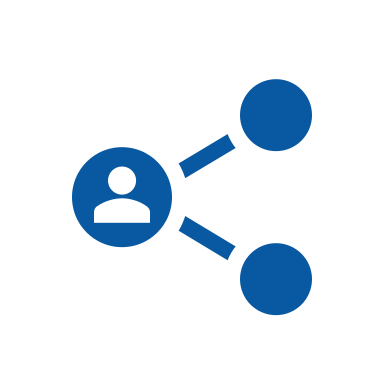 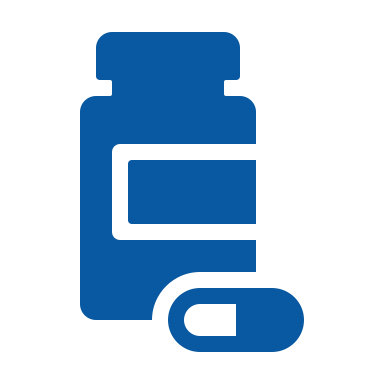 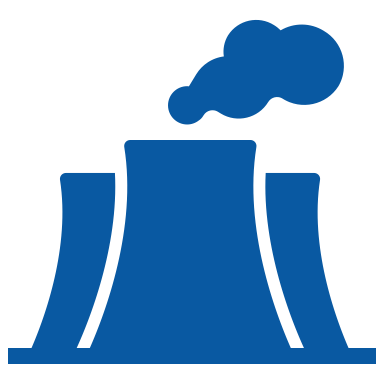 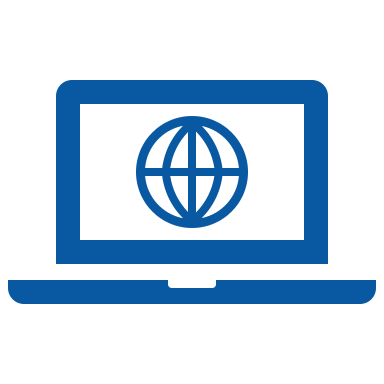 Telemedicine 2.0
Robotics
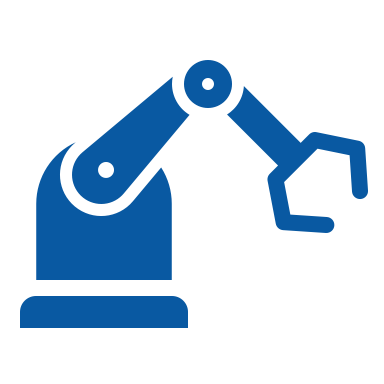 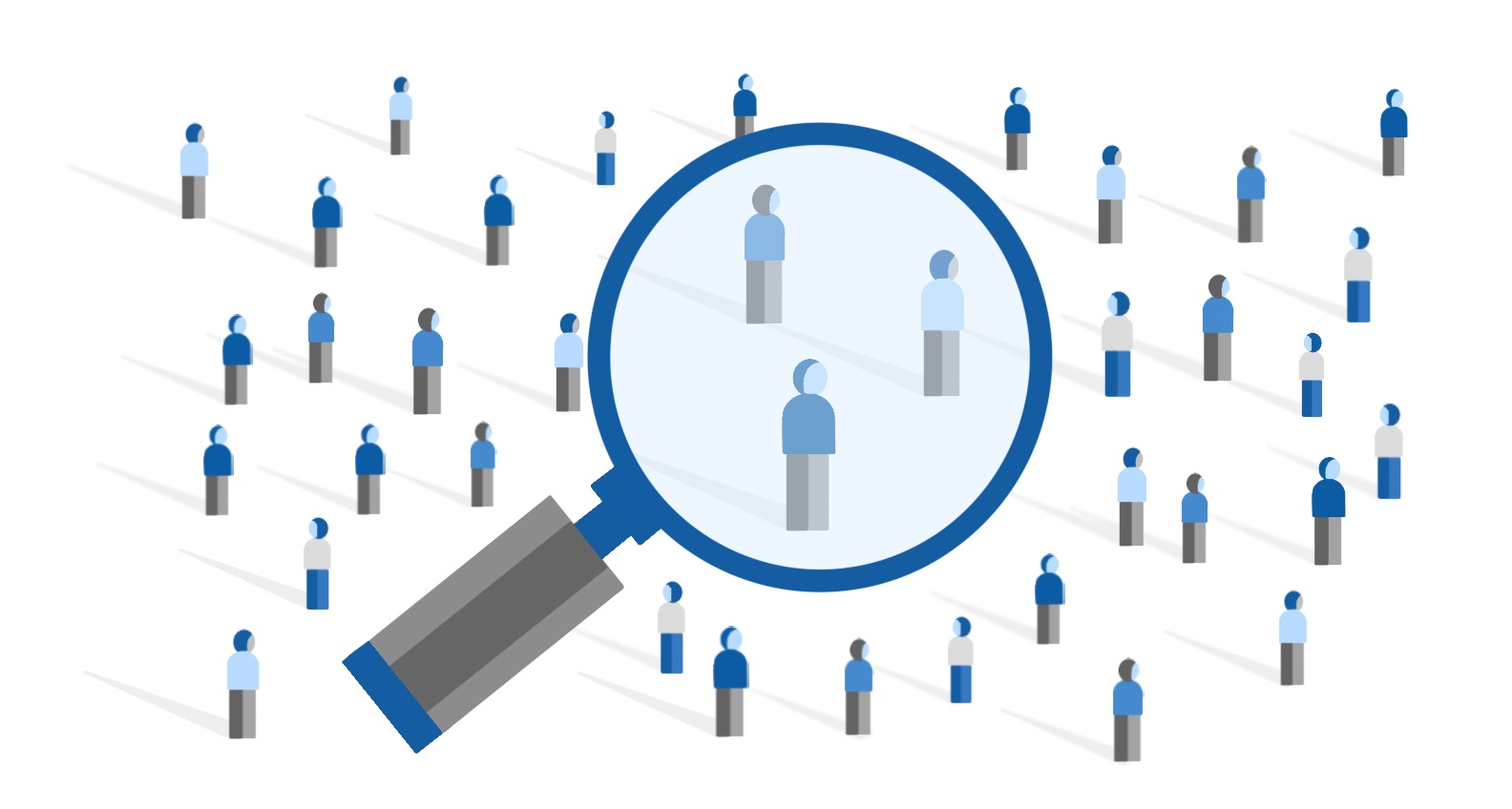 Food/ Organ 3D printing
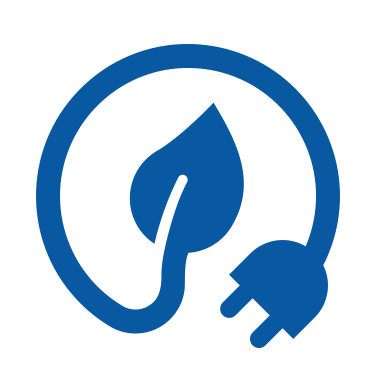 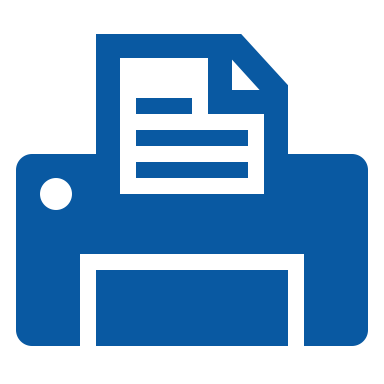 Energy Transition
R&D Tech driven Innovation Upscaling
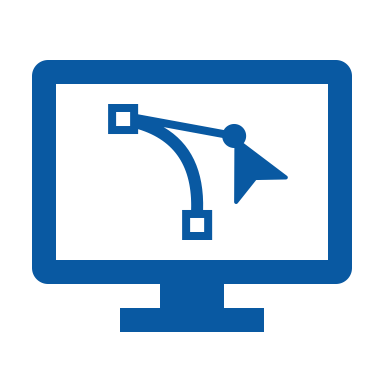 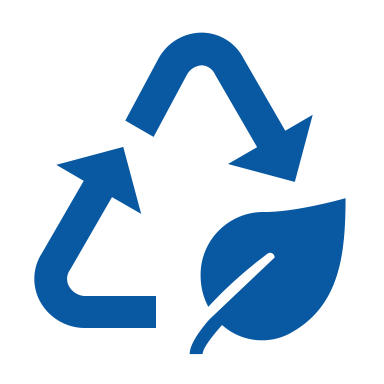 Recycling Market,
Zero waste
Artificial Intelligence
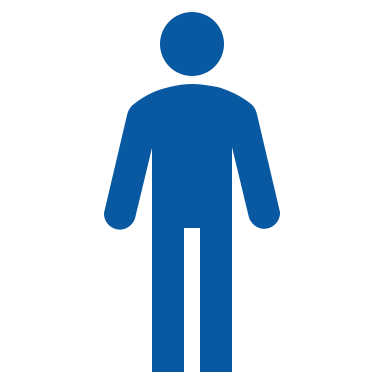 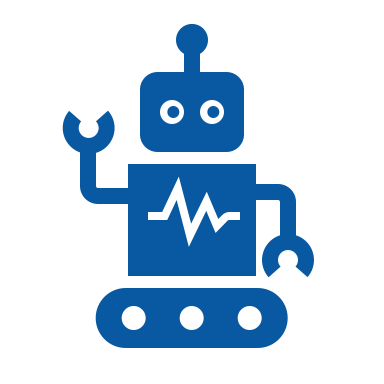 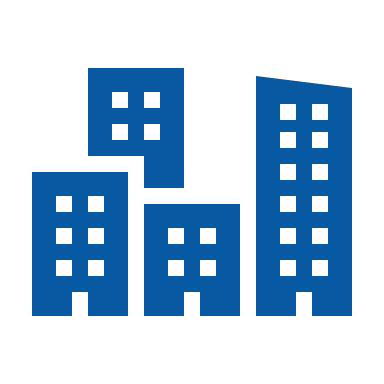 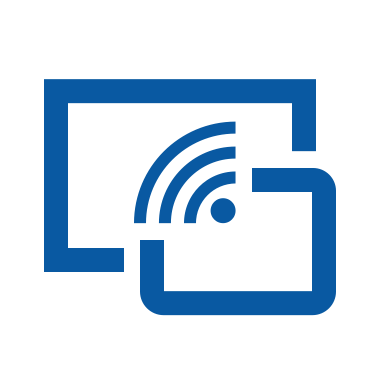 Smart Cities
Wearable Devices
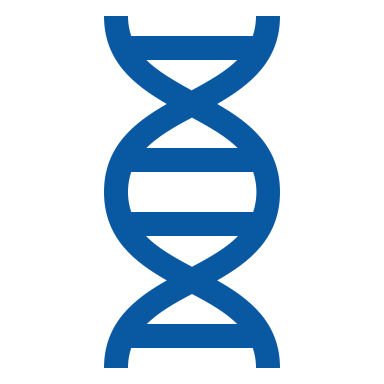 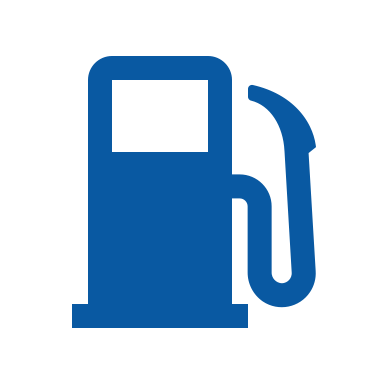 CRISPR gene Editing
Bio-Fuel
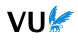 Digital Twins
Admission Master Programme
Registration OPEN to anyone with a Bachelor’s degree: 
Basic Knowledge on Bachelor level of Mathematics (< 9 EC);
Statistics (< 6 EC);
Computer Skills (< 6 EC); and 

Business/ Innovation Sciences (< 24 EC)
45 ECTS obtained via Bachelor’s degree on: Chemistry and/or Physics courses 
E&S track including Thermodynamics
L&H track including Molecular and Pharmaceutical Sciences
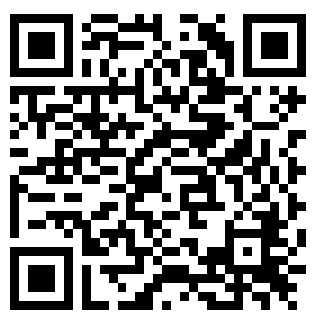 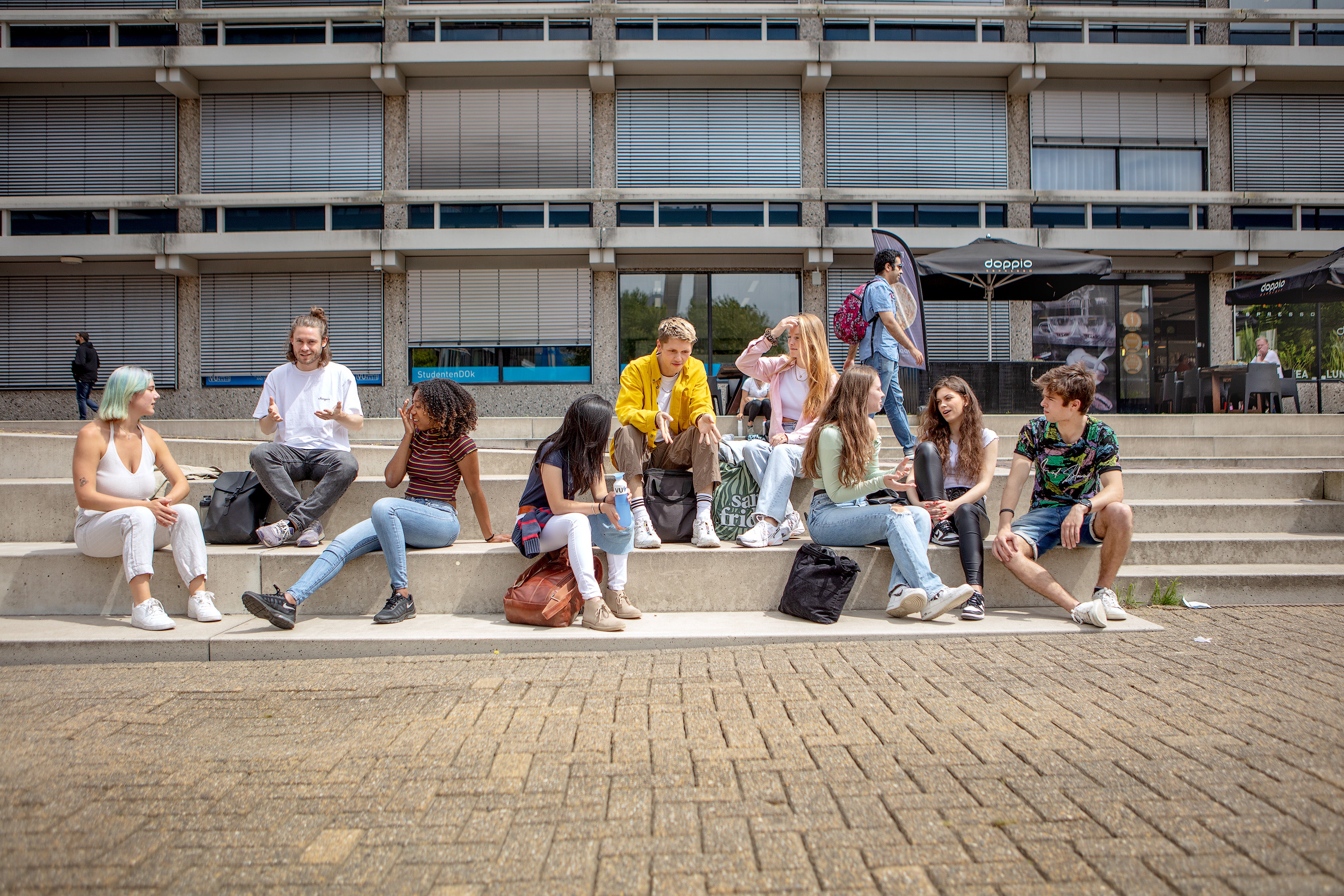 S
Contact our Advisor: 
e.h.kroezinga@vu.nl

Prof. Kees Boersma: f.k.boersma@vu.nl

	Or have a look at our Website 	for our Programme!
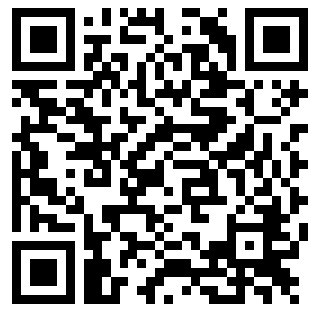 Master Science, Business & Innovation – Faculty of Science
Culture, Organization and management (COM)
Faculty of social Sciences
Prof.  Kees Boersma      f.k.boersma@vu.nl
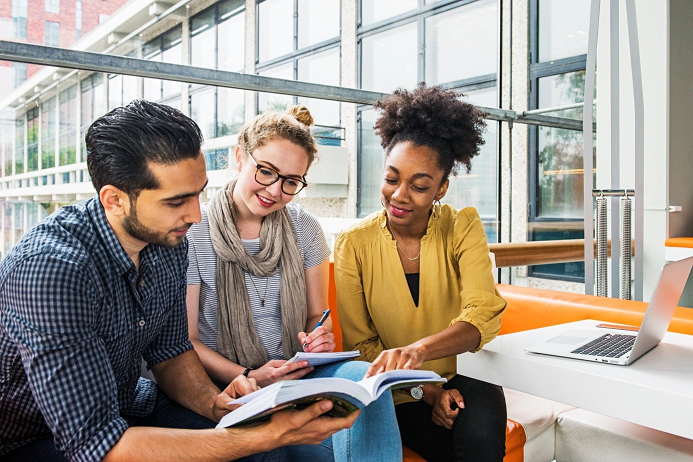 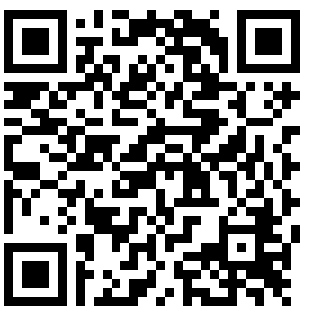 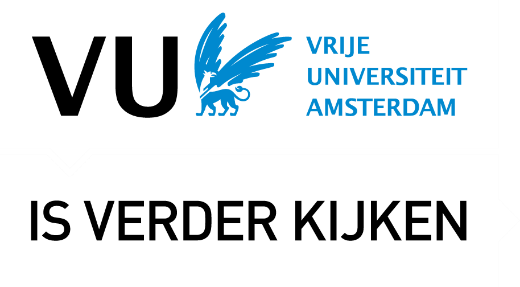 62
COM… a multidisciplinary social sciences master
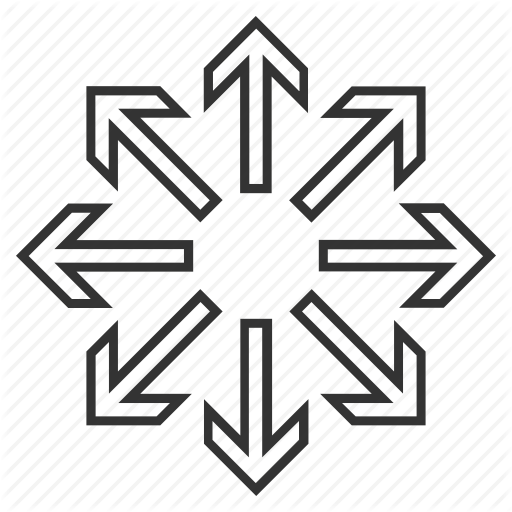 Sociology
Psychology
Anthropology
etc.
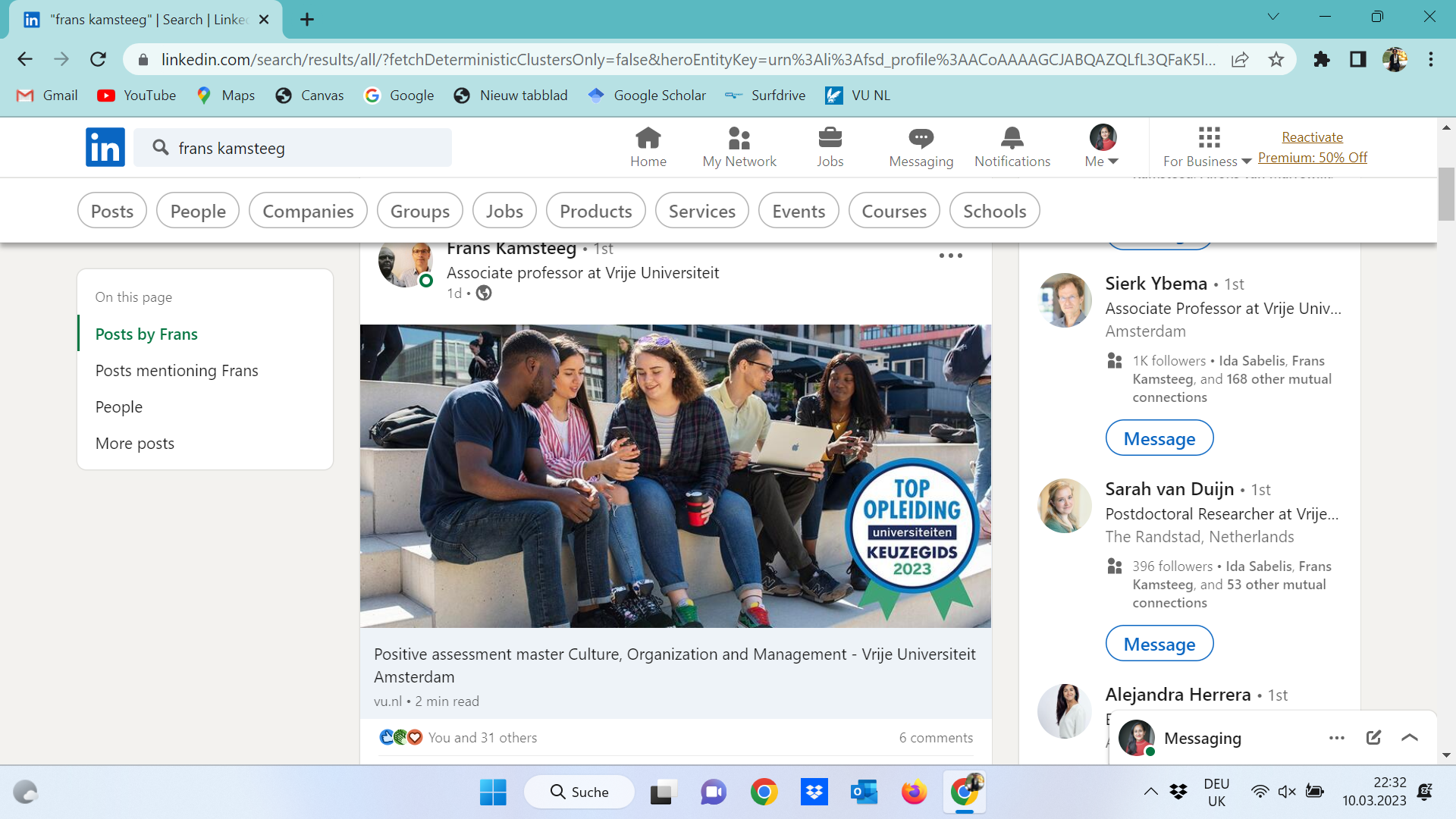 COM… an international master 
and a mixed classroom
Student composition
30% International
40% Dutch Bachelor’s
30% Premaster
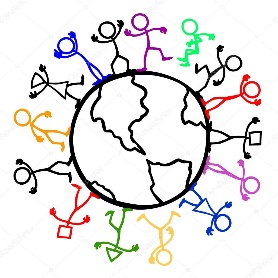 Faculty of Social Sciences / Organization Sciences  Culture, Organization and Management
COM is about:  organizing as a cultural process
What management books promise…
What everyday organizing is about…
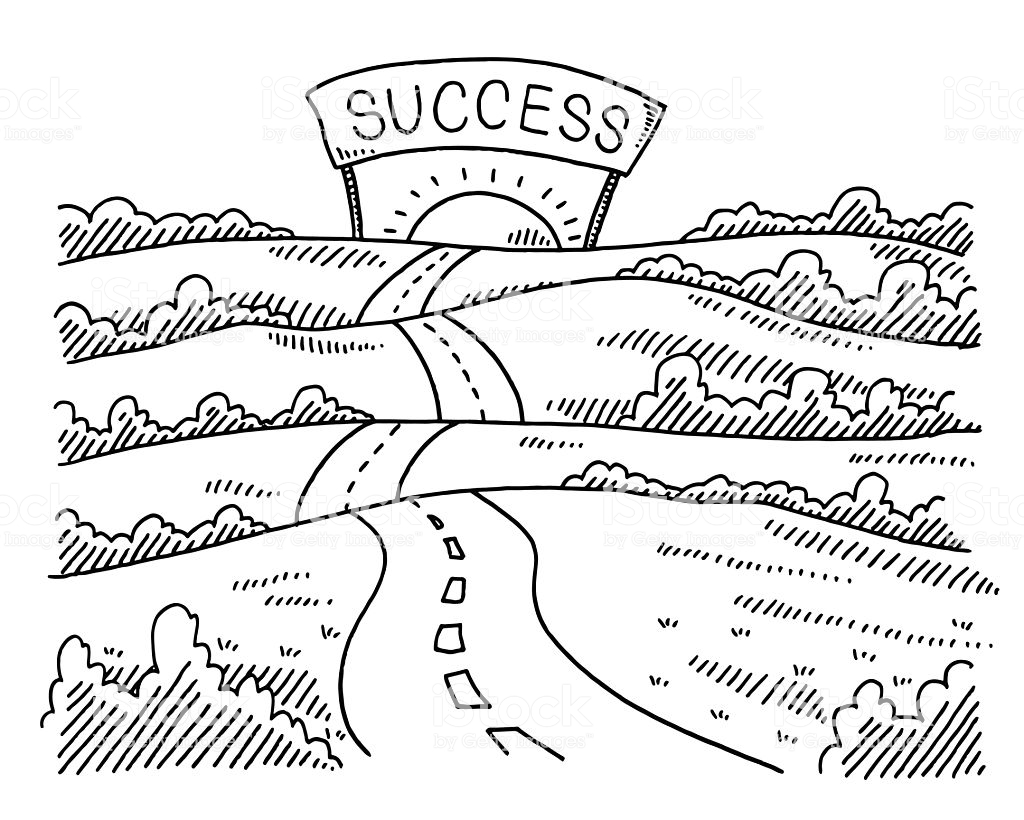 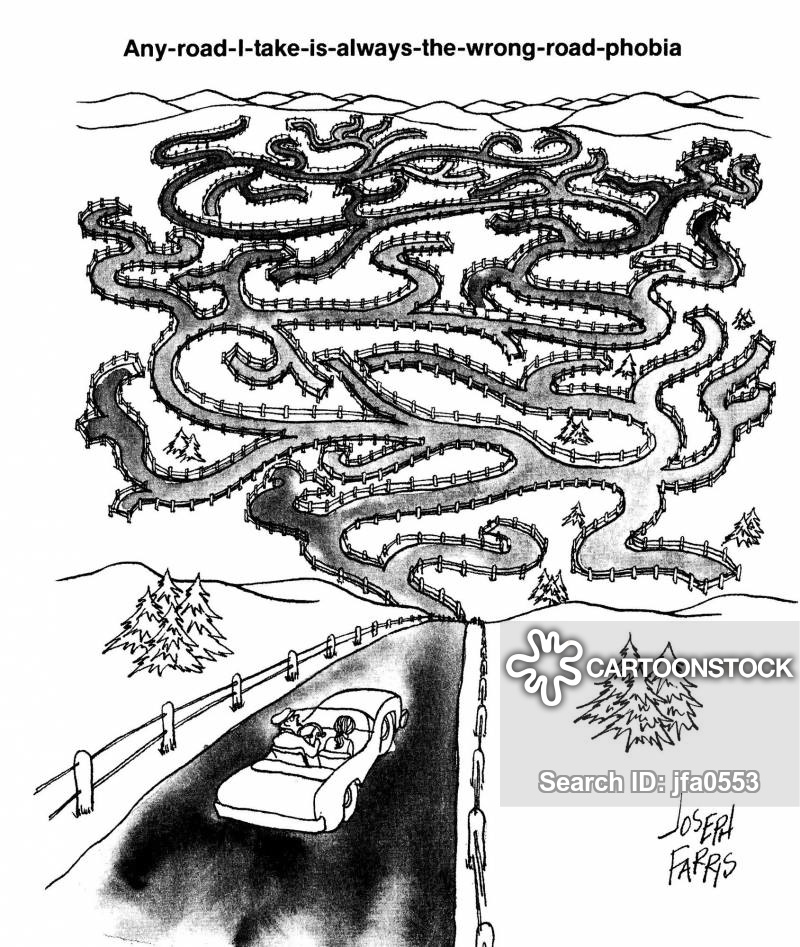 VnU
Frontstage appearance/ Backstage practices
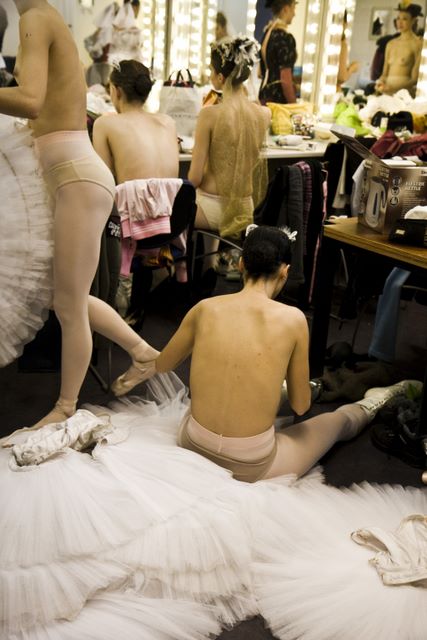 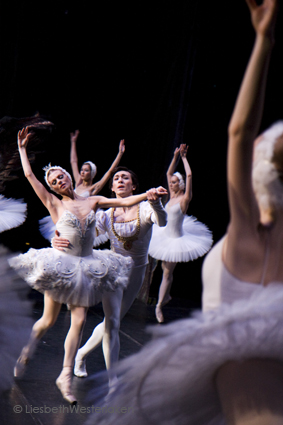 Frontstage
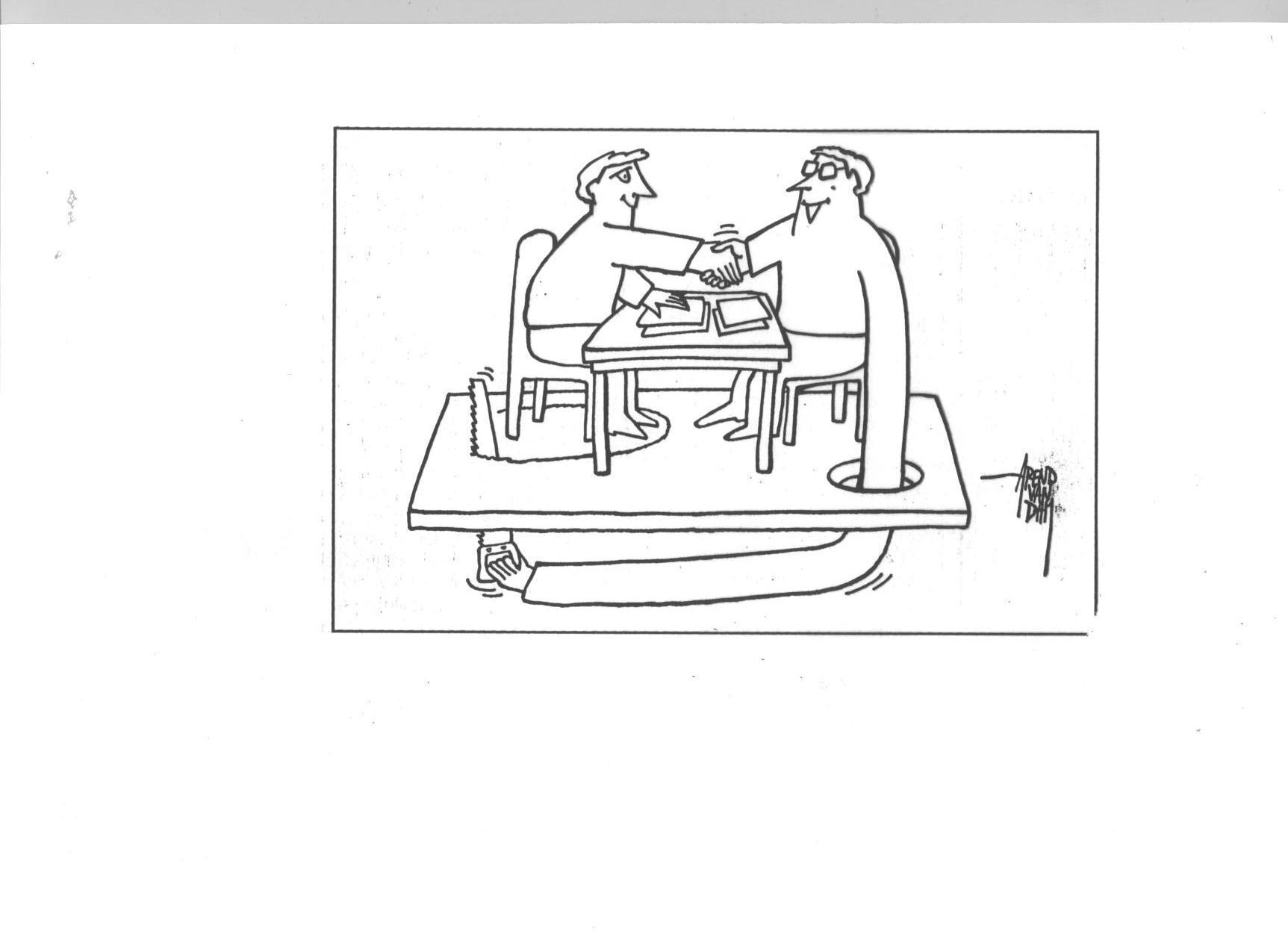 Question: interested in what happens behind the scenes?
Backstage
http://liesbethwesterlaken.nl/tatarstan
1 year Master Program COM
Programme Master COM
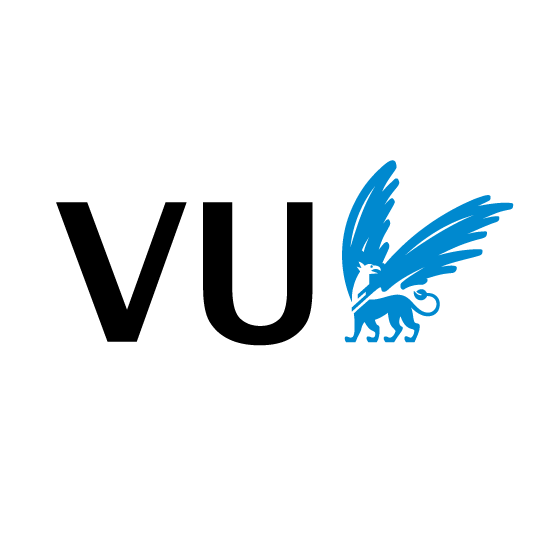 Faculty of Social Sciences / Organization Sciences  Culture, Organization and Management
[Speaker Notes: Plaatje  zoeken met
BOVEN
ONDER
UP DOWN]
Teaching methods
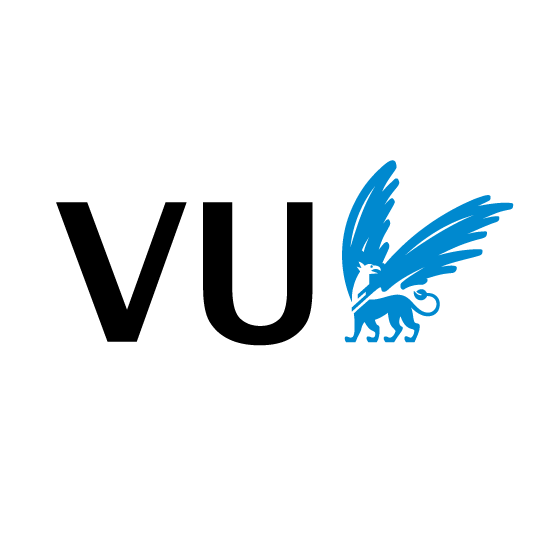 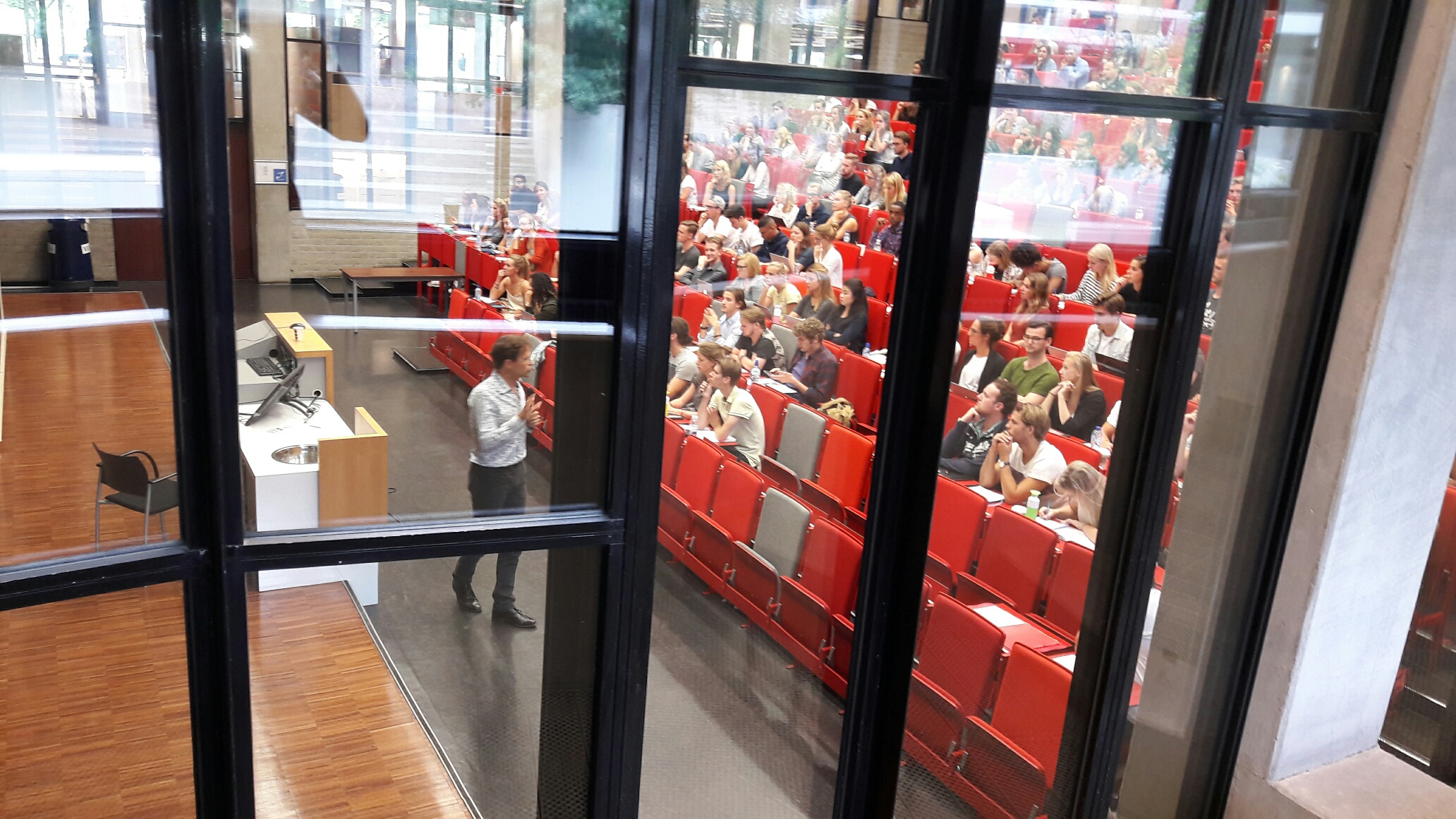 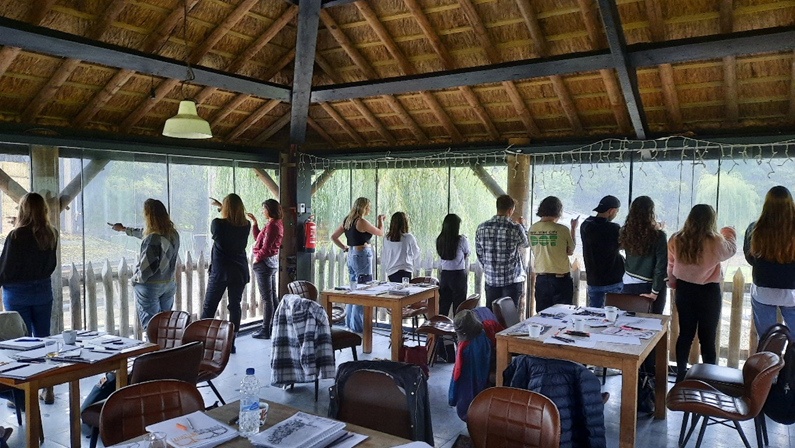 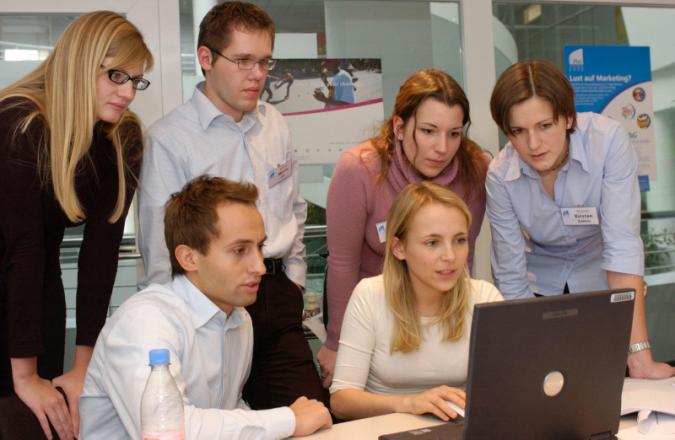 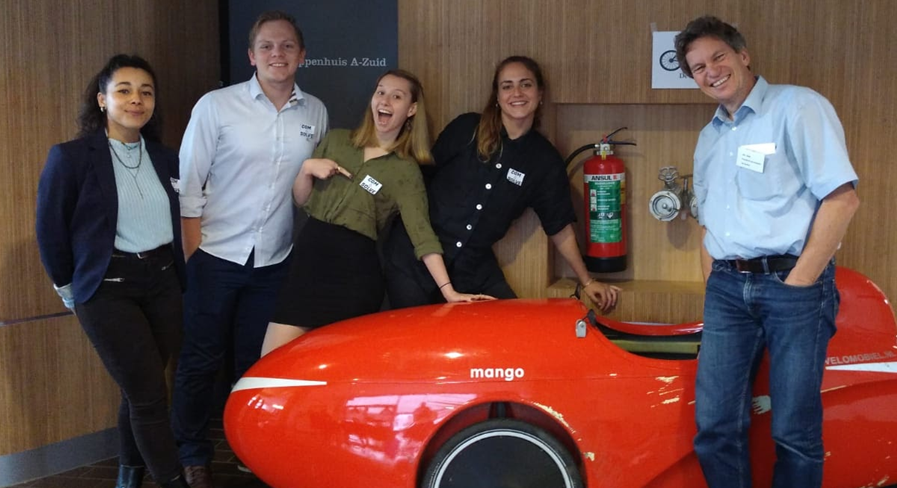 Faculty of Social Sciences / Organization Sciences  Culture, Organization and Management
IMPORTANT INFORMATION
International students: https://vu.nl/en/education/more-about/apply-masters-programme
Admissions:  https://vu.nl/en/education/master/culture-organization-and-management/admissions
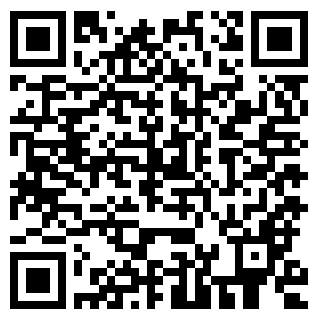 Faculty of Social Sciences / Organization Sciences  Culture, Organization and Management
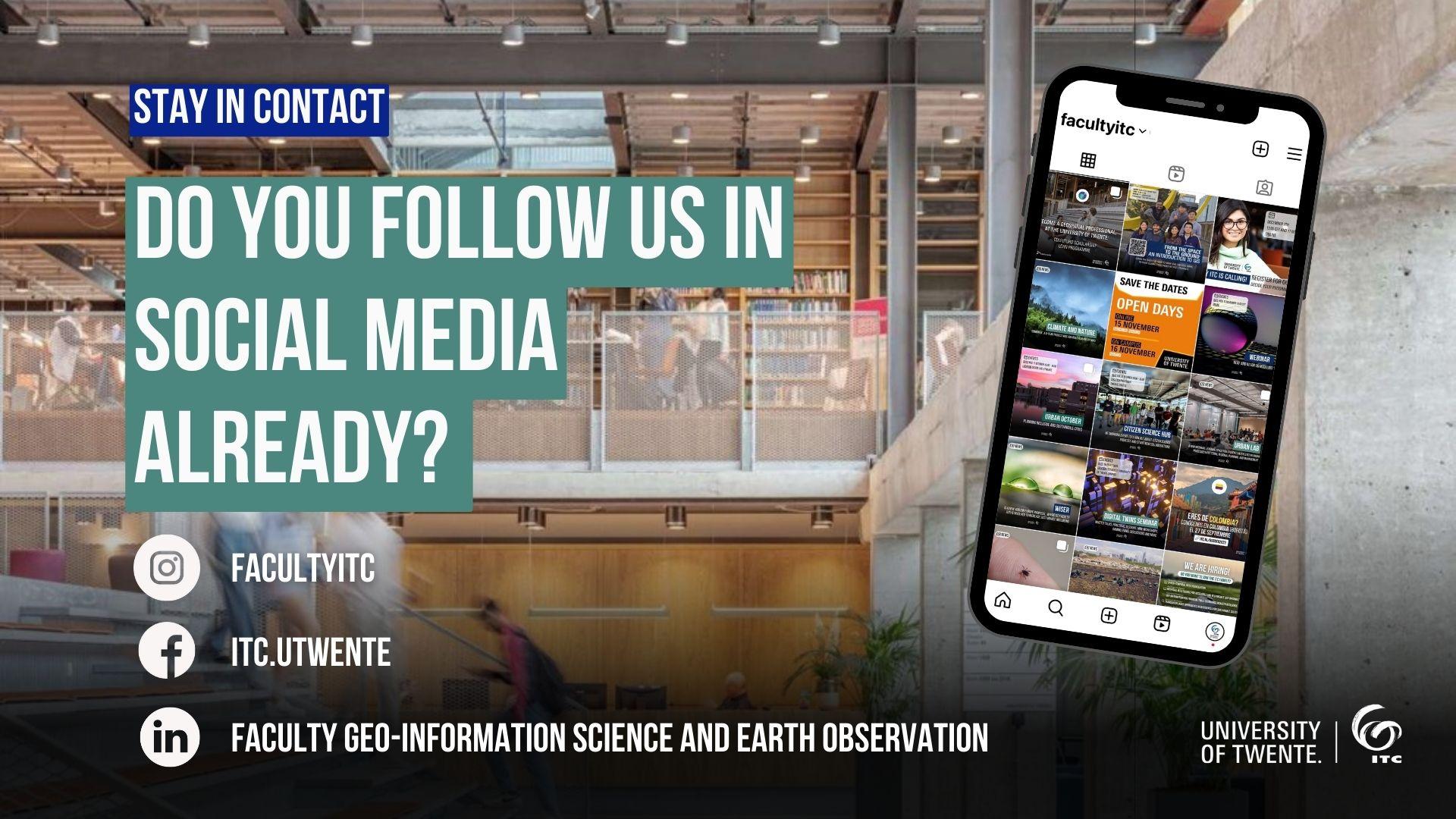